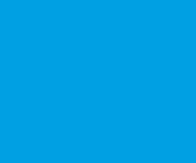 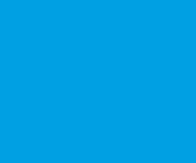 Medienbildung in Klasse 3 und 4
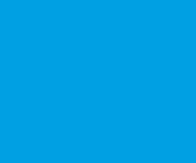 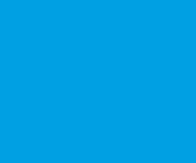 Medienbildung in Klasse 3 und 4
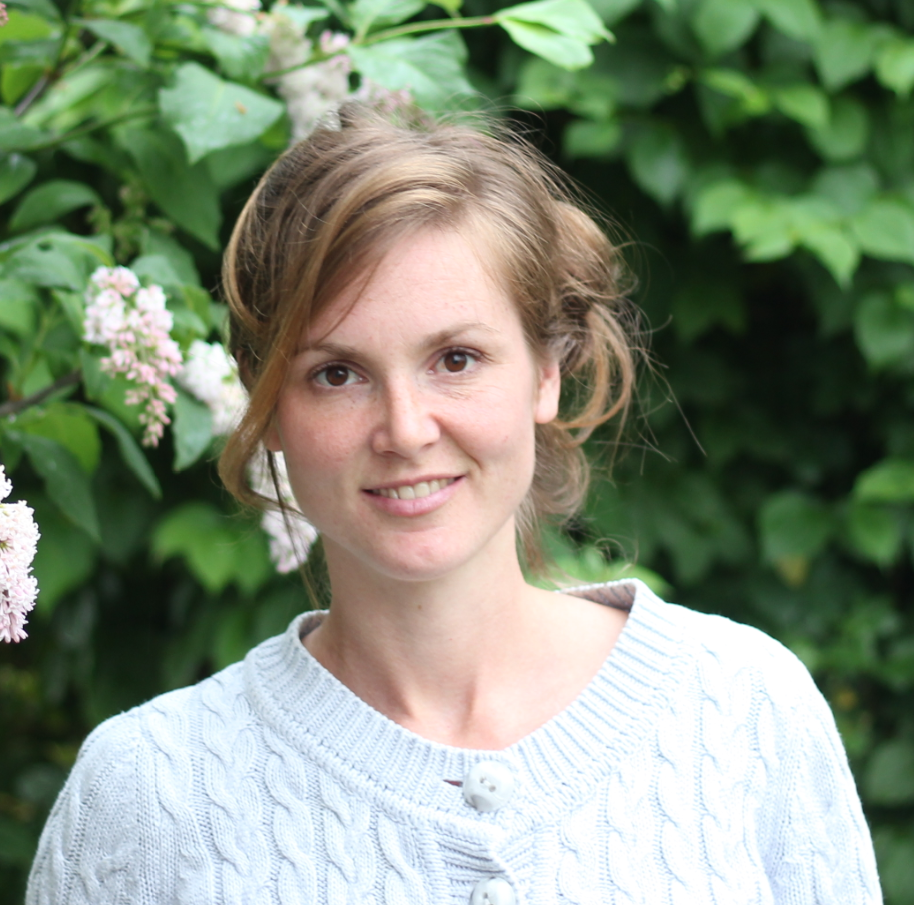 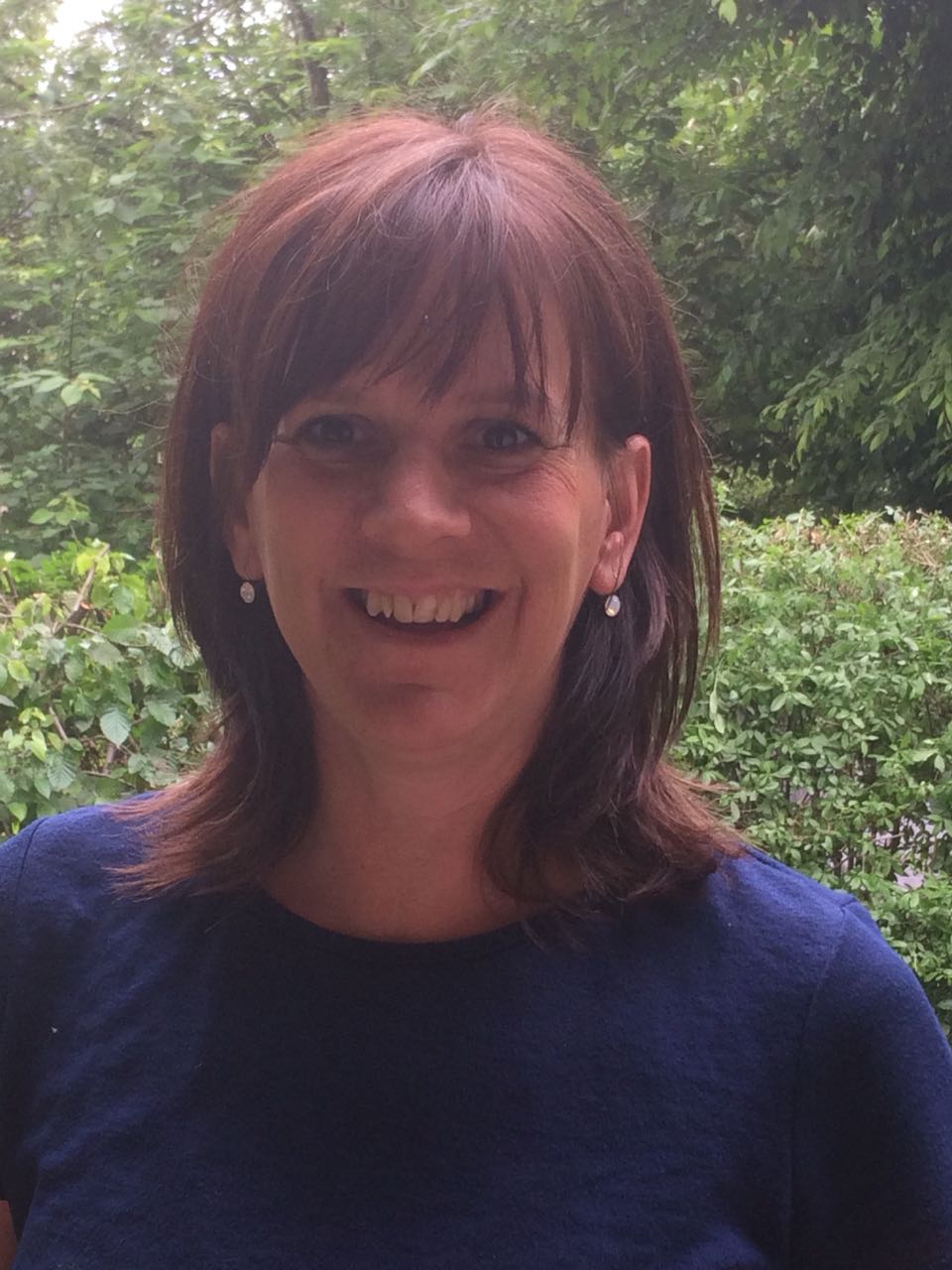 Eva Nagel                              Vera Krakowski-v. Keler
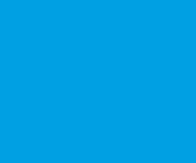 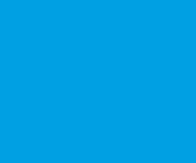 Medienbildung in Klasse 3 und 4
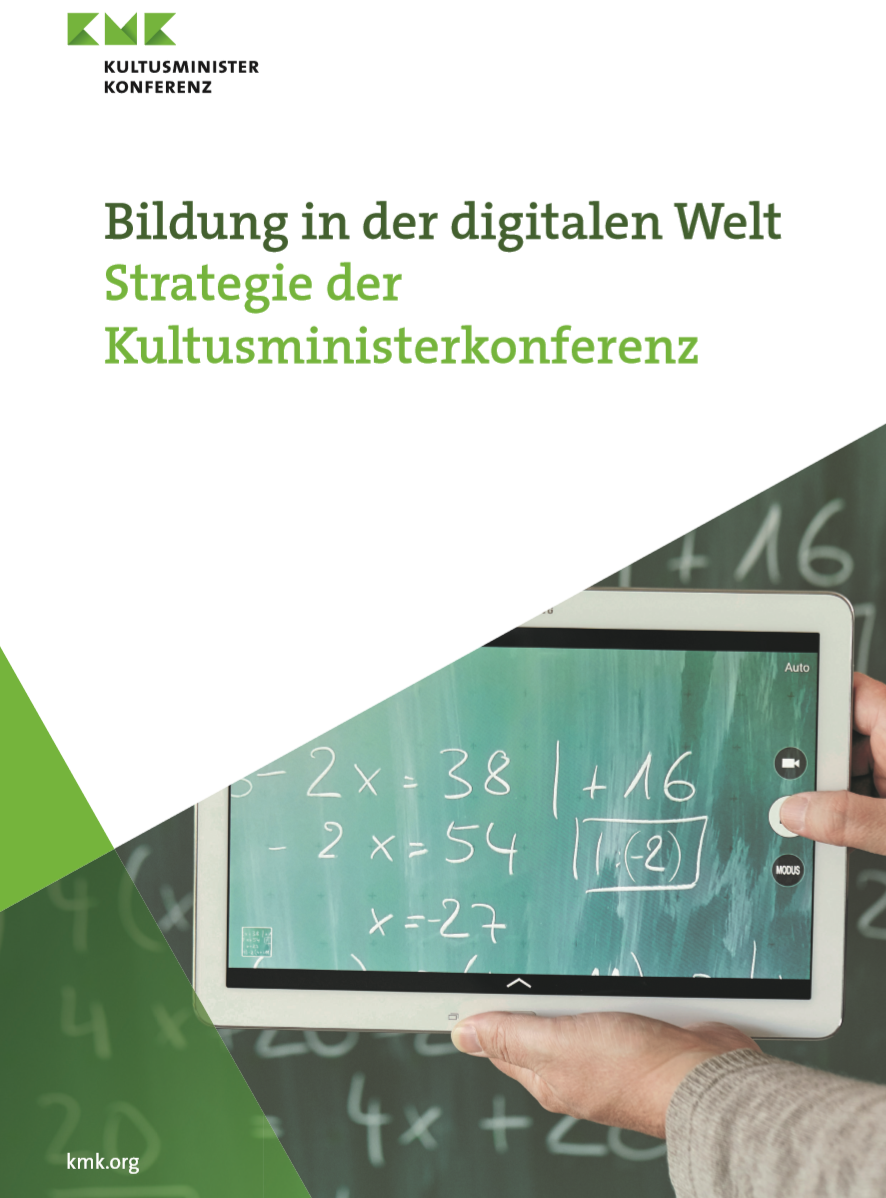 https://www.kmk.org/fileadmin/Dateien/pdf/PresseUndAktuelles/2017/Strategie_neu_2017_datum_1.pdf
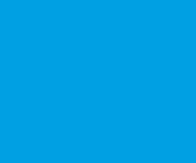 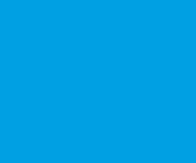 Medienbildung in Klasse 3 und 4
„Da die Digitalisierung auch außerhalb der Schule alle Lebensbereiche und – in unterschiedlicher Intensität – alle Altersstufen umfasst, sollte das Lernen mit und über digitale Medien und Werkzeuge bereits in den Schulen der Primarstufe beginnen. Durch eine pädagogische Begleitung der Kinder und Jugendlichen können sich frühzeitig Kompetenzen entwickeln, die eine kritische Reflektion in Bezug auf den Umgang mit Medien und über die digitale Welt ermöglichen.“
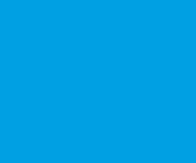 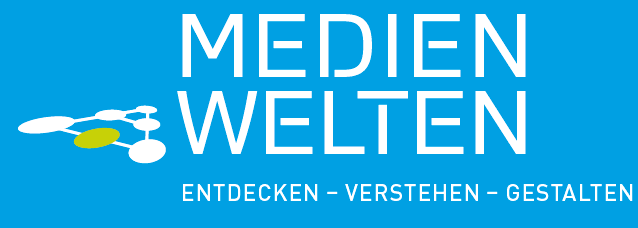 SchülerInnen
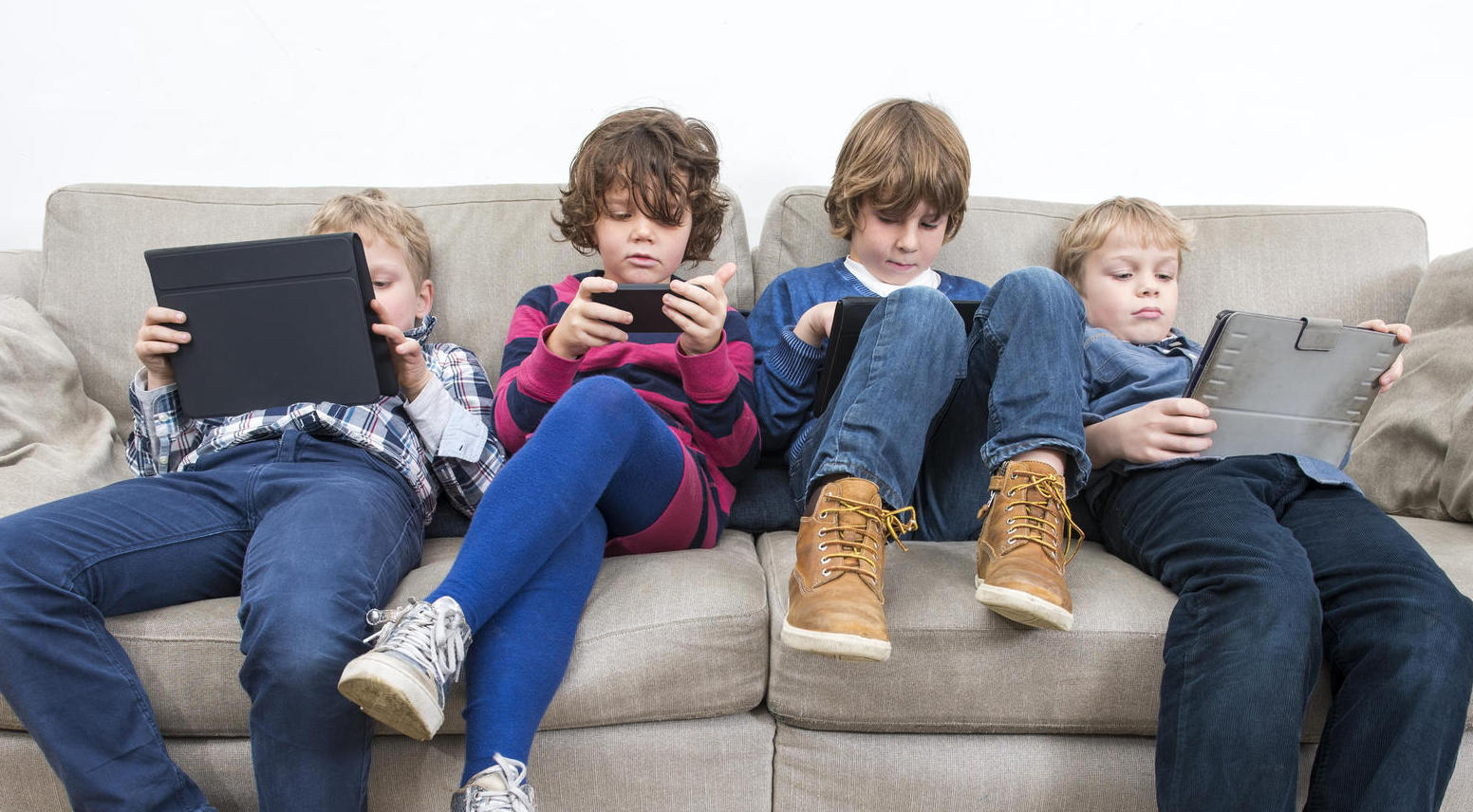 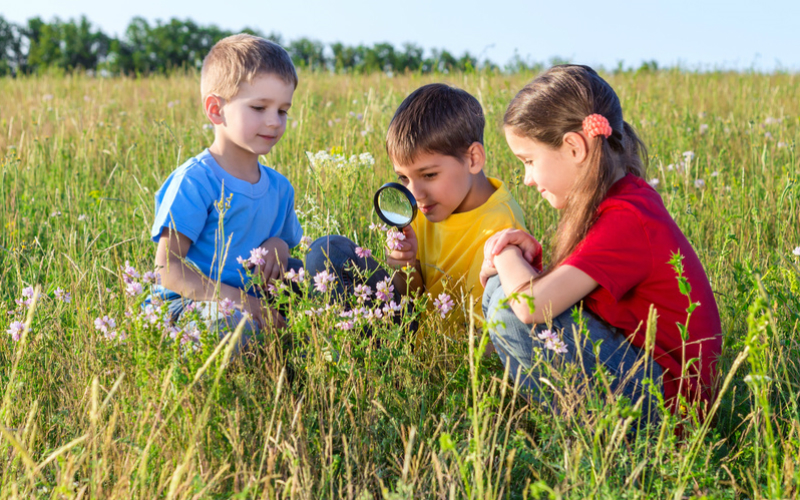 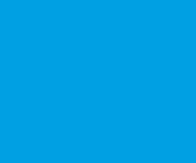 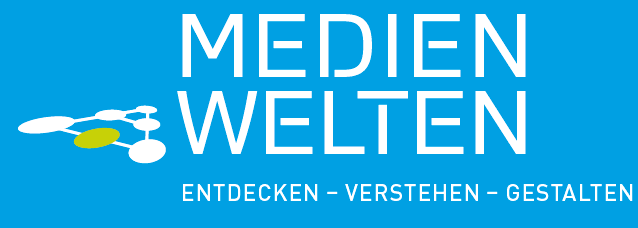 SchülerInnen
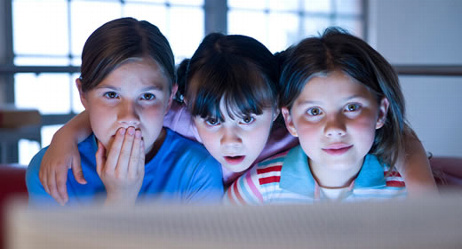 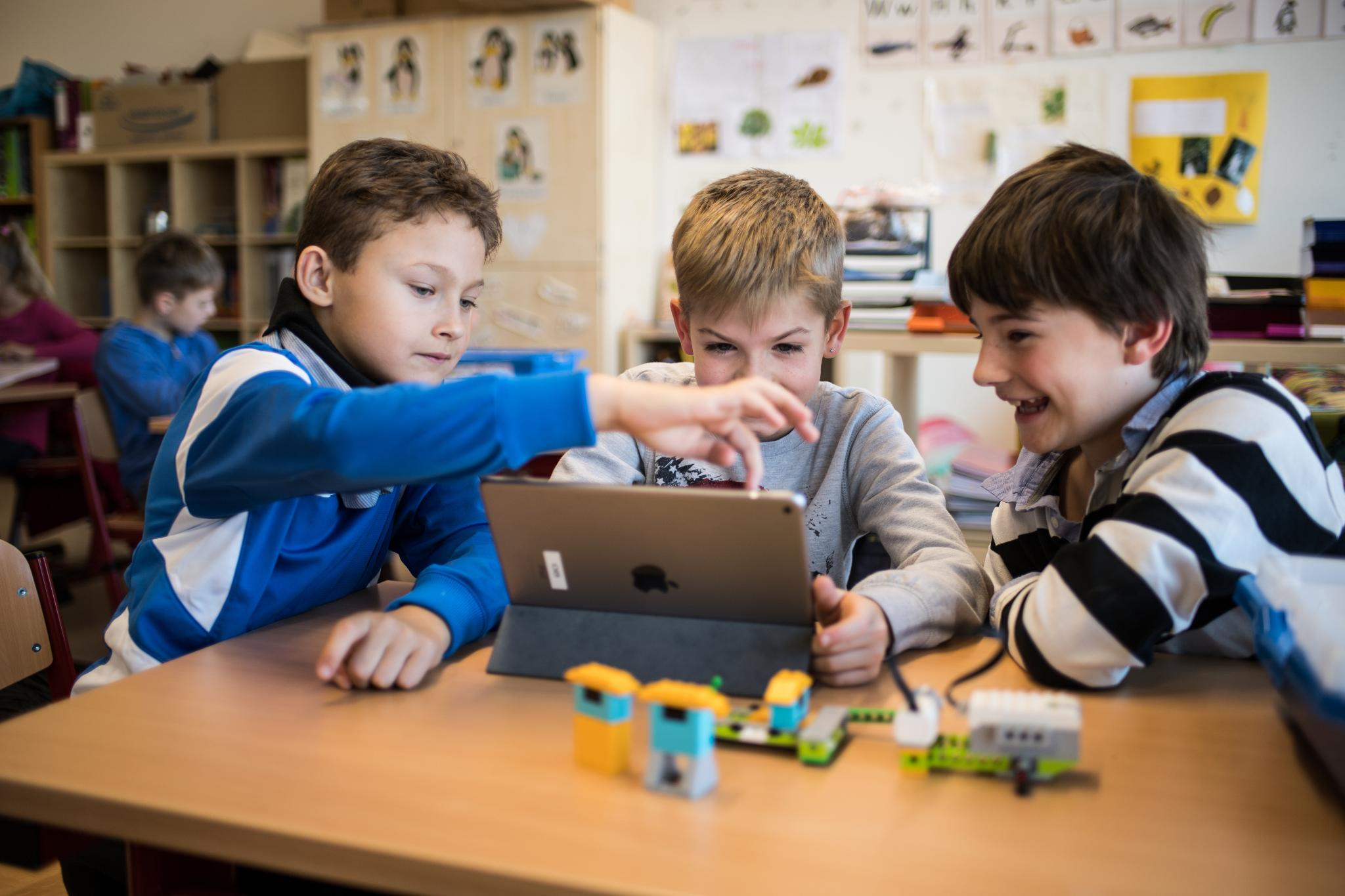 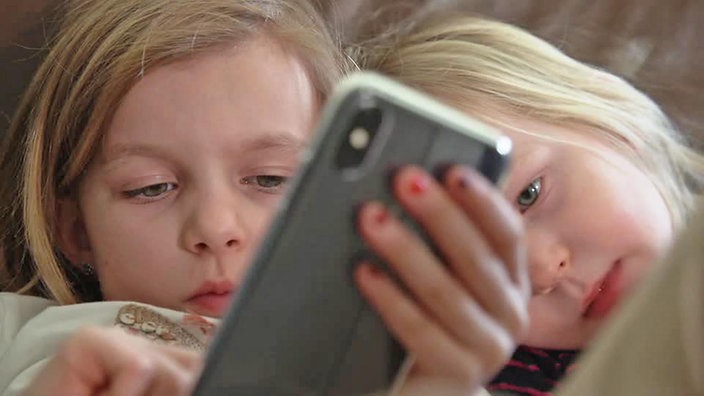 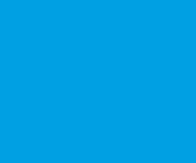 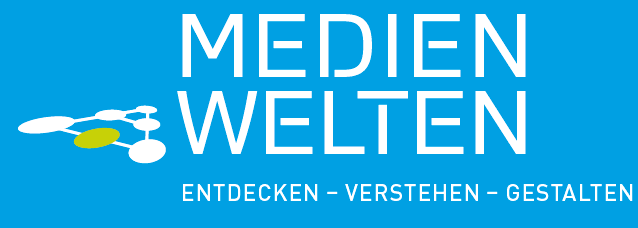 Eltern
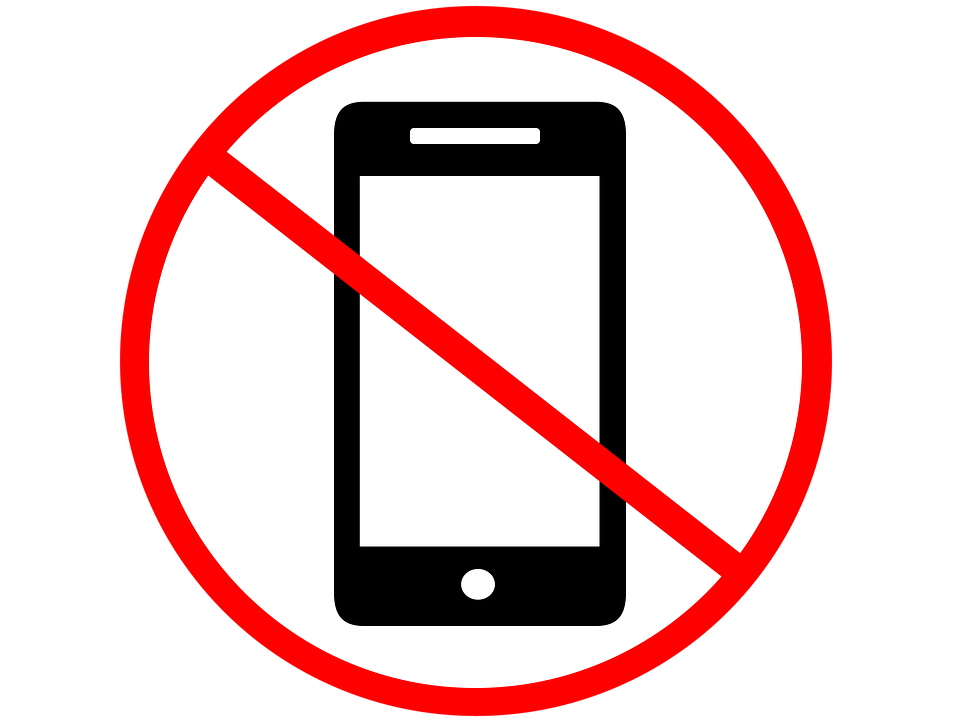 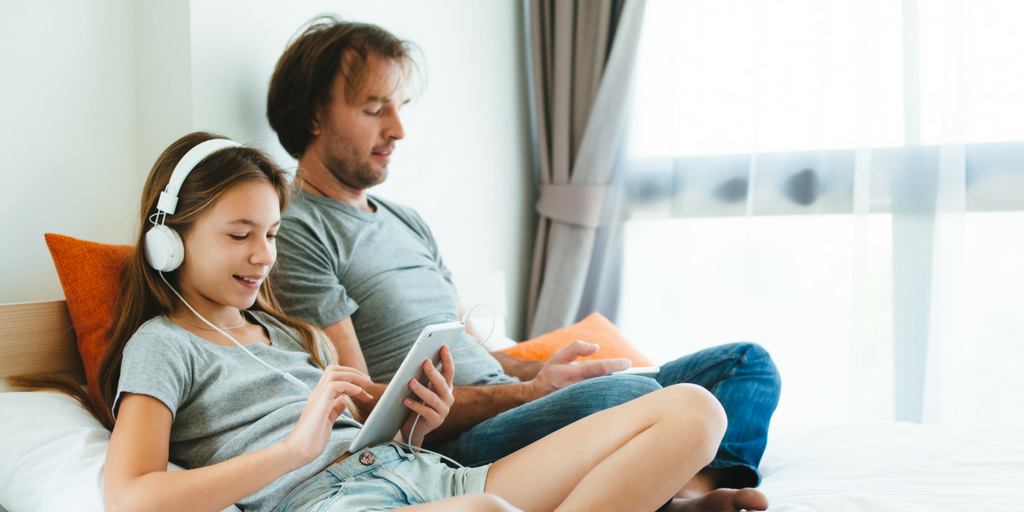 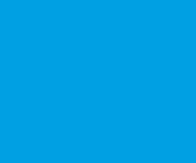 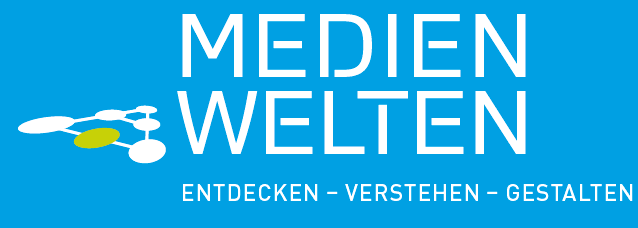 Lehrer
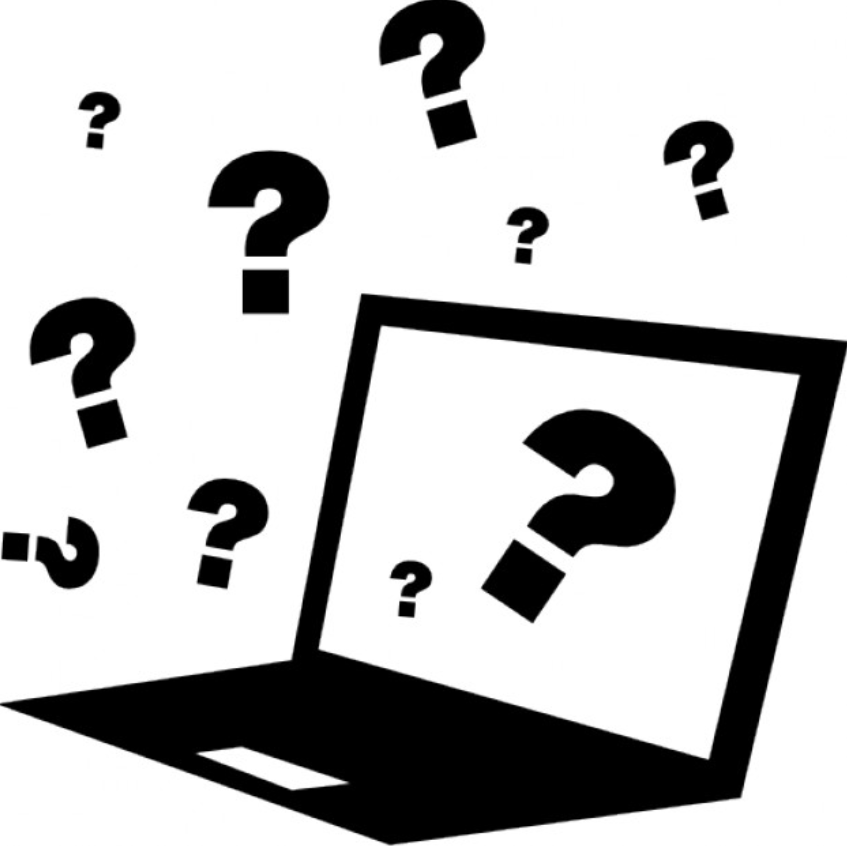 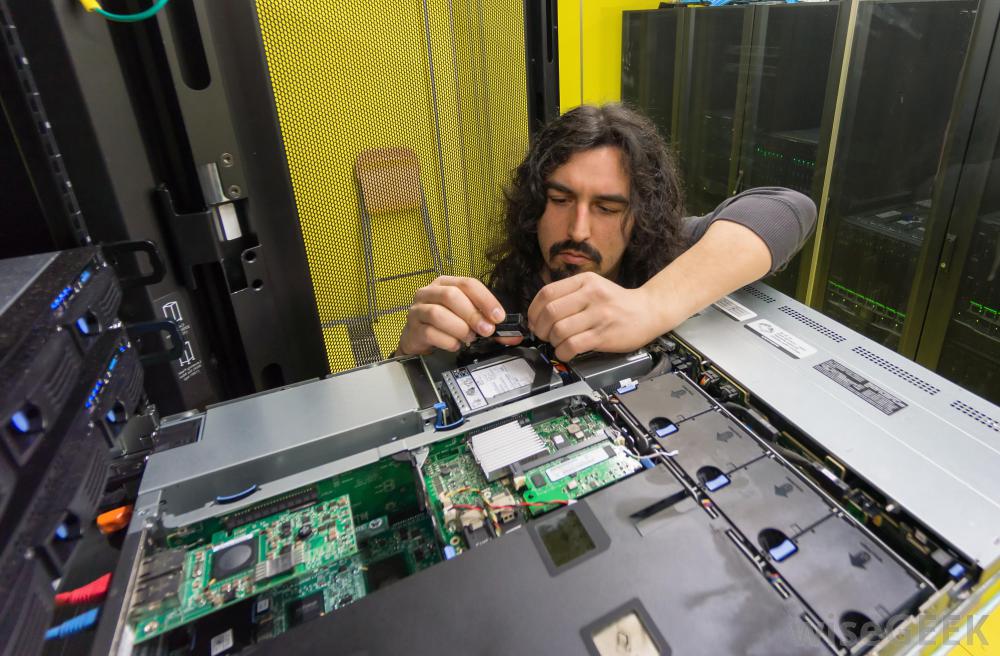 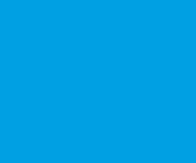 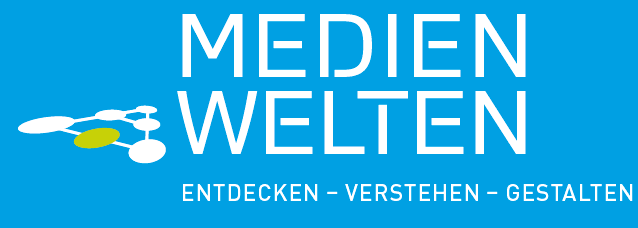 Ziele
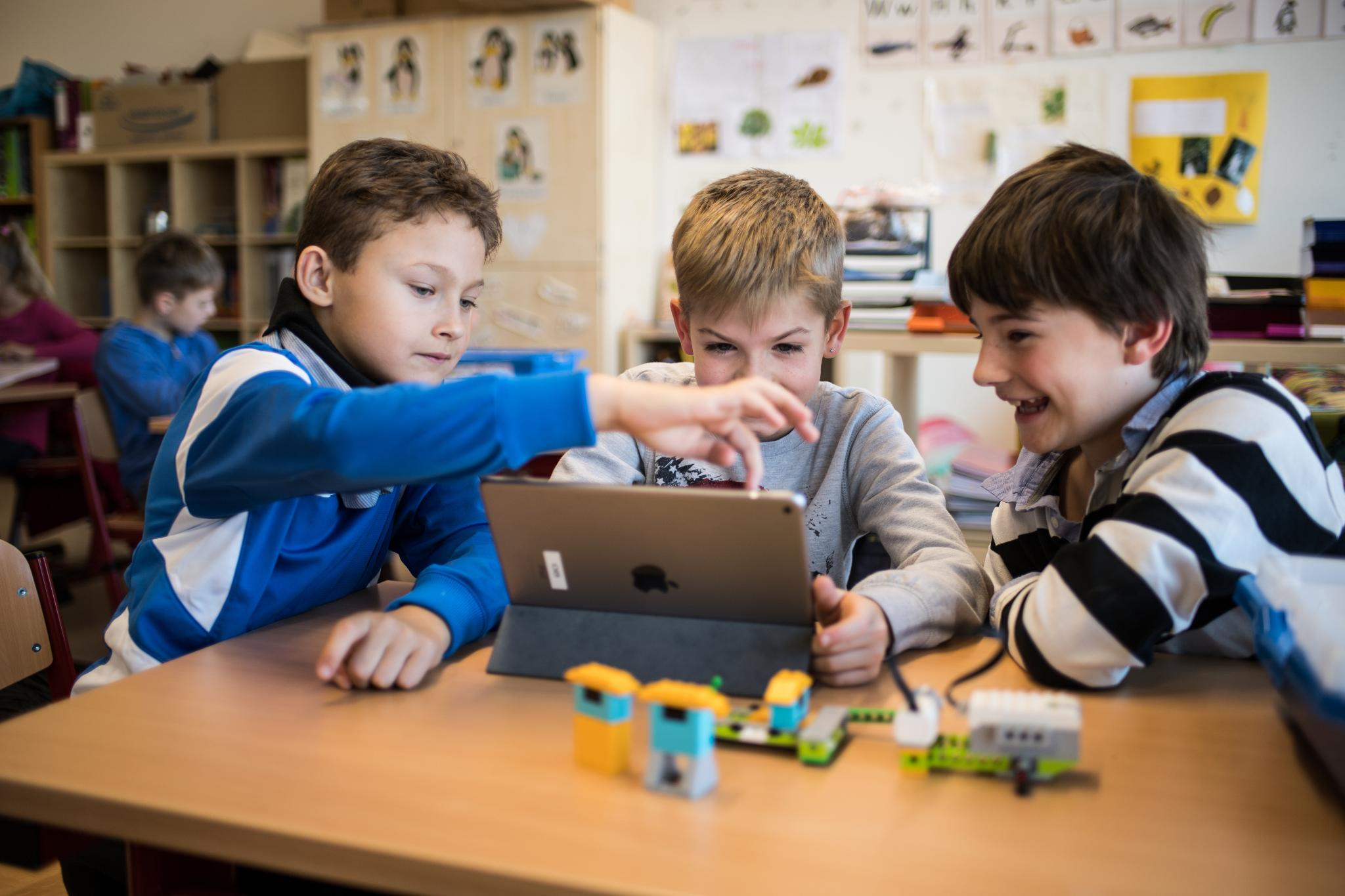 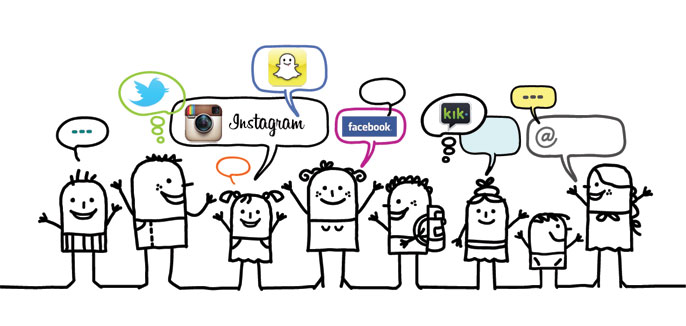 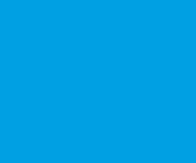 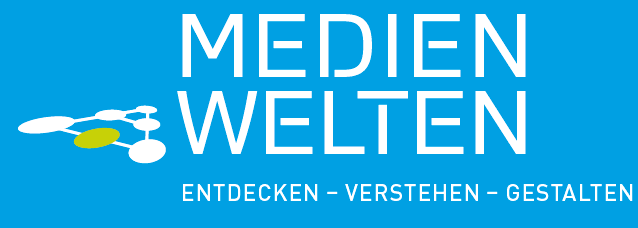 Situation an Grundschulen
AGs
Digitalpakt
Leuchturm-projekte
lehrerspezifisch
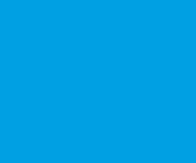 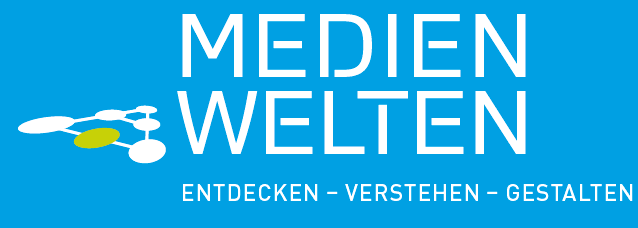 Situation an Grundschulen
Wer ist zuständig?
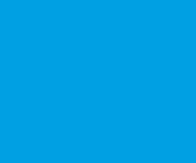 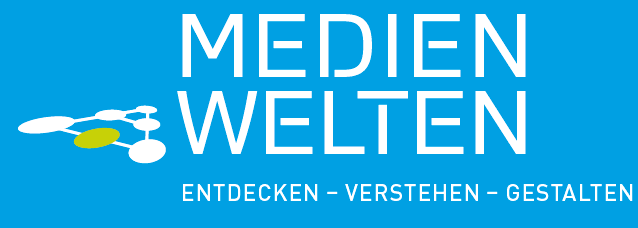 Umsetzung Medienbildung
ohne digitale Technologien
Schritt 1
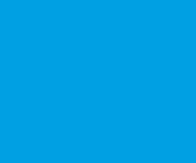 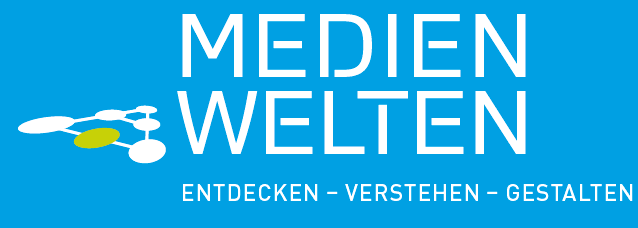 Umsetzung Medienbildung
vereinzelter Einsatz digitaler Technologien
ohne digitale Technologien
Schritt 2
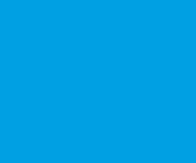 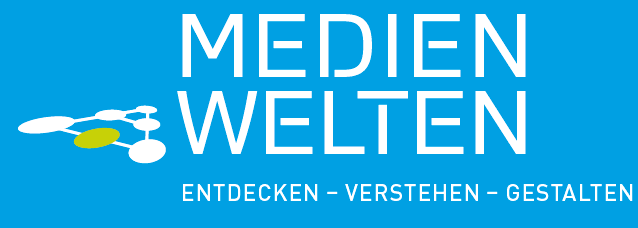 Umsetzung Medienbildung
vereinzelter Einsatz digitaler Technologien
ohne digitale Technologien
Schritt 3
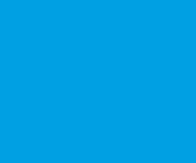 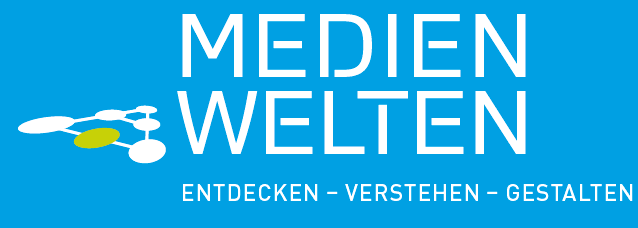 Kompetenzen in der digitalen Welt
1.
Anwenden und Bedienen
2.
Informieren und Recherchieren
3.
Kommunizieren und Kooperieren
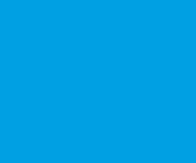 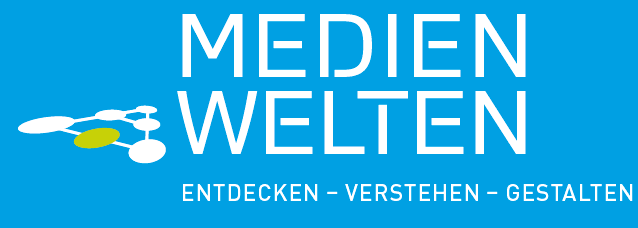 Umsetzung
4.
Produzieren und Präsentieren
5.
Analysieren und Reflektieren
6.
Problemlösen und Modellieren
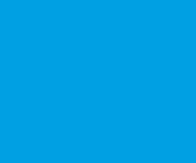 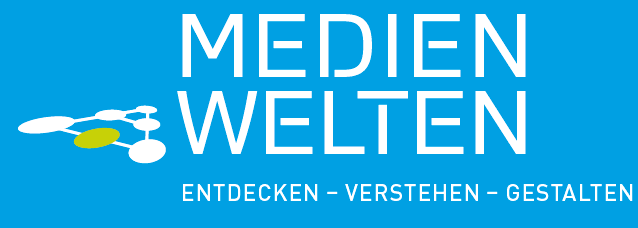 Umsetzung
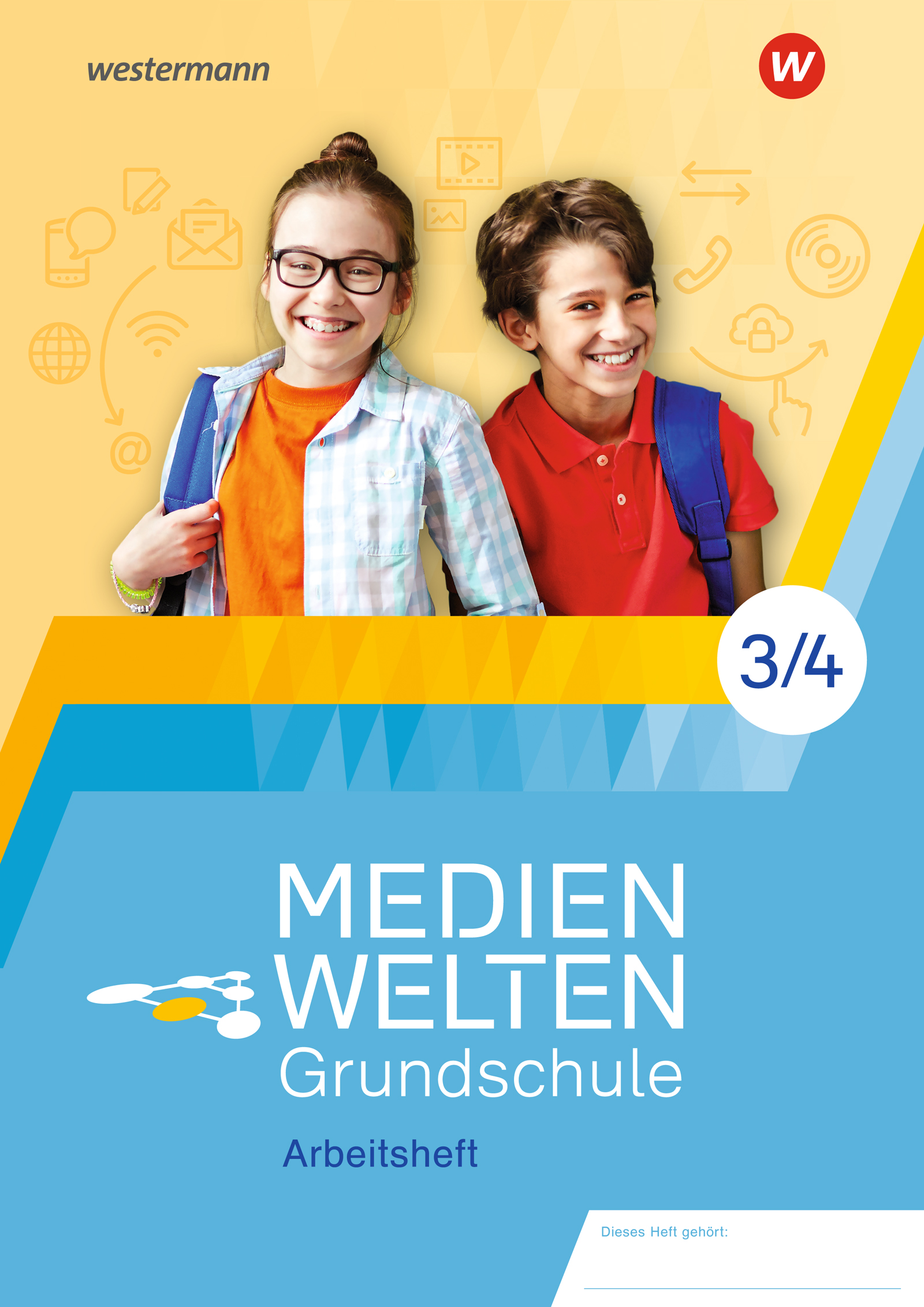 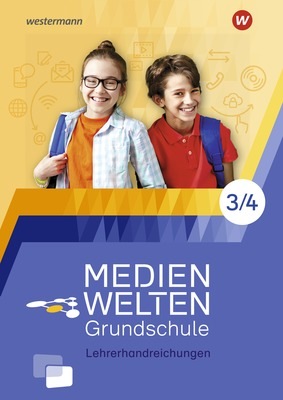 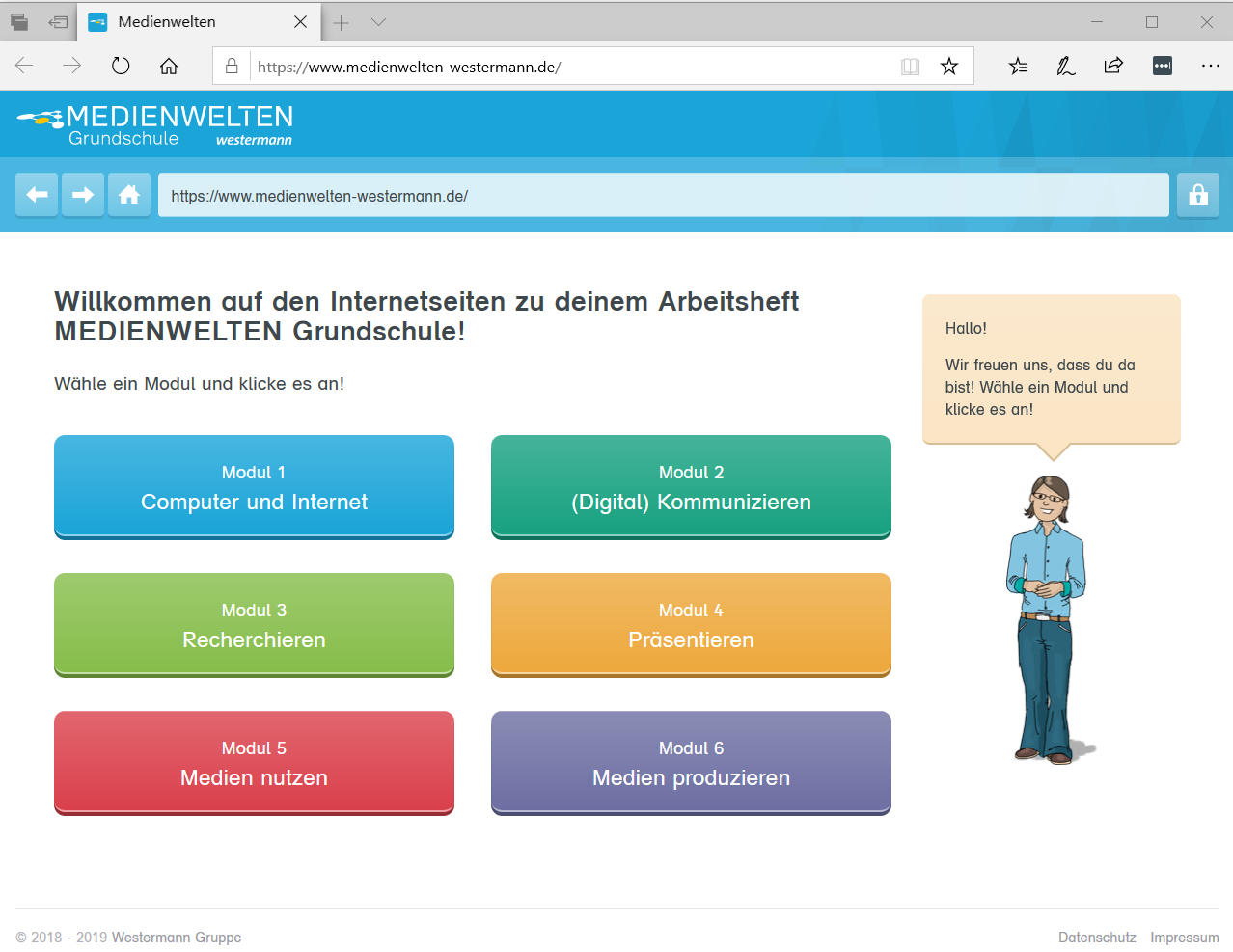 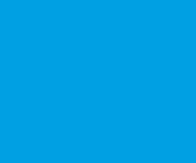 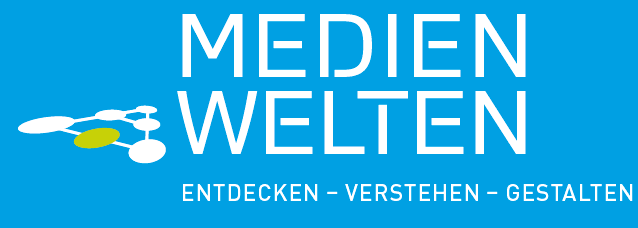 Umsetzung
1.
Materialien
2.
Storyline
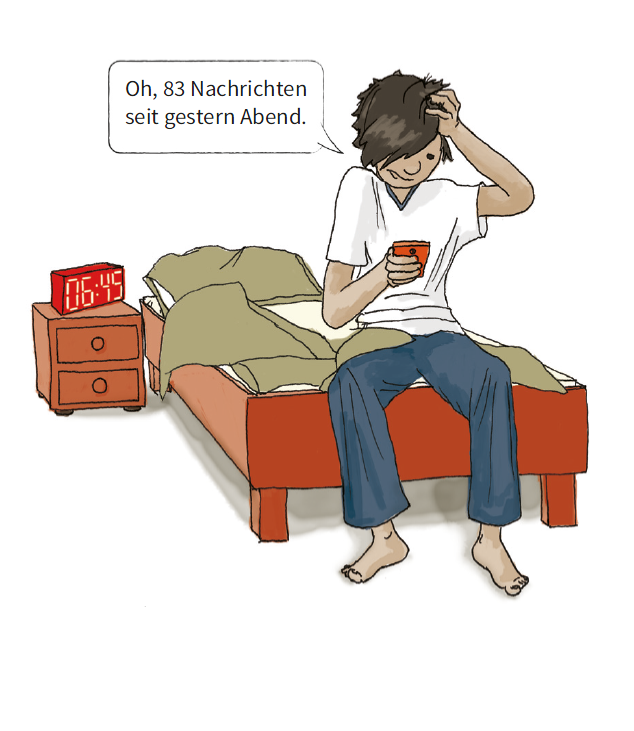 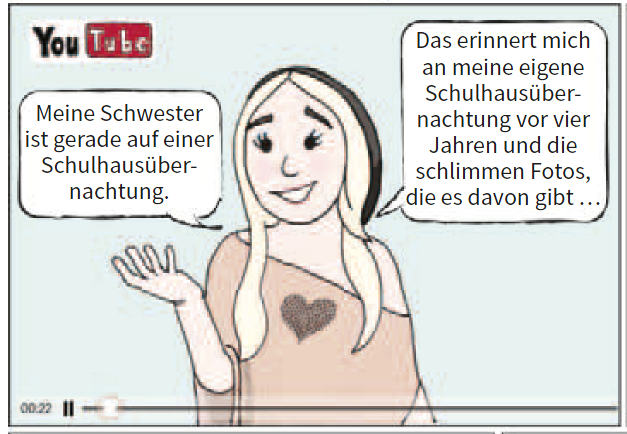 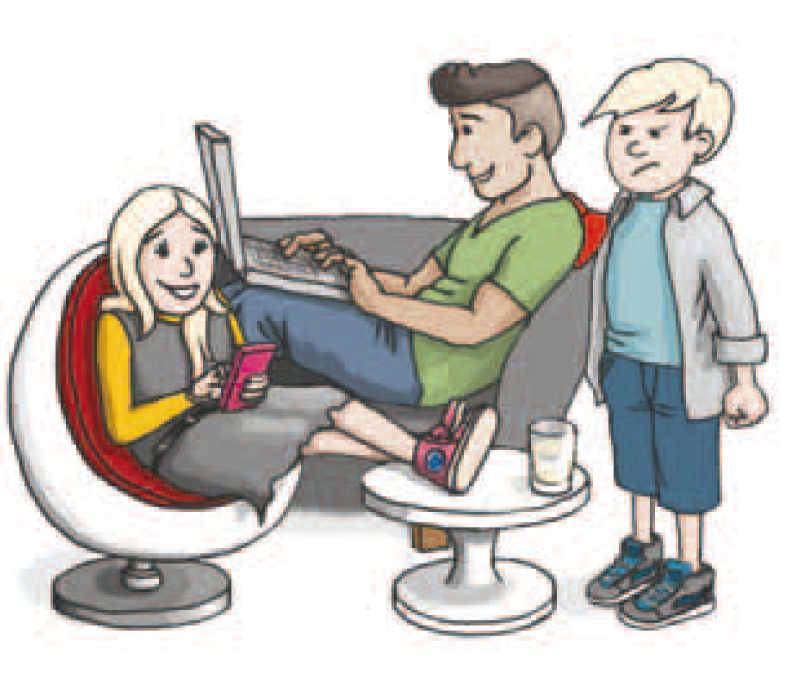 3.
Unterricht im
Klassenzimmer
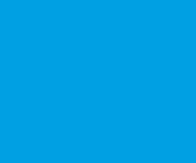 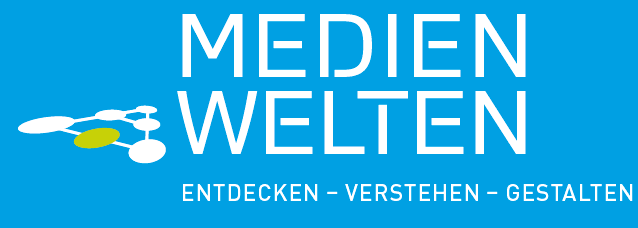 Was leistet unser Ansatz
Die Schülerinnen und Schüler werden mündige Nutzer von digitalen Medien
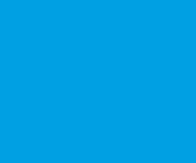 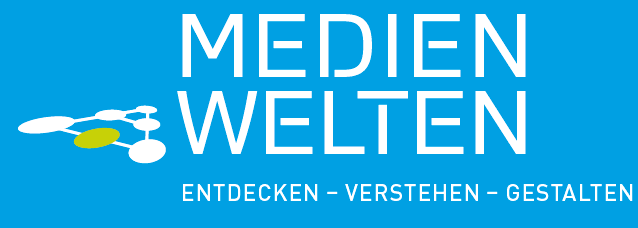 Was leistet unser Ansatz nicht
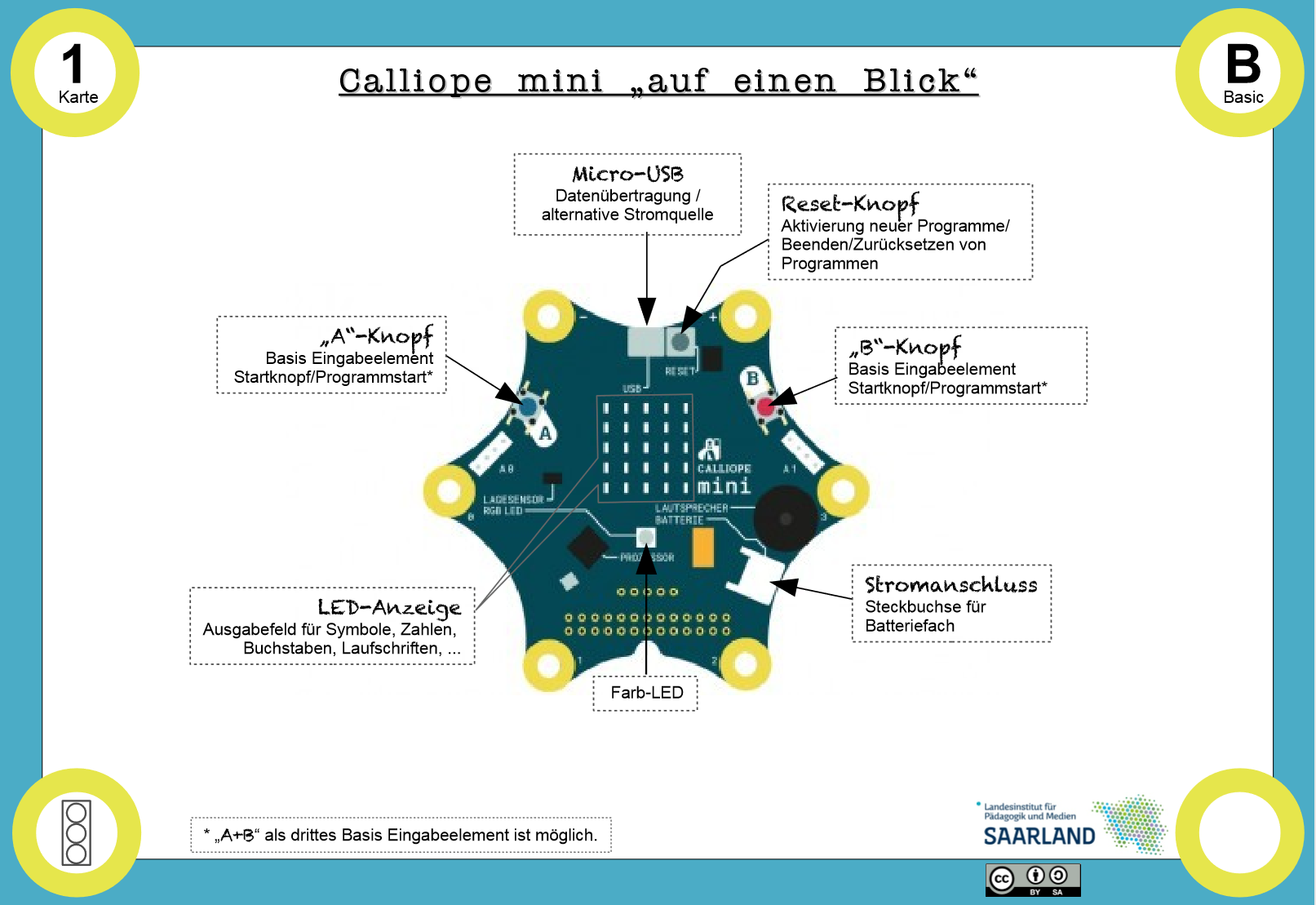 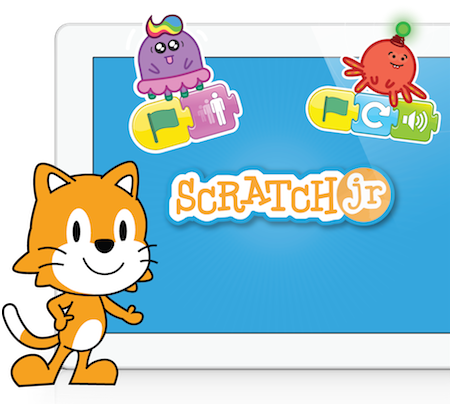 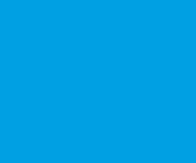 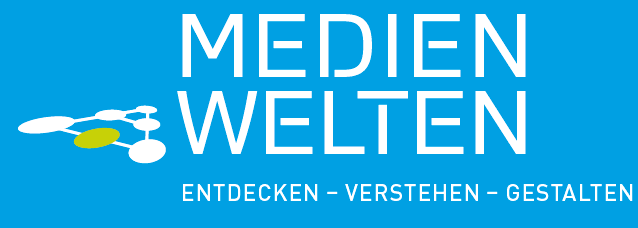 unabhängig von technischer Ausstattung
1.
unabhängig vom 
Vorwissen der Lehrkraft
2.
3.
positiv kritische Einstellung
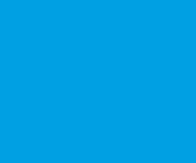 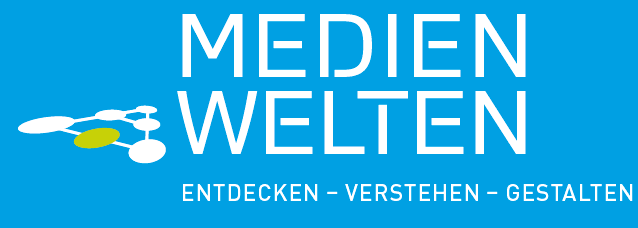 Medienbildungskonzept
Modul 1: Grundlagen: Computer und Internet
Modul 2: (Digitale) Kommunikation
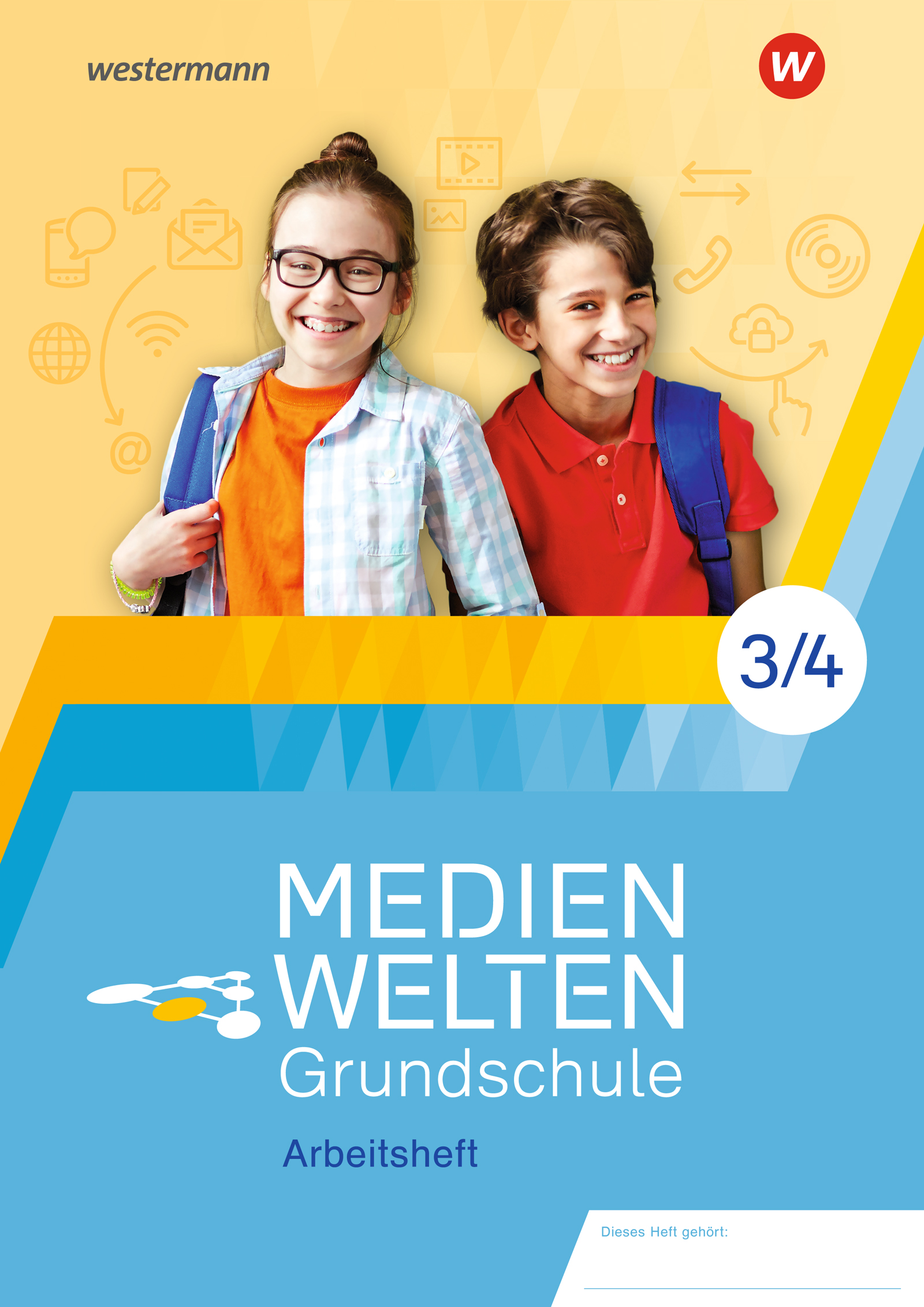 Modul 3: Recherchieren
Modul 4: Präsentieren
Modul 5: Mediennutzung
Modul 6: Medienproduktion
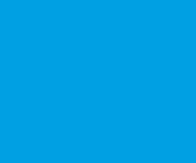 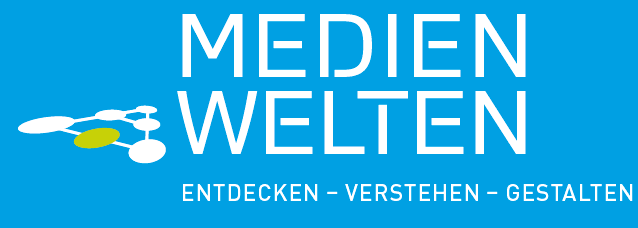 Optionen
1.
Projektwoche
2.
Eigenes Fach Medienbildung
3.
Eingebunden in ein Fach oder 
in mehrere Fächer
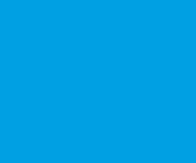 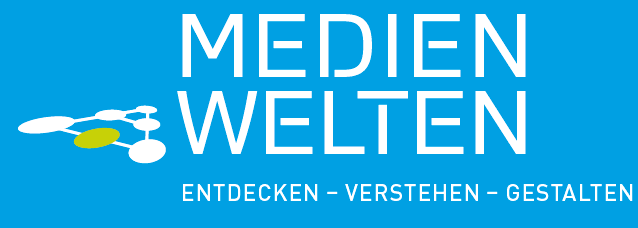 Modul 1
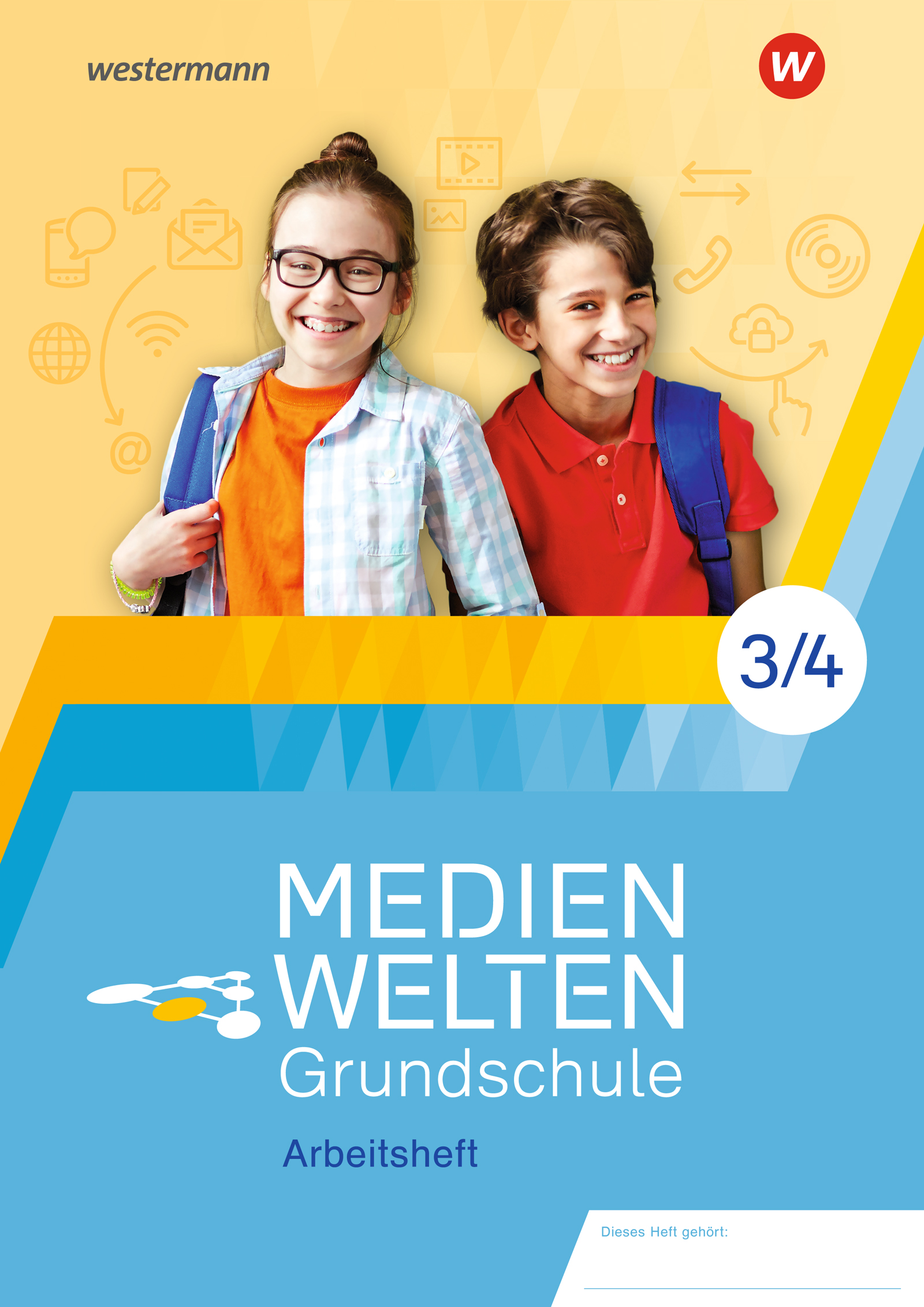 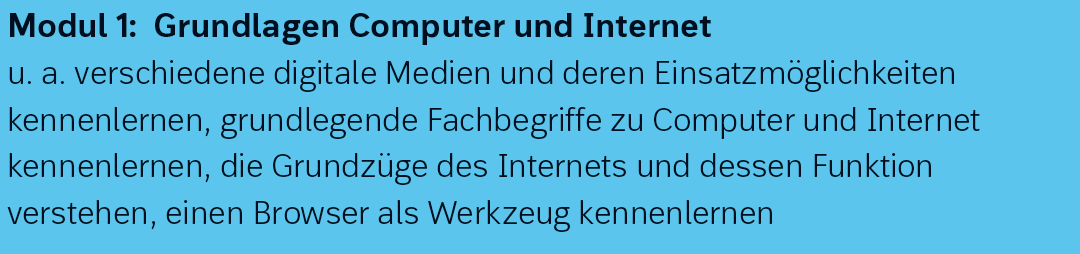 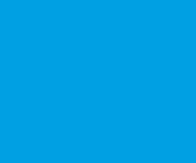 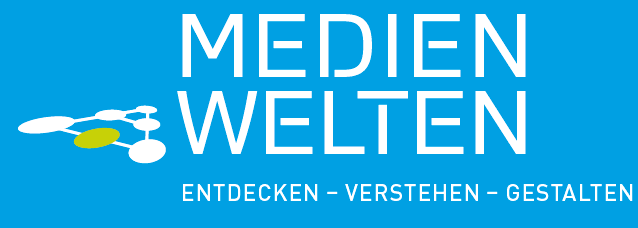 Modul 1
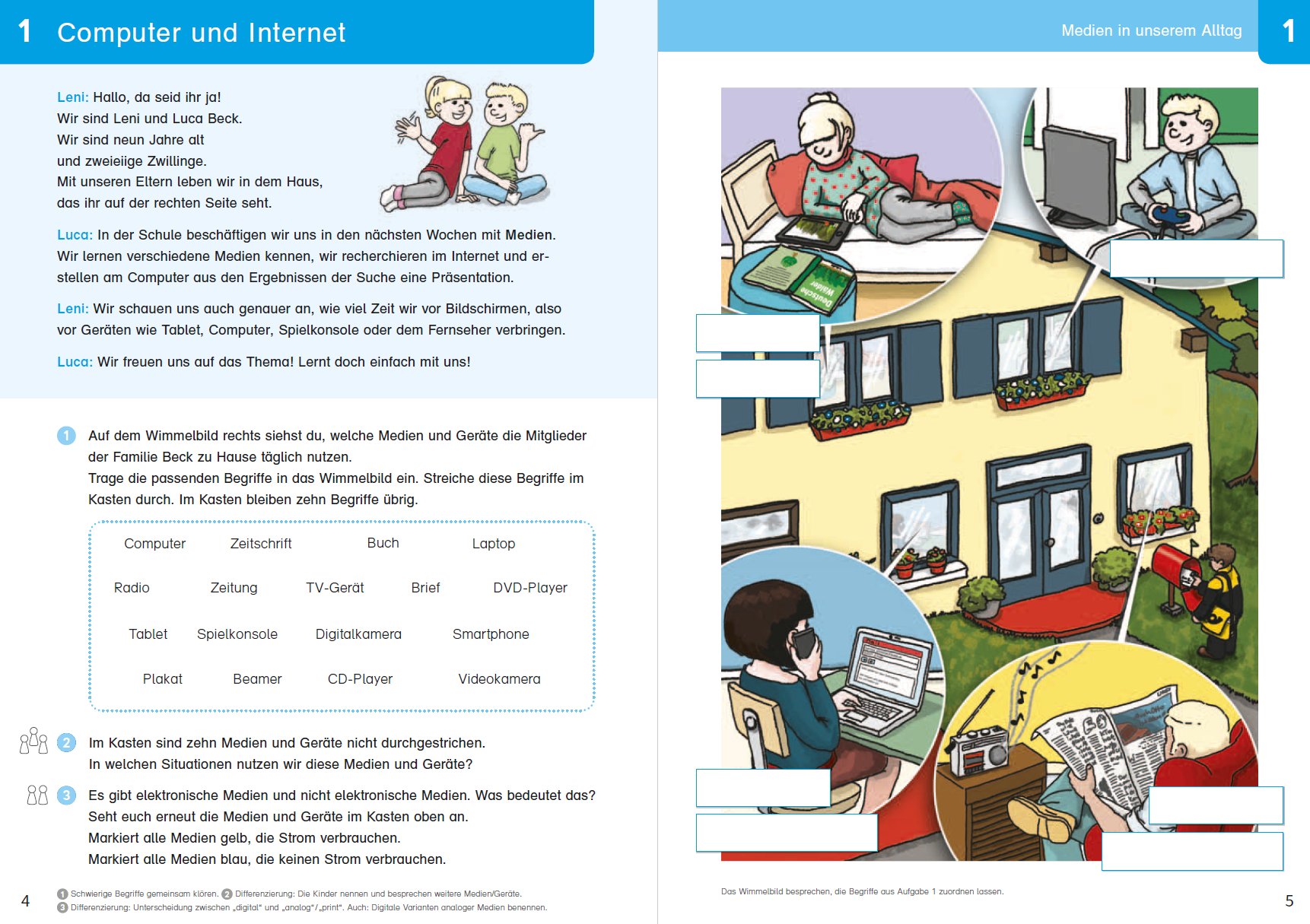 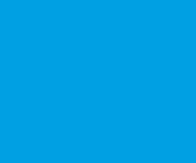 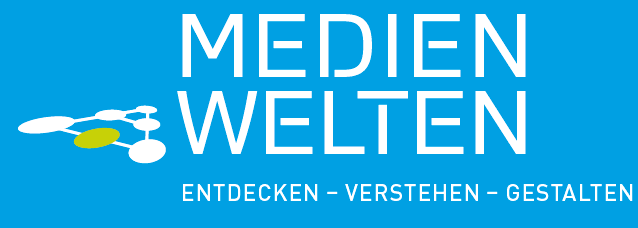 Modul 1
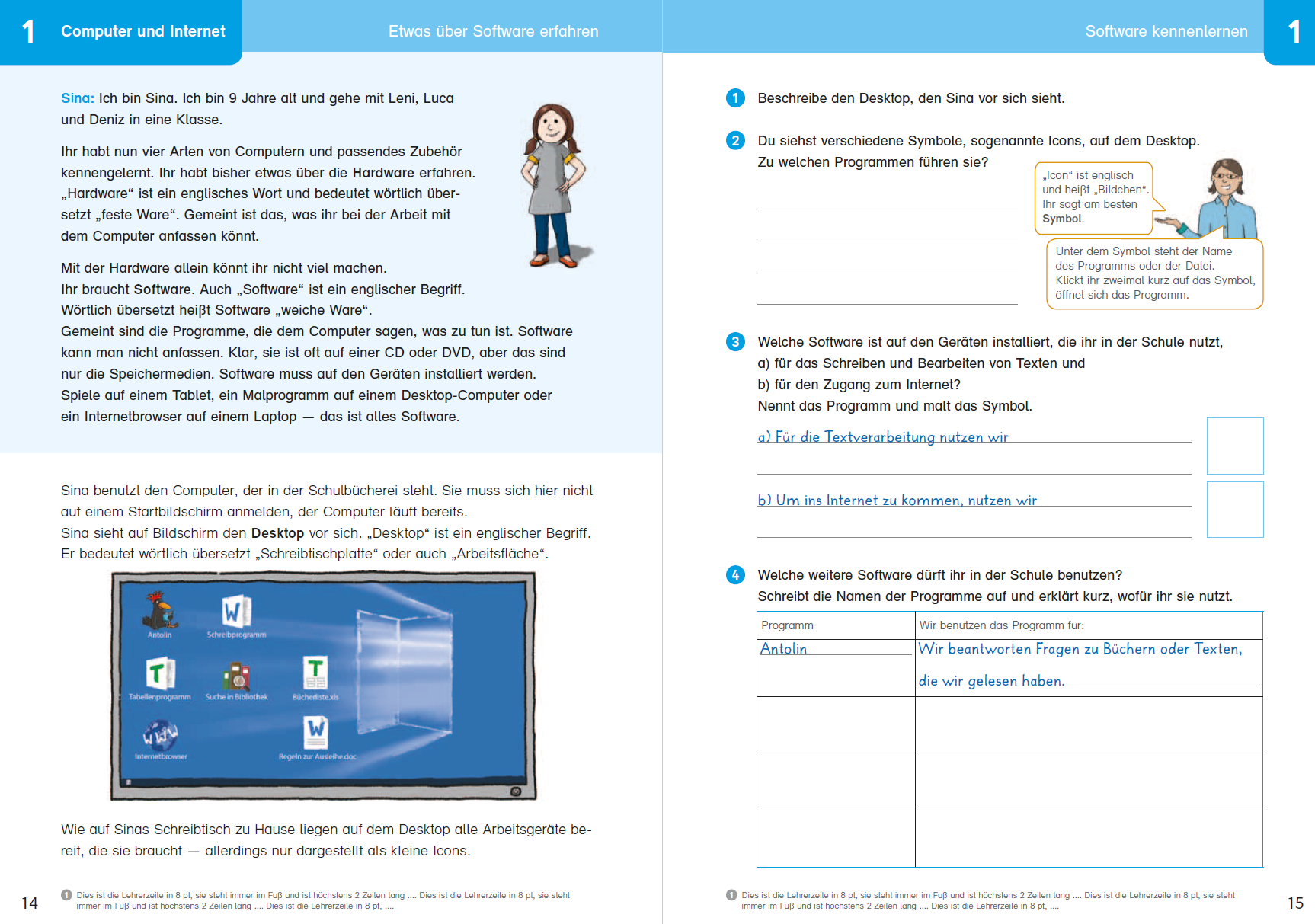 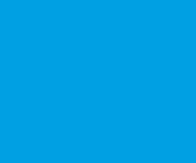 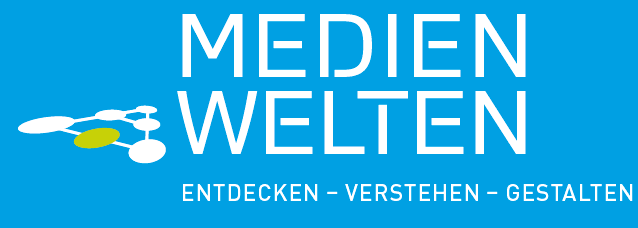 Modul 1
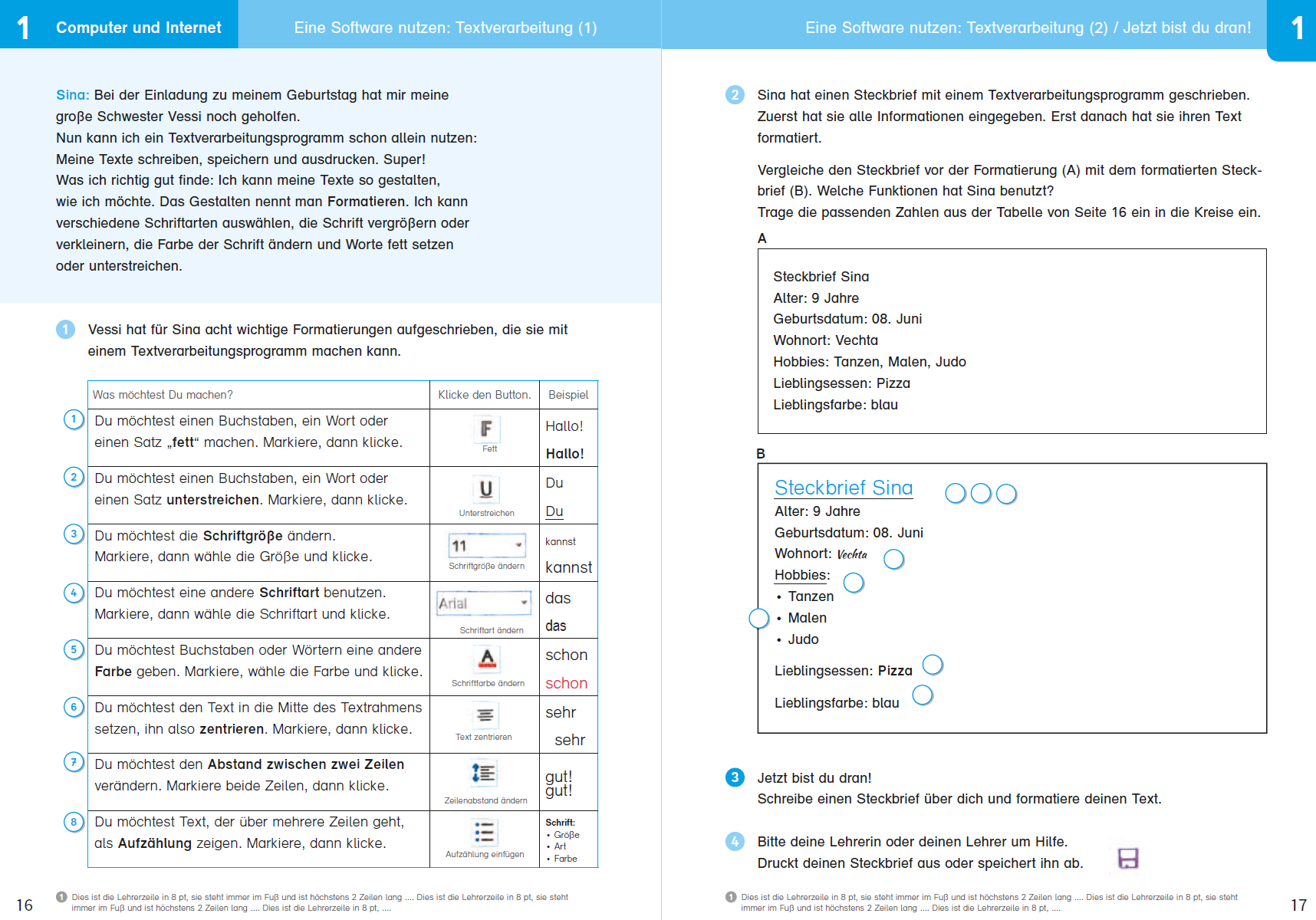 Modul 2
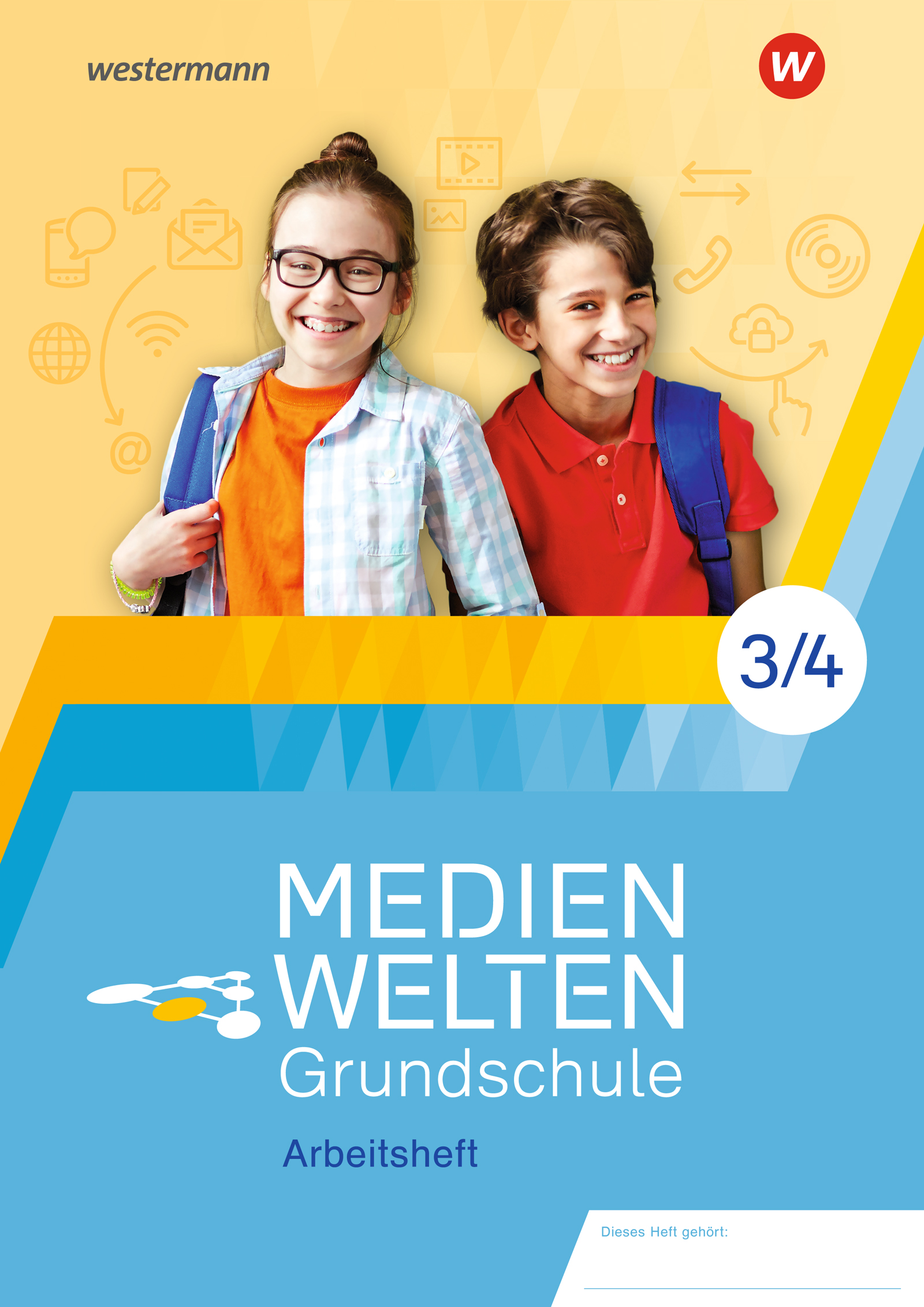 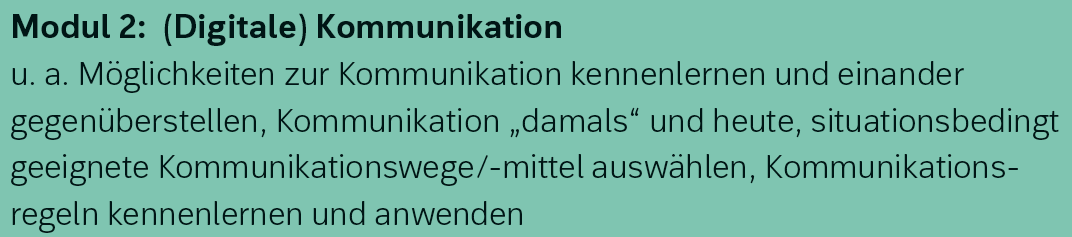 Modul 2
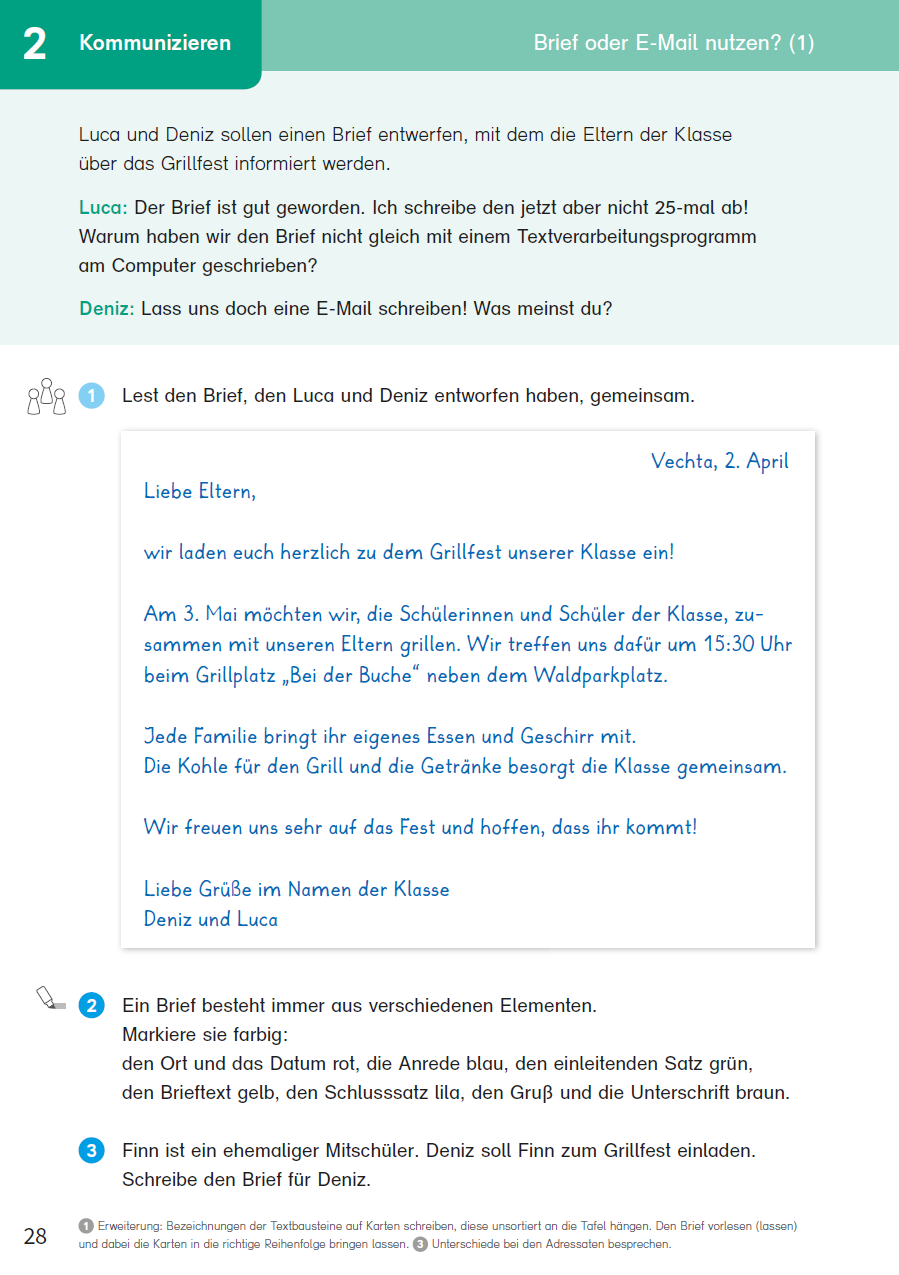 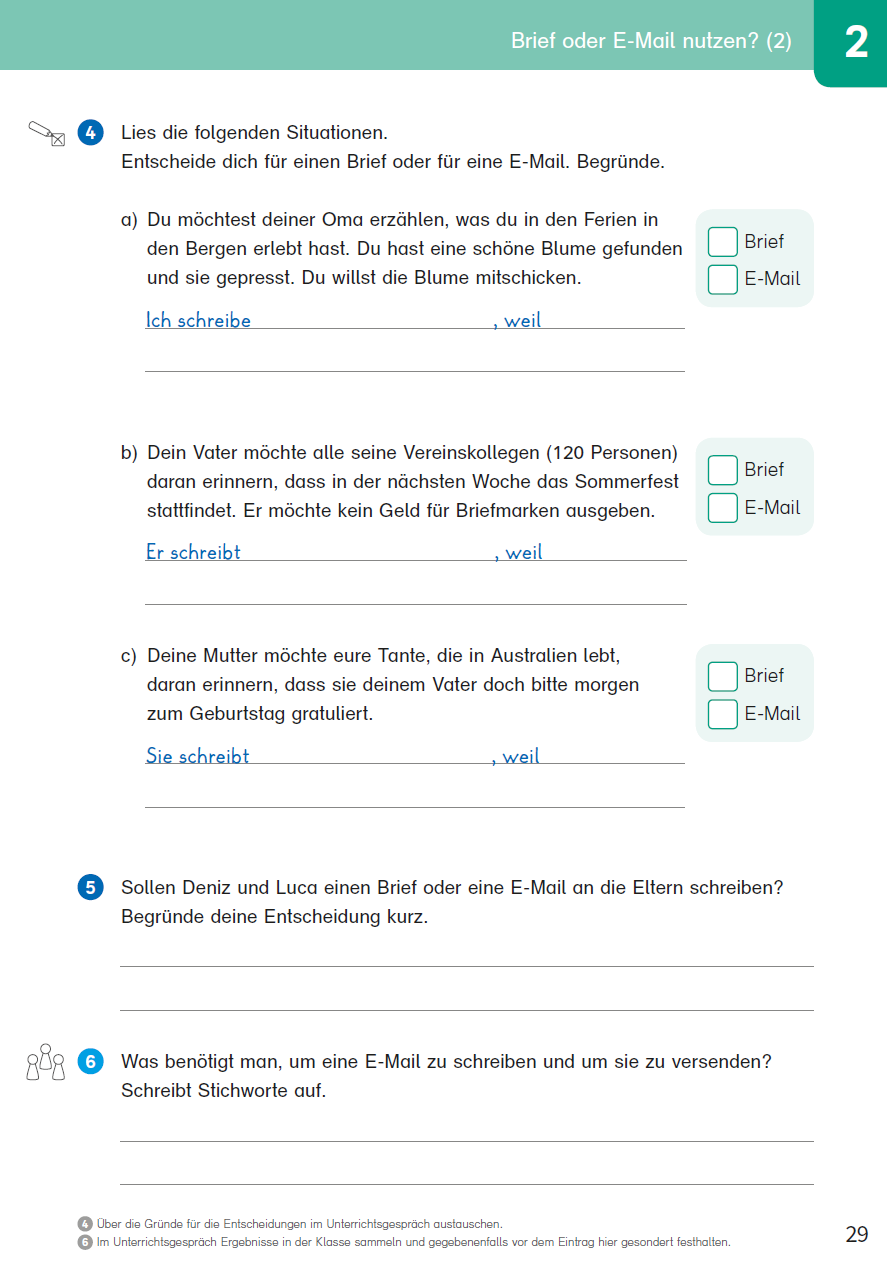 Modul 2
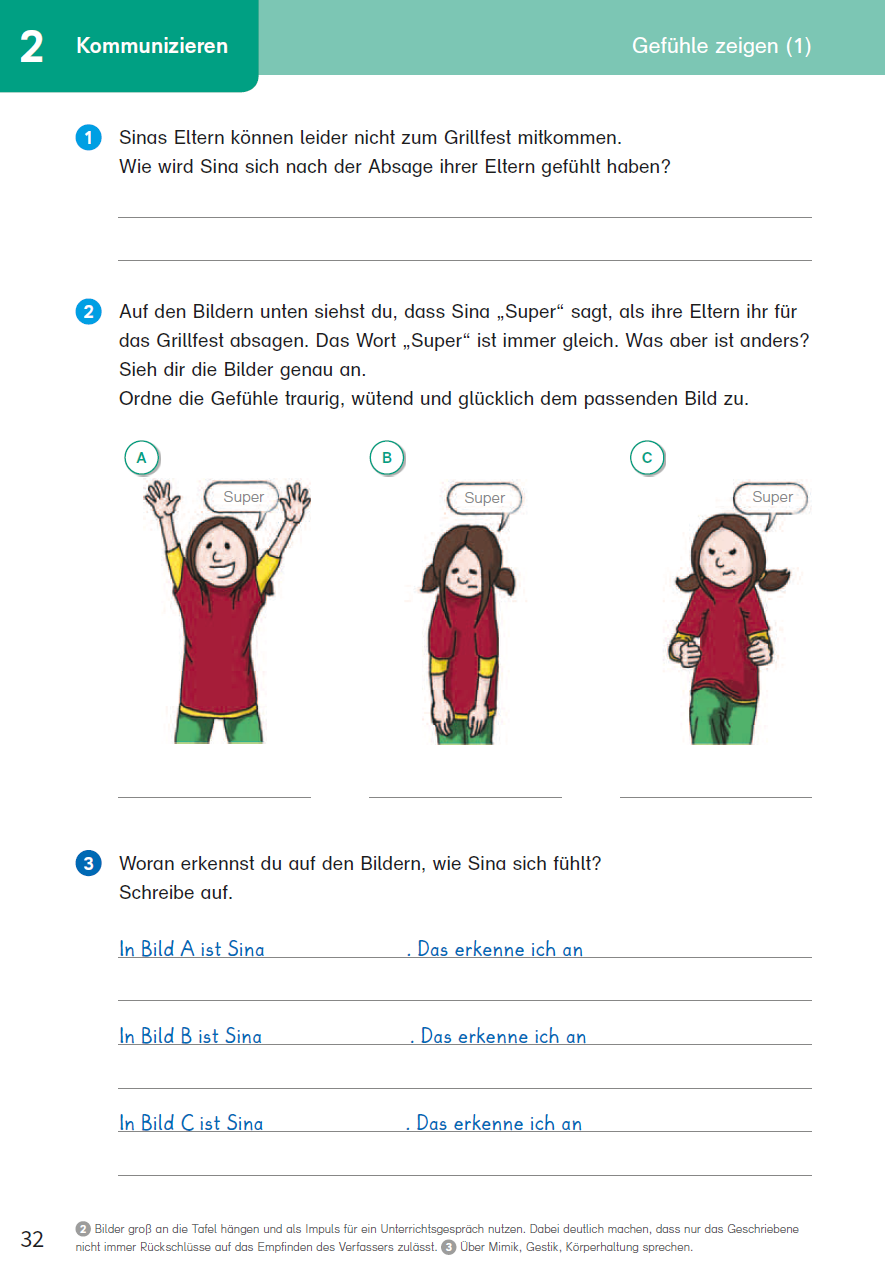 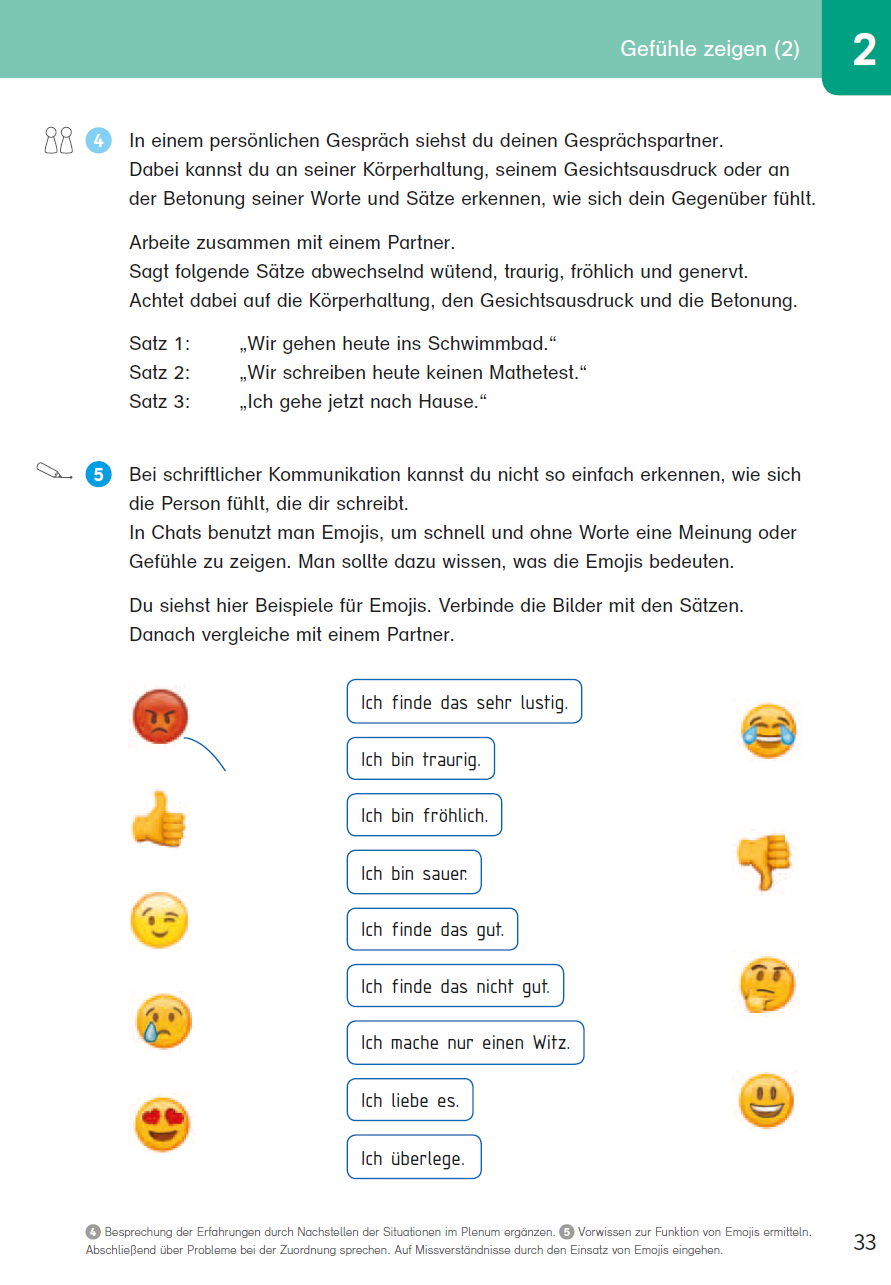 Modul 2
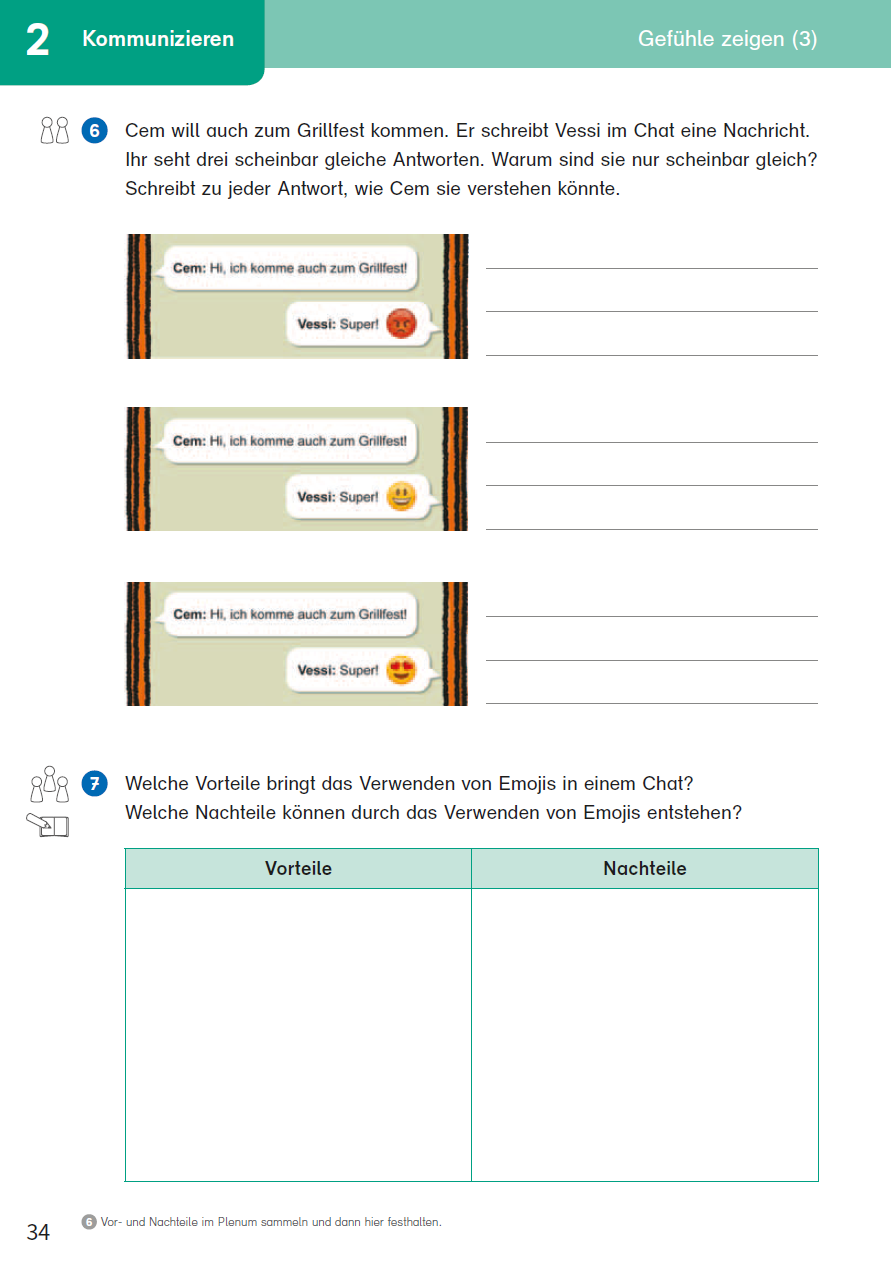 Modul 2
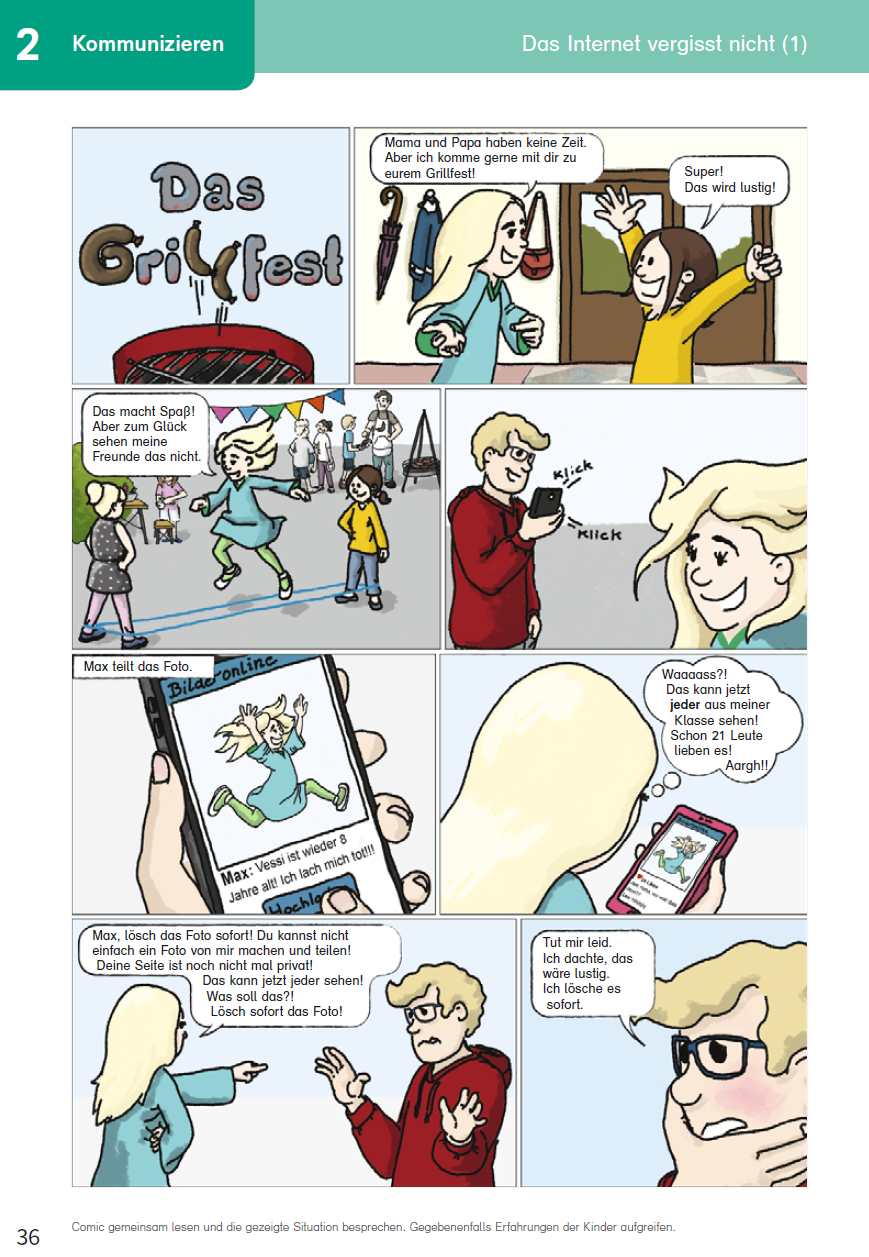 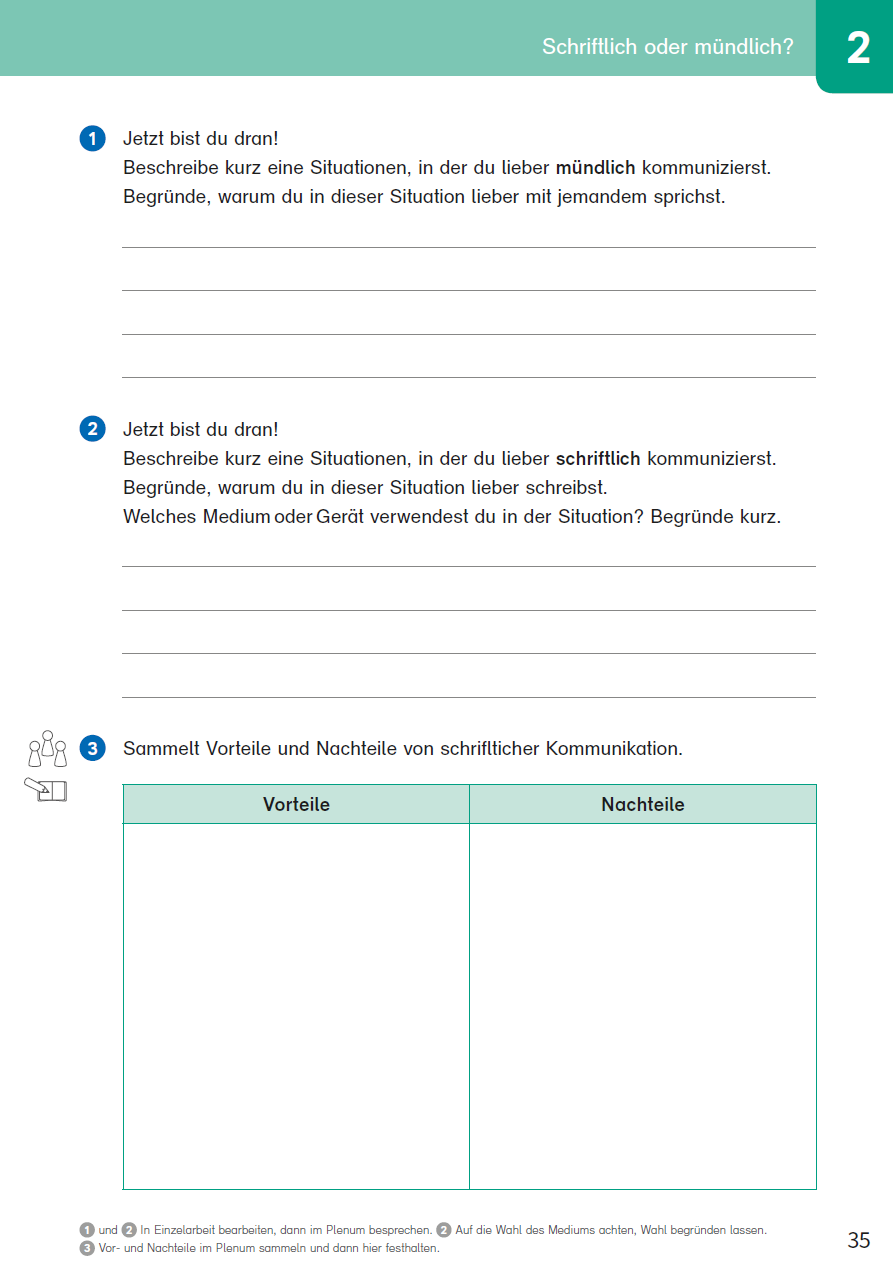 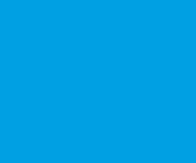 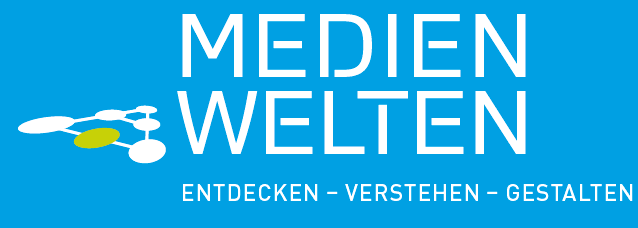 Modul 3
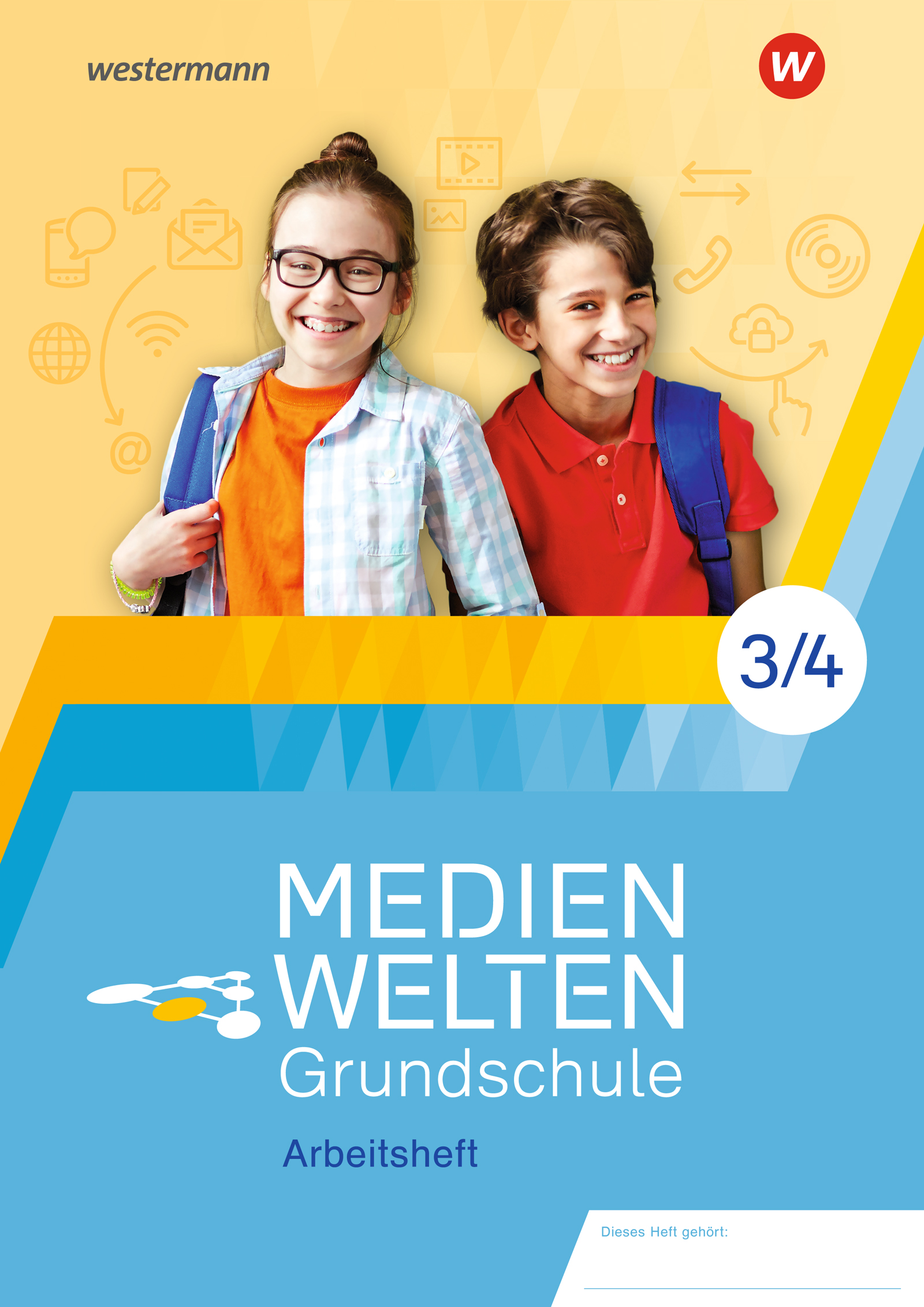 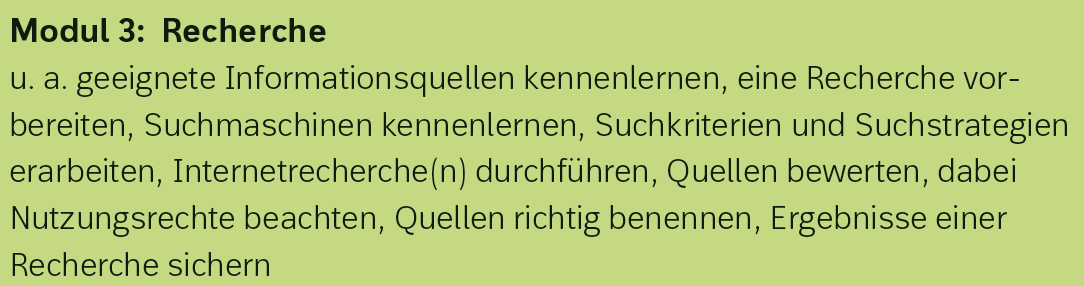 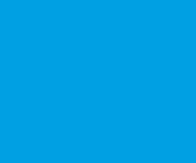 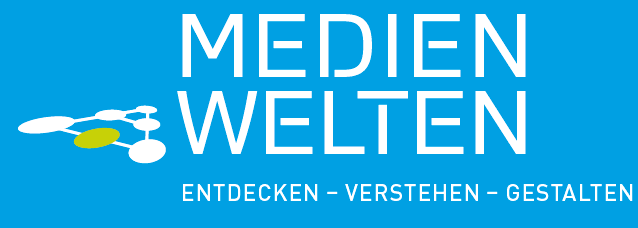 Medienwelten Grundschule
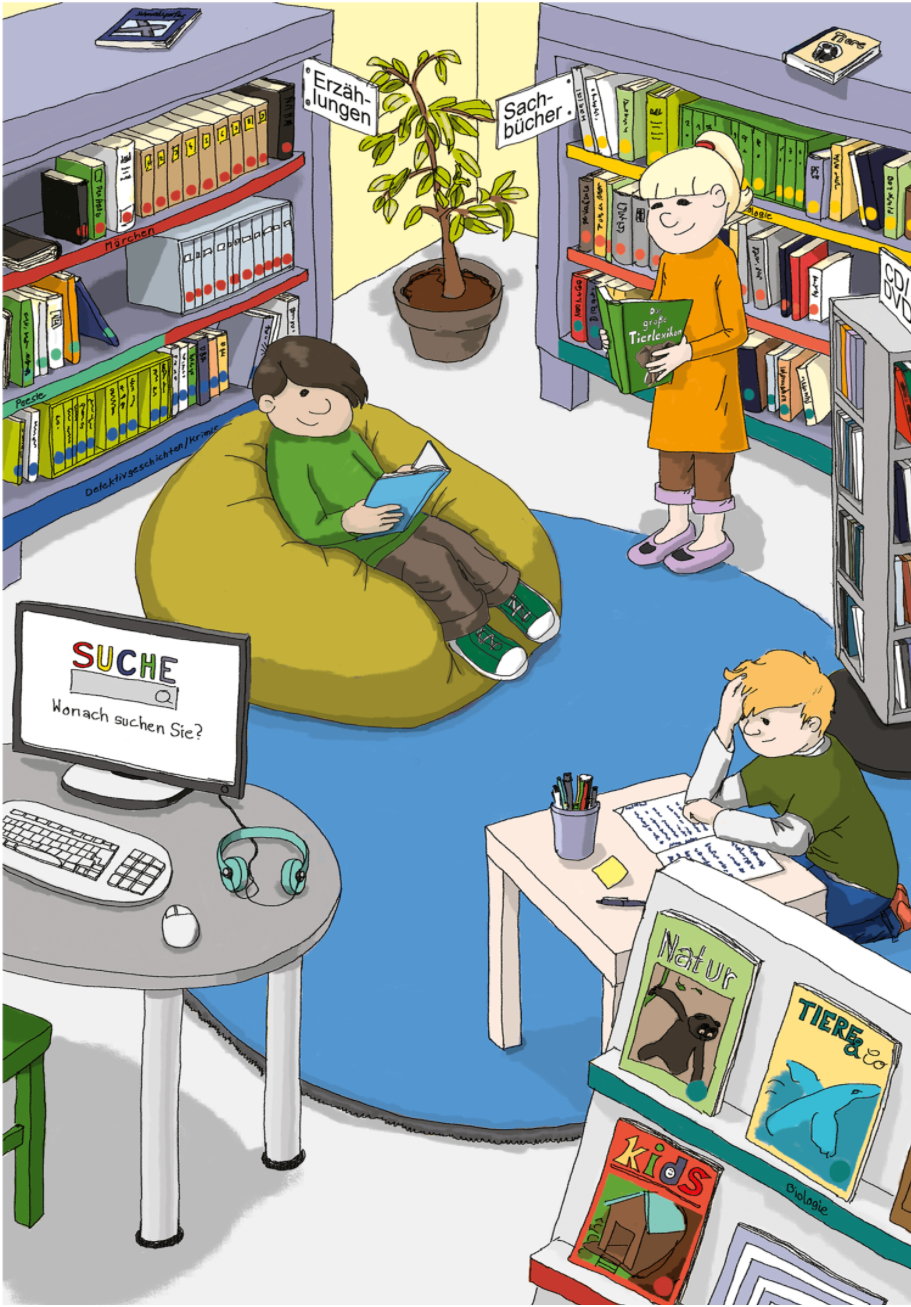 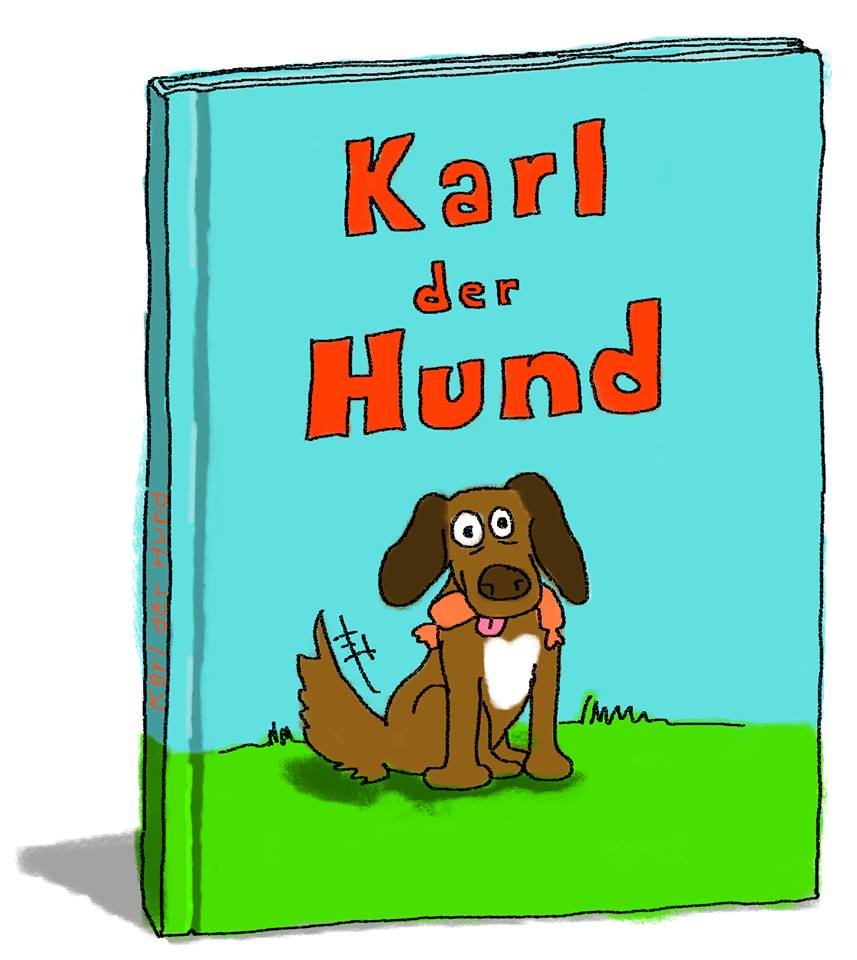 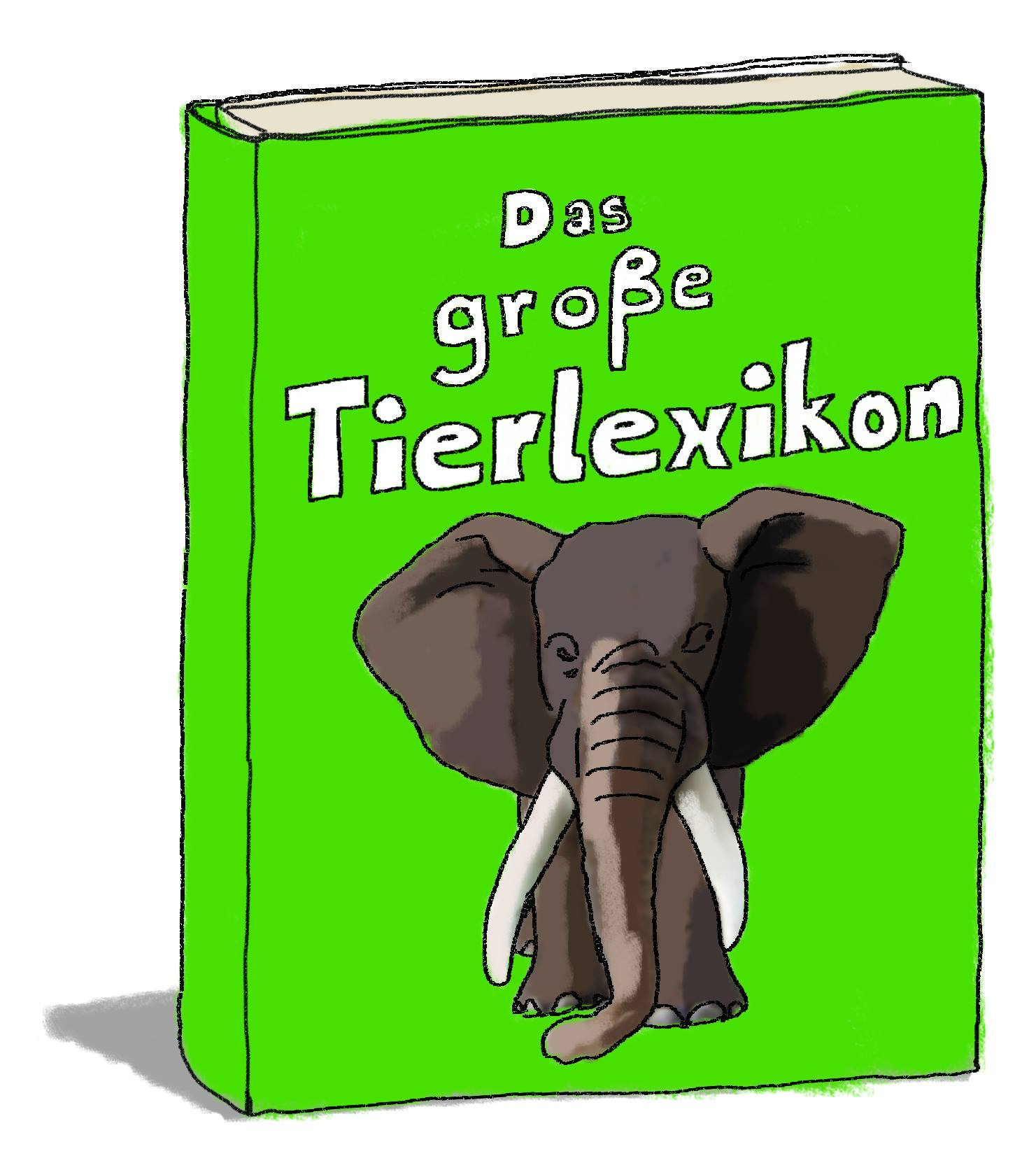 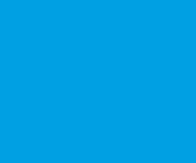 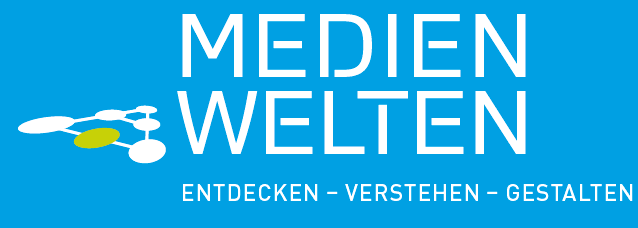 Suchmaschinen
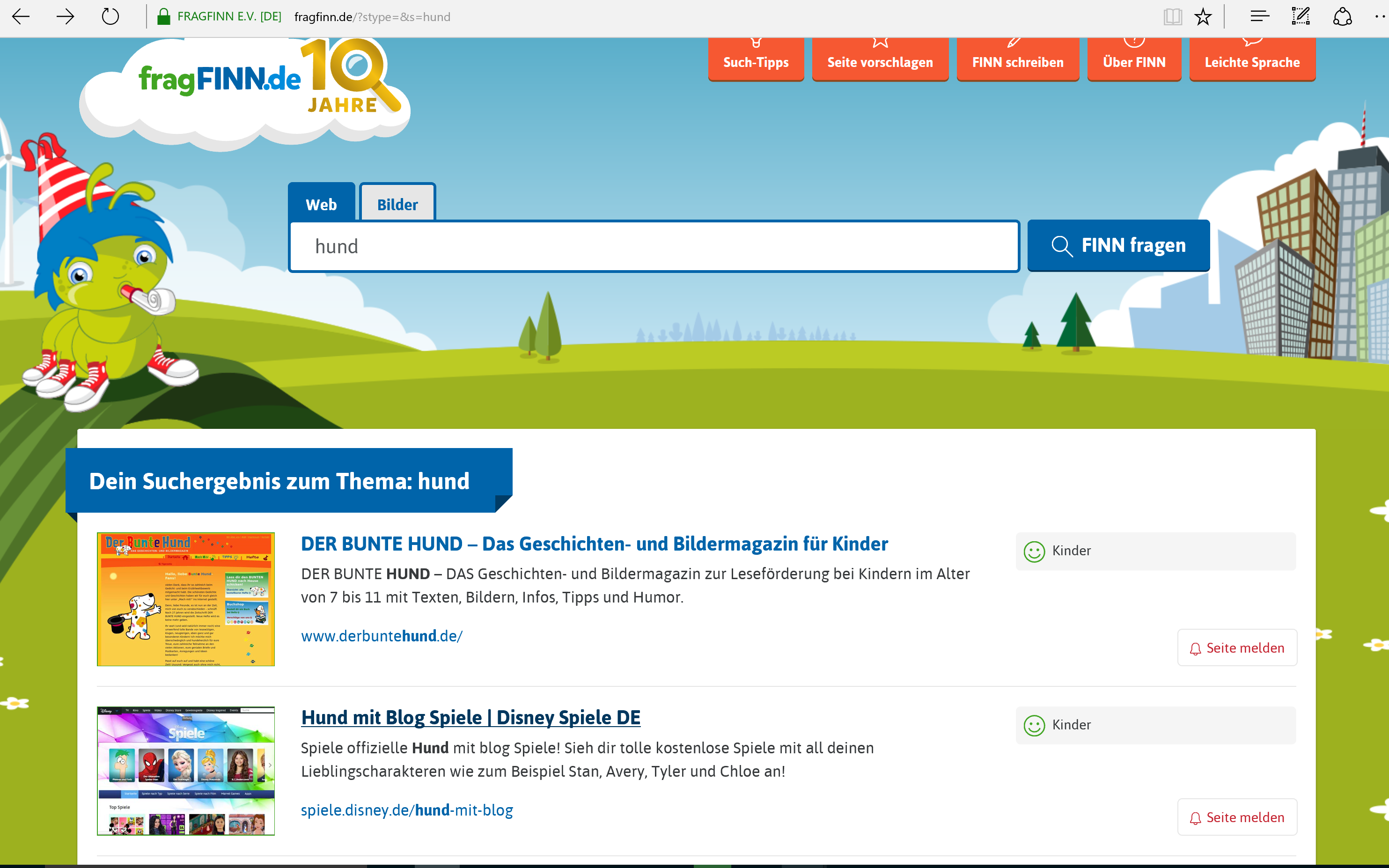 fragfinn.de
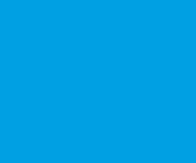 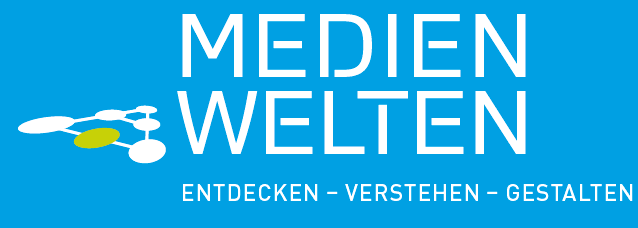 Medienwelten Grundschule
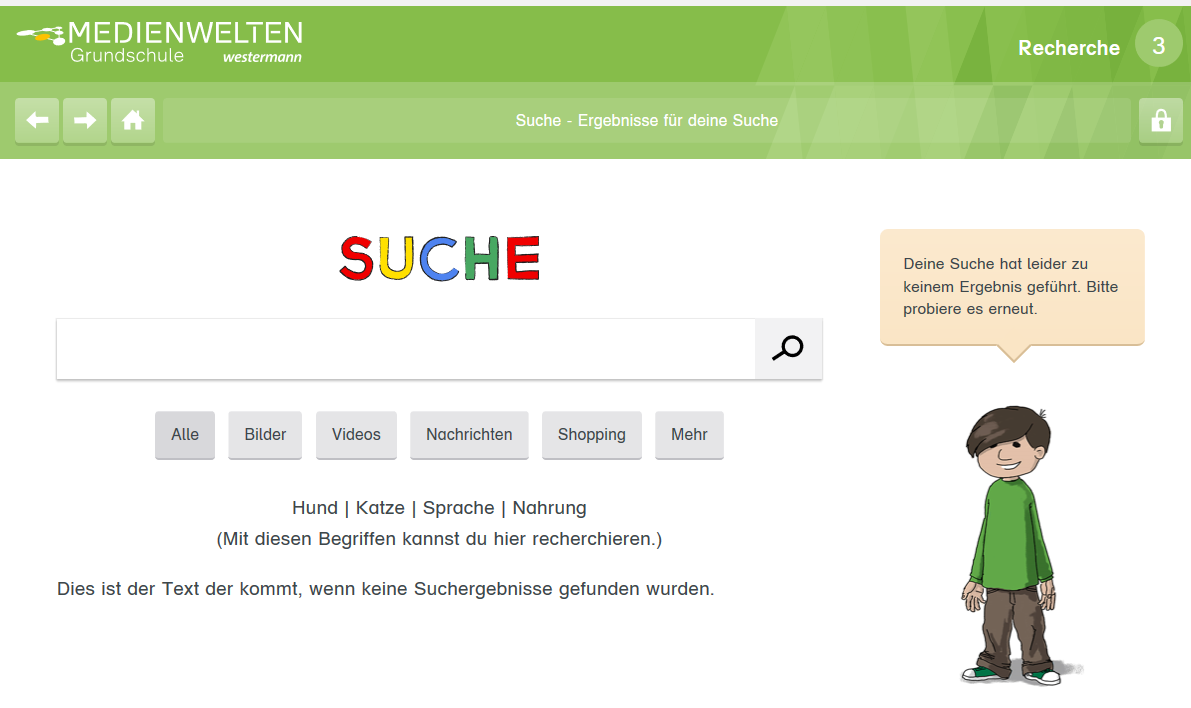 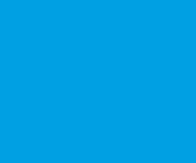 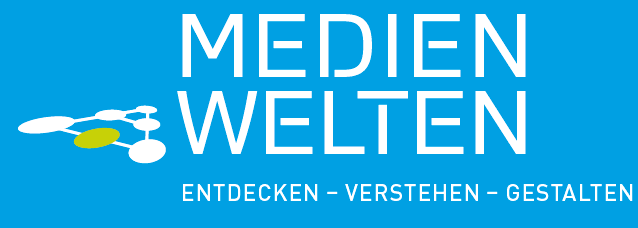 Medienwelten Grundschule
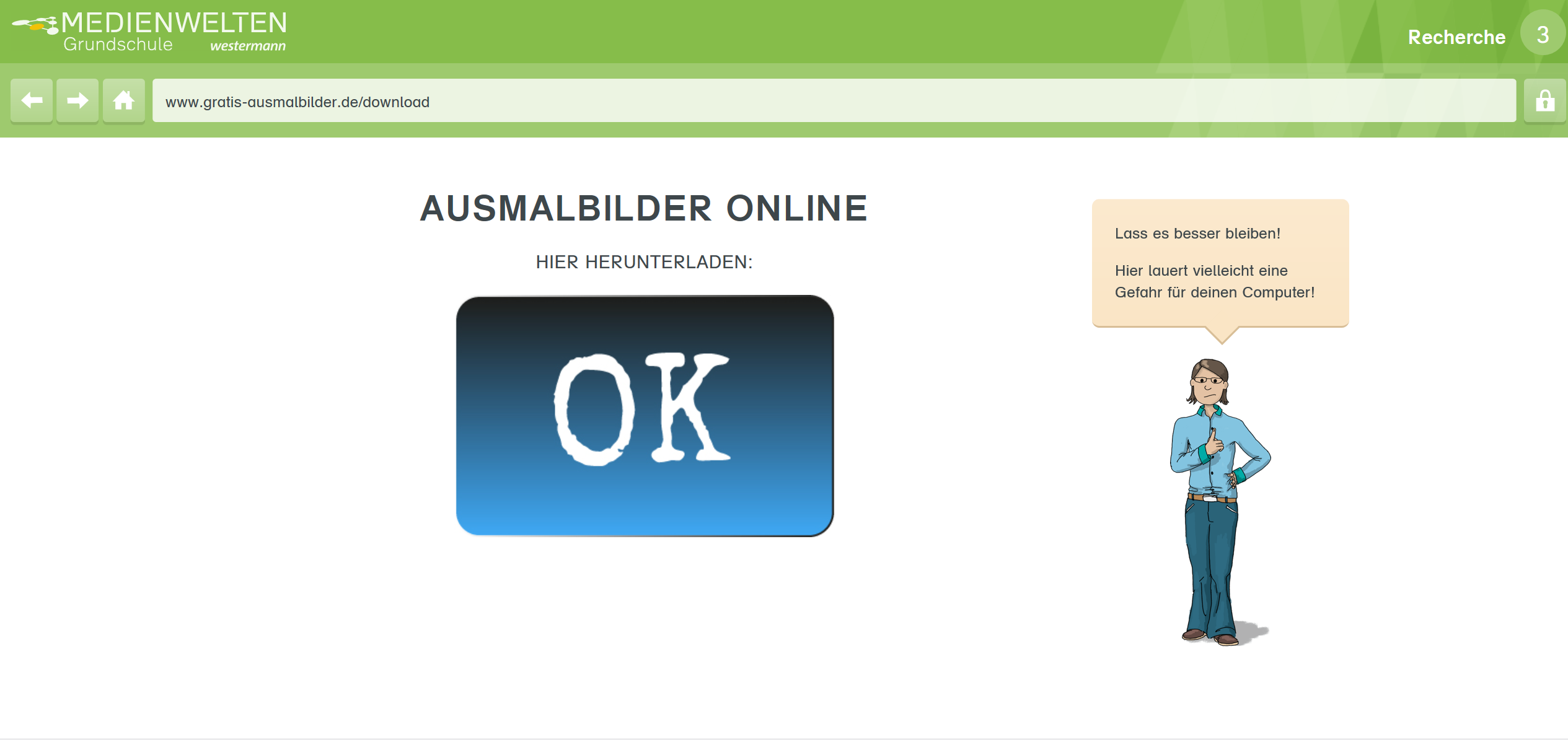 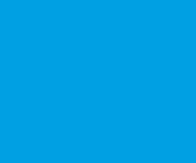 Modul 4
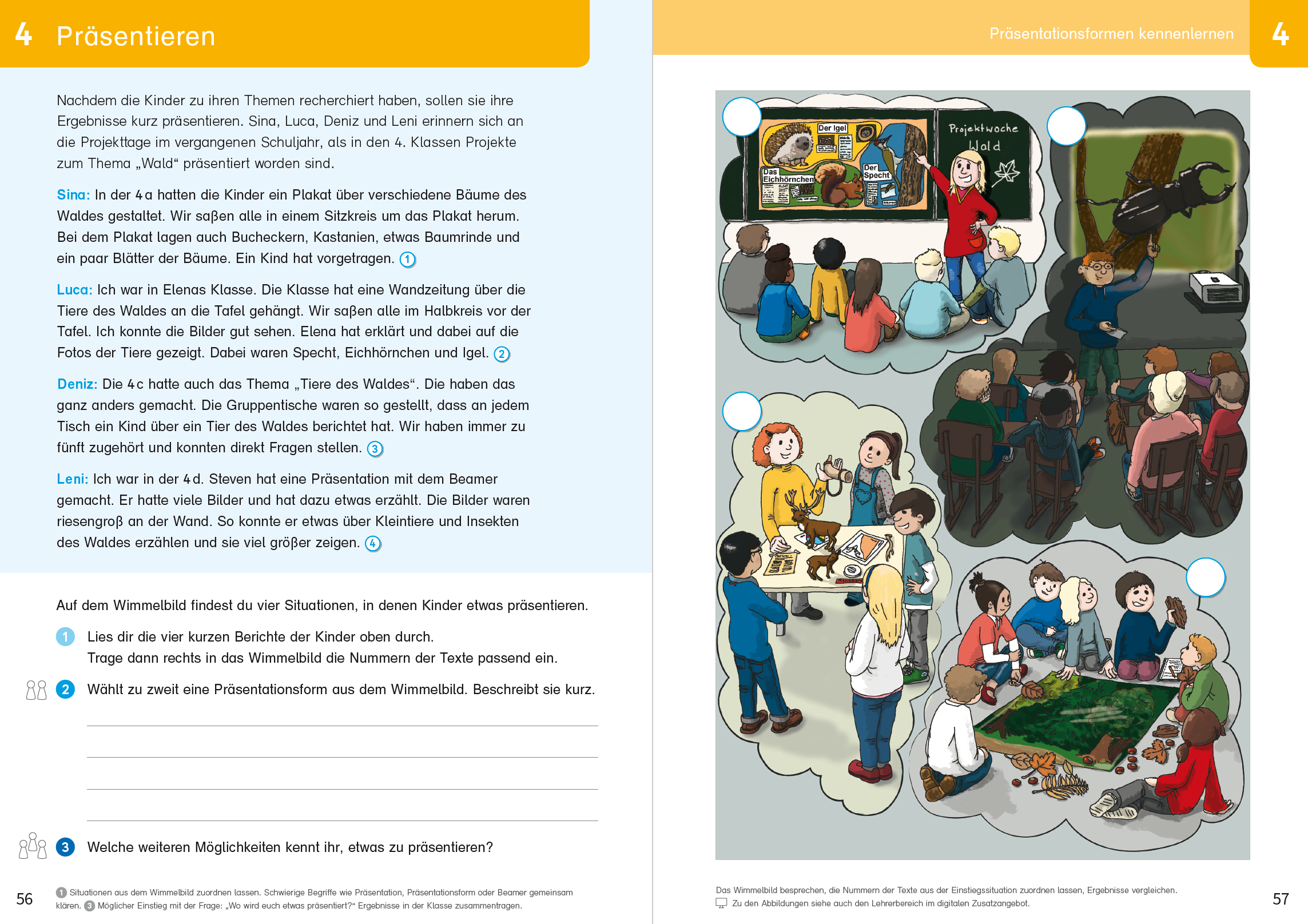 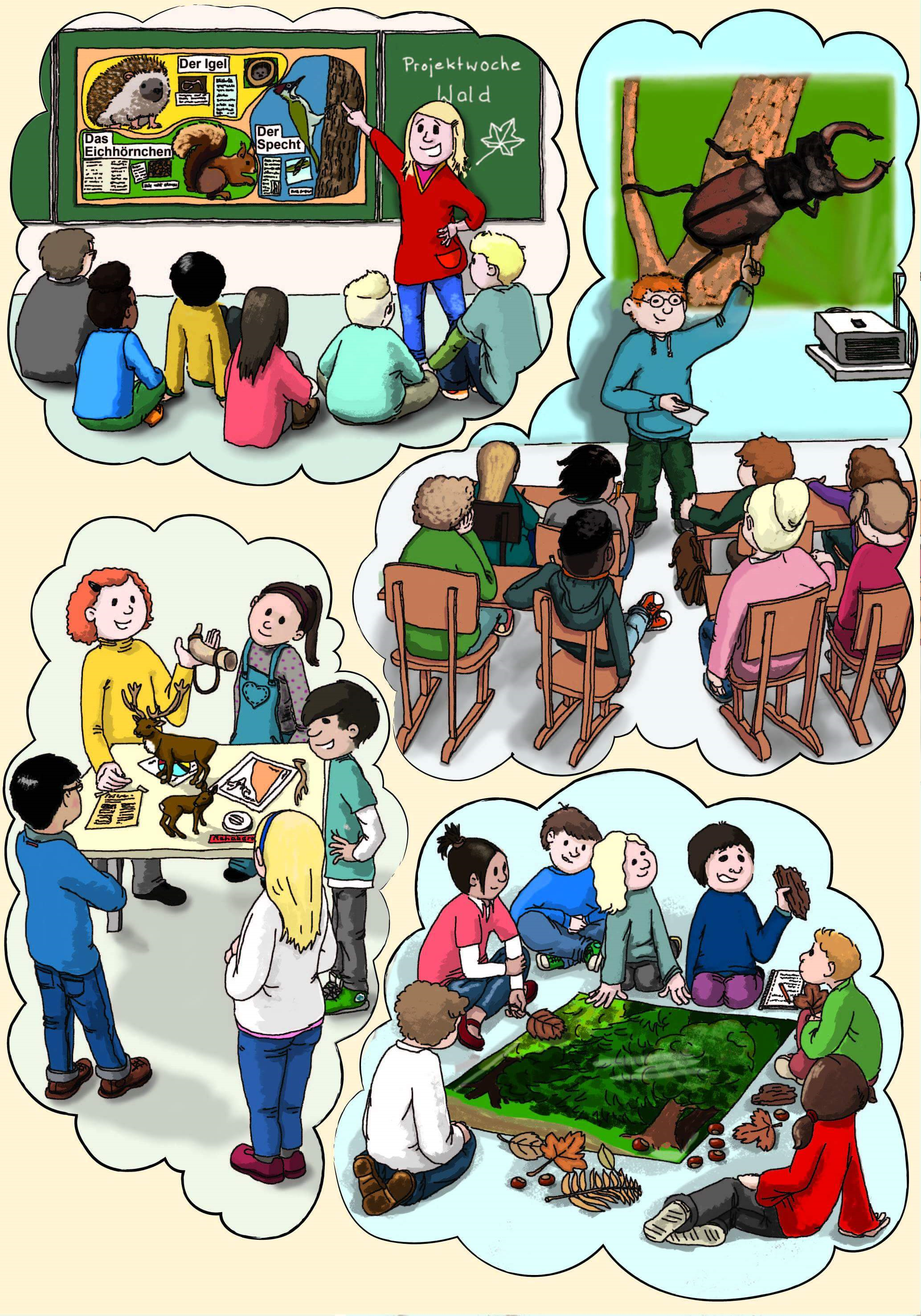 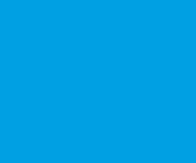 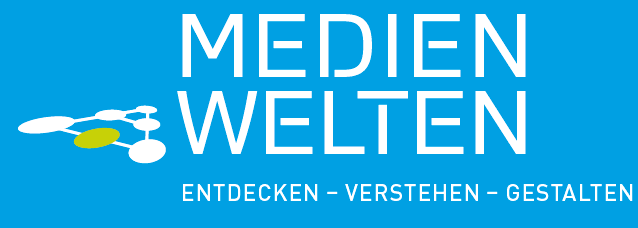 Modul 4
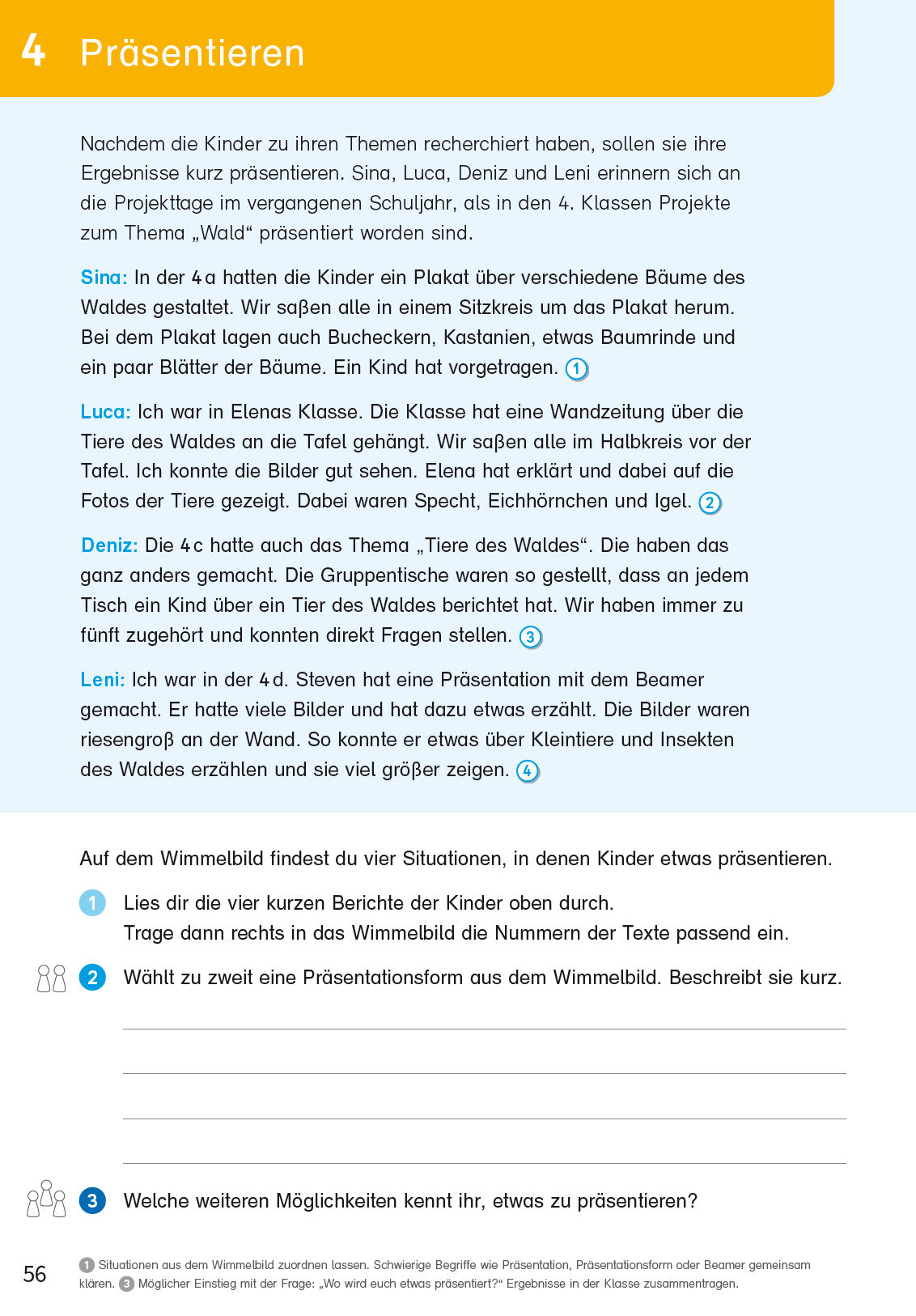 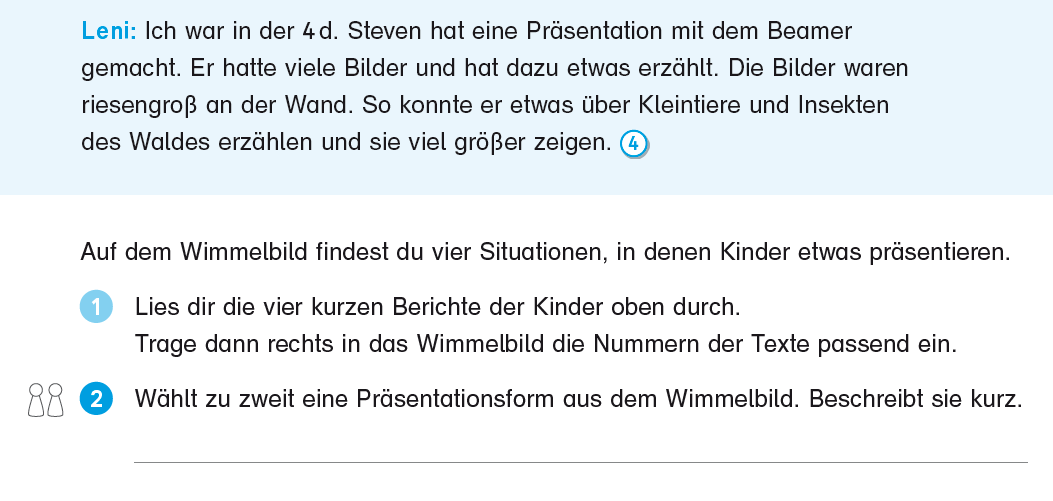 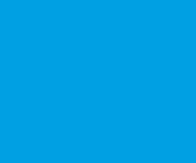 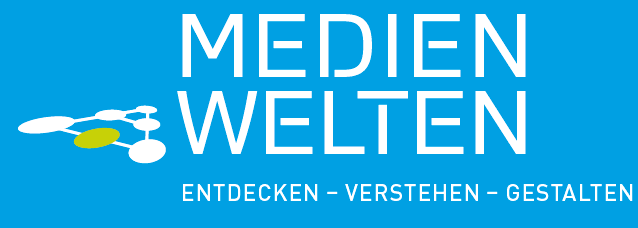 Modul 4
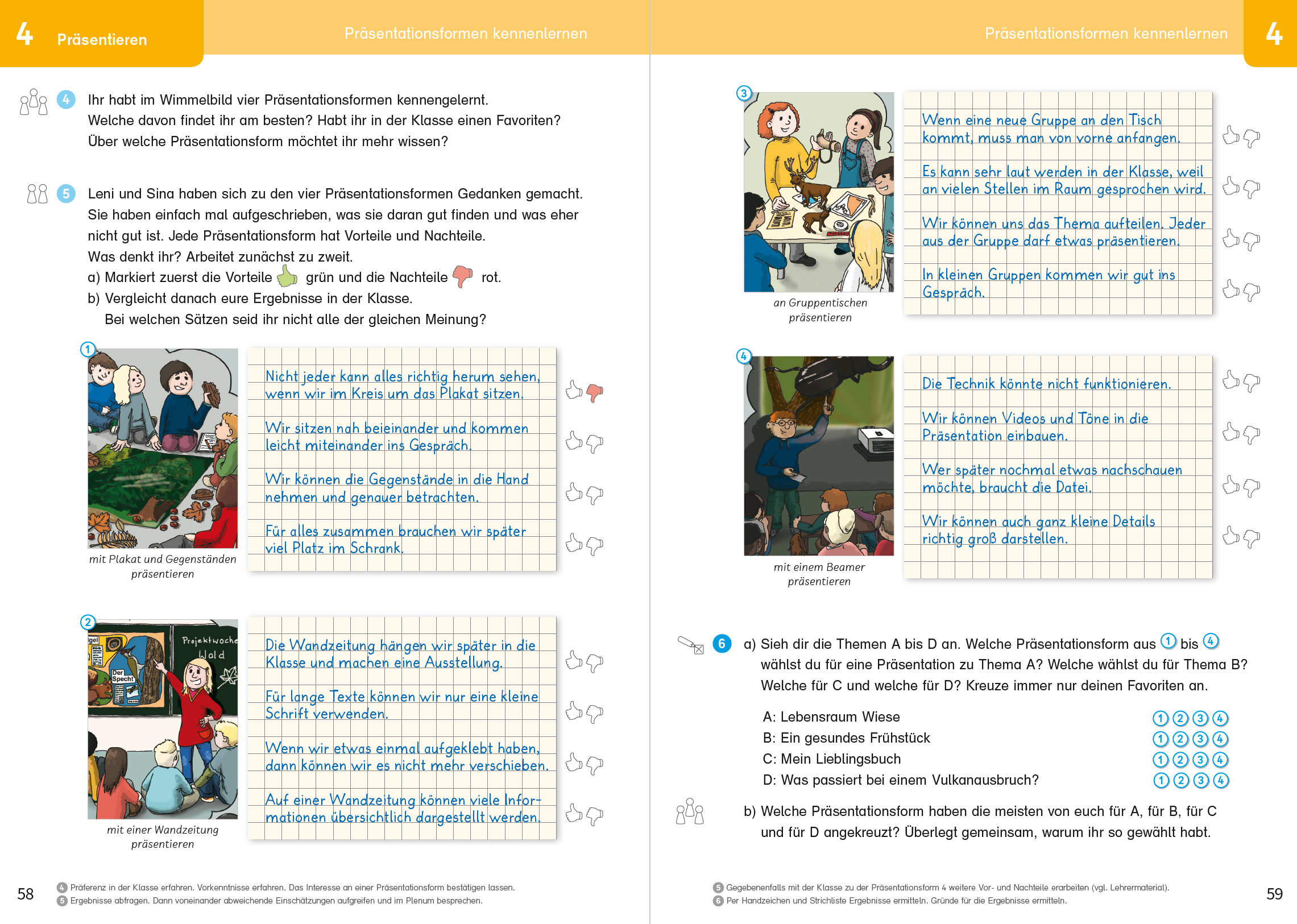 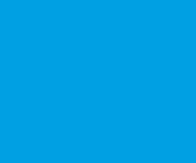 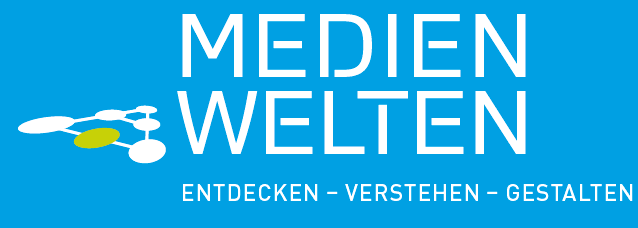 Modul 4
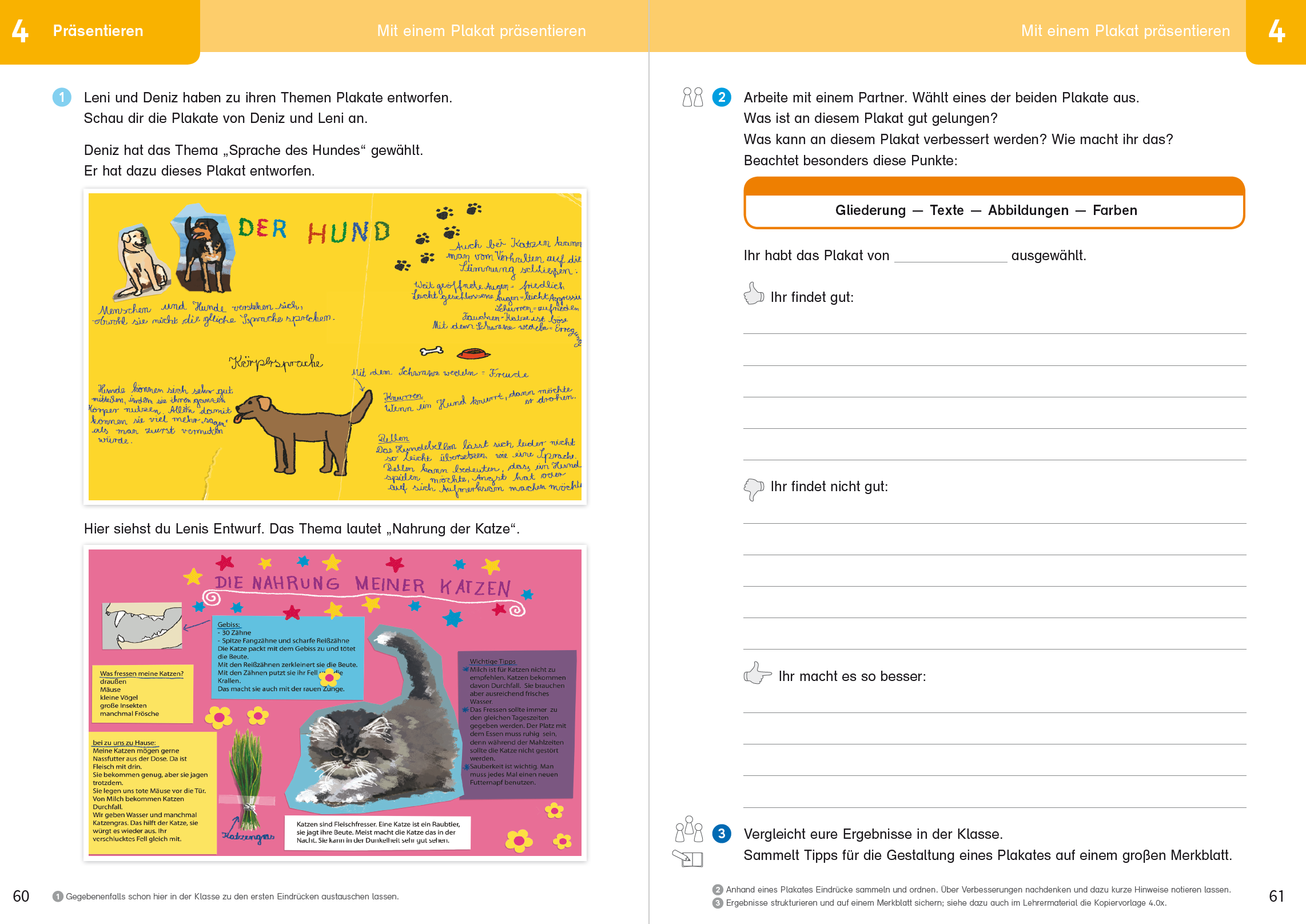 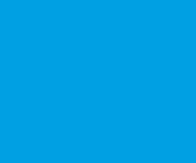 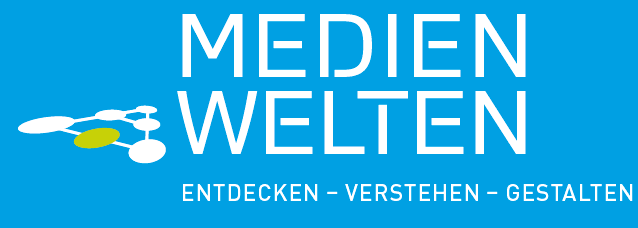 Modul 4
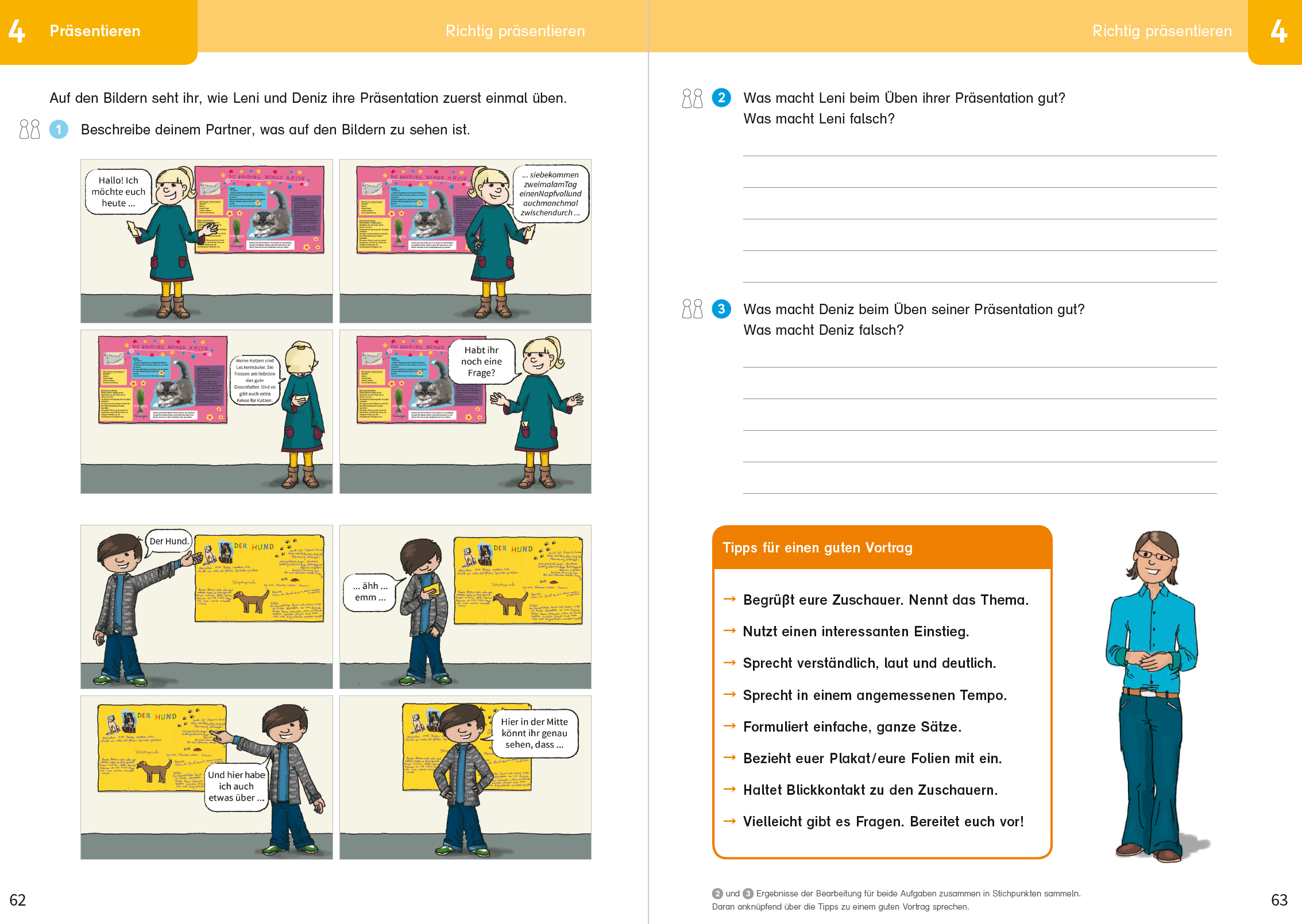 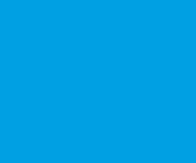 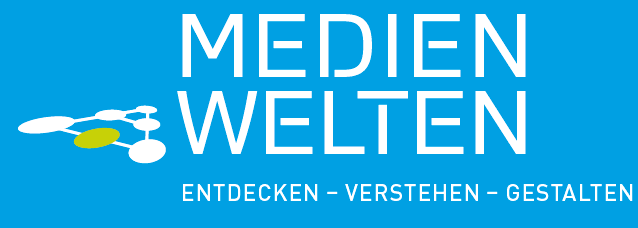 Modul 2
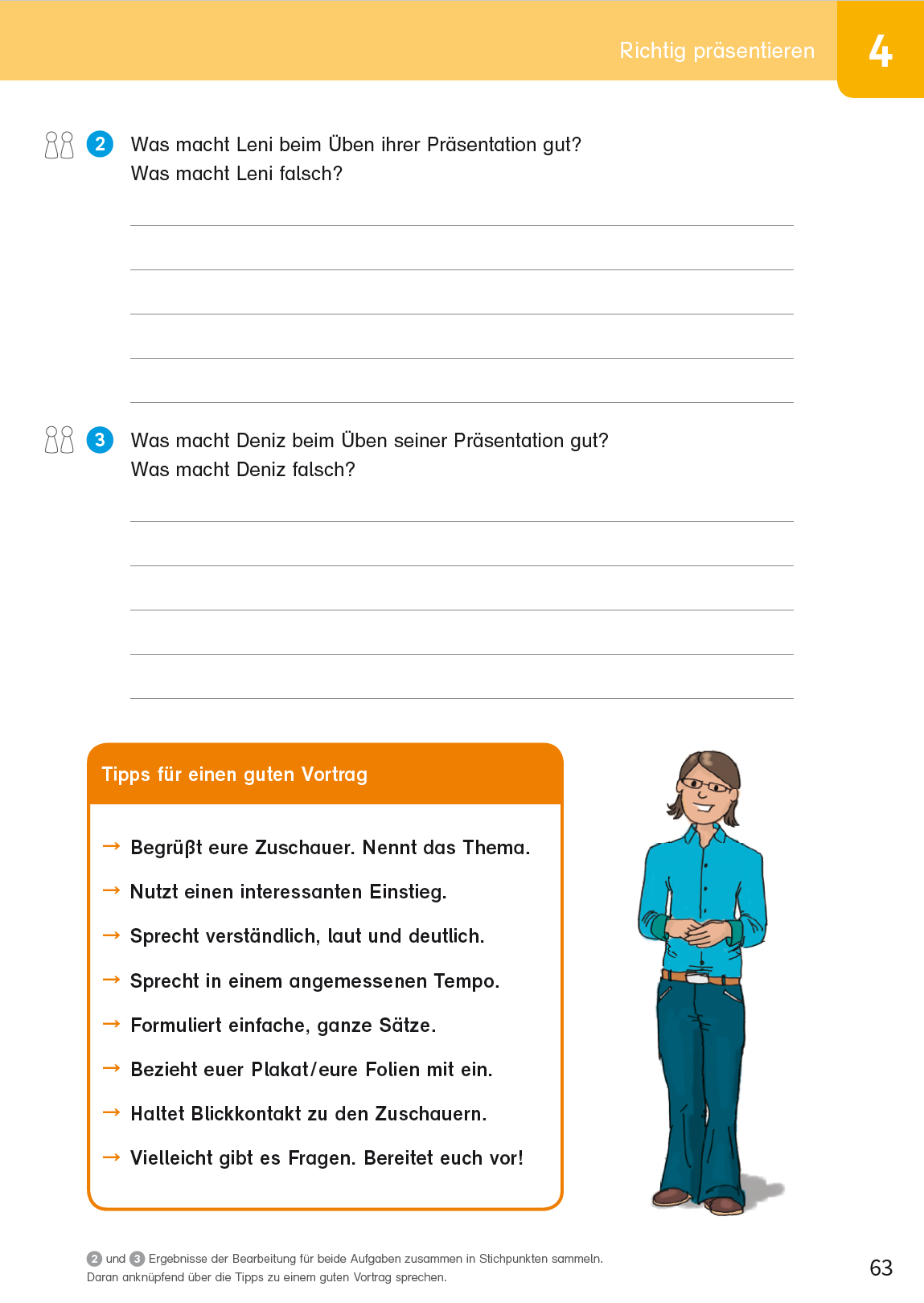 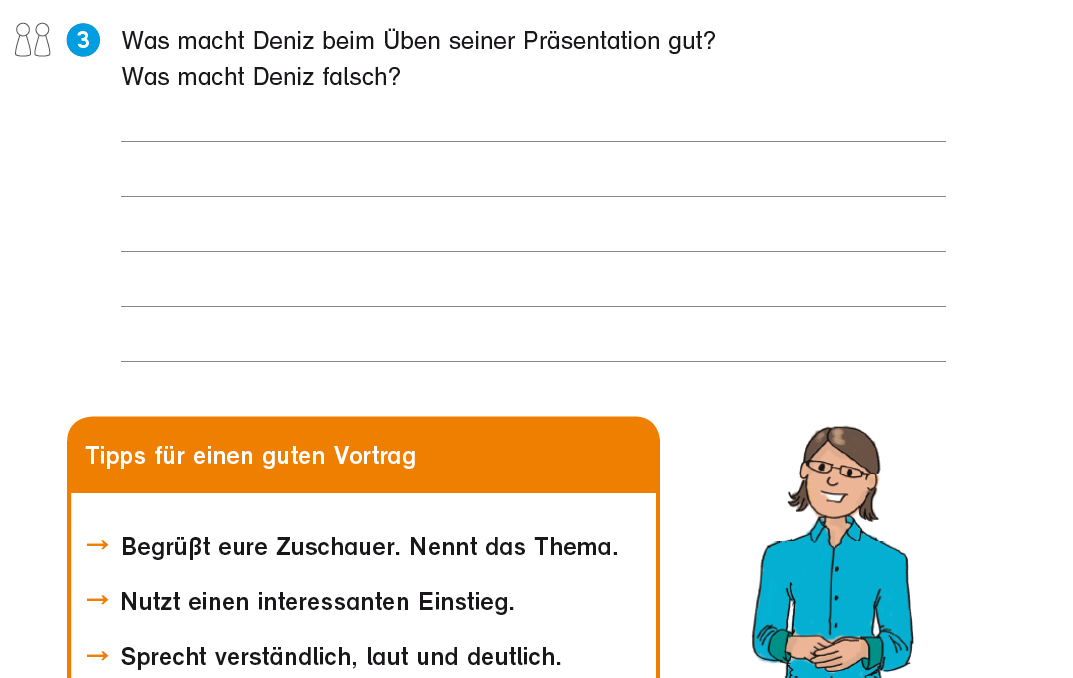 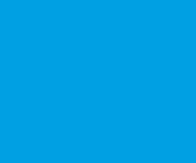 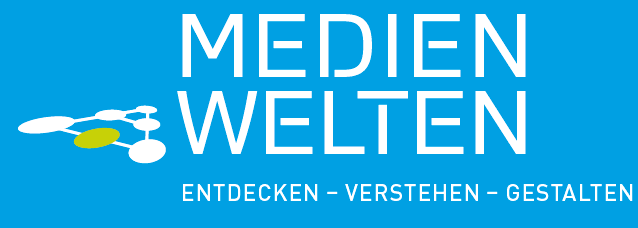 Modul 4
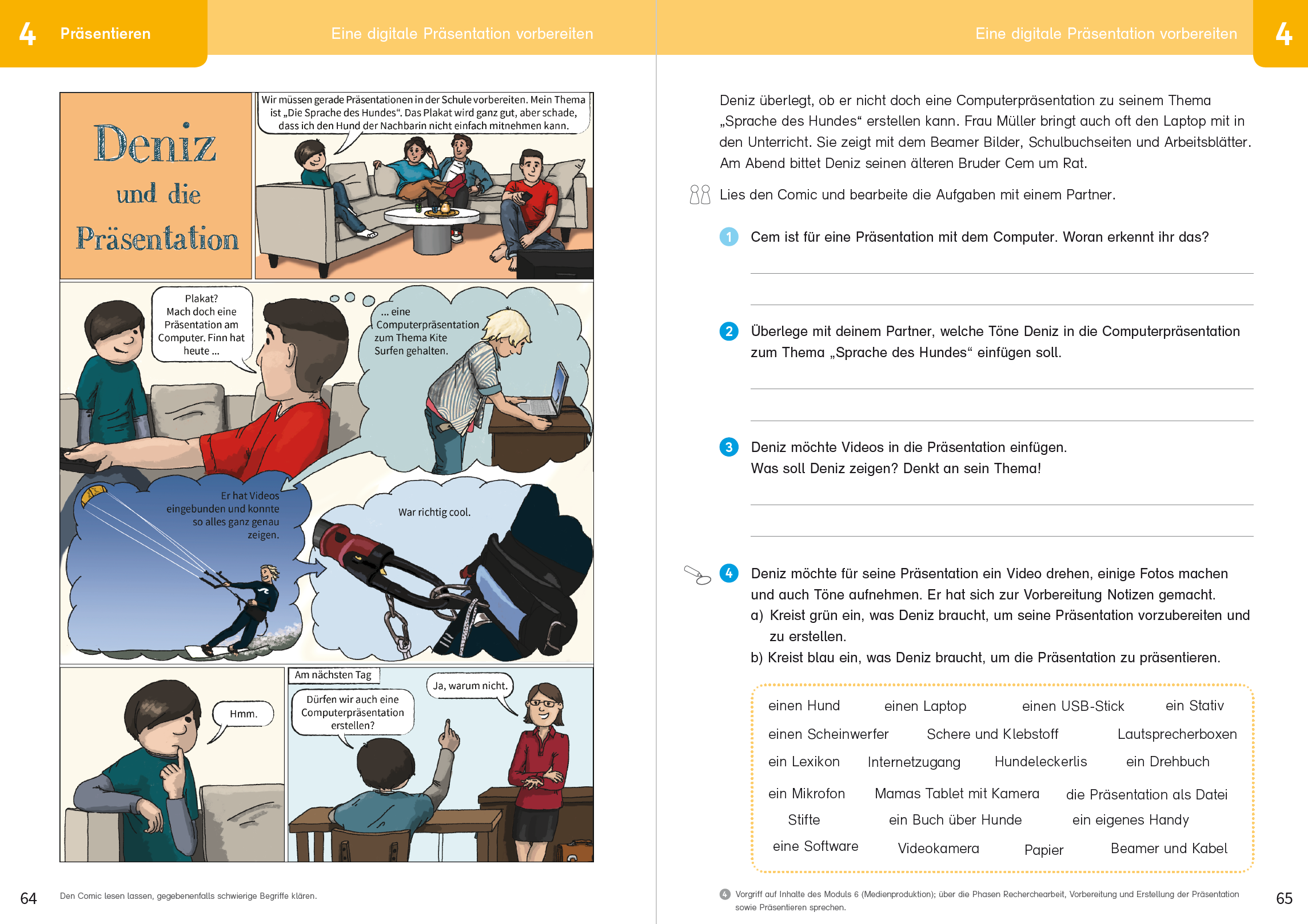 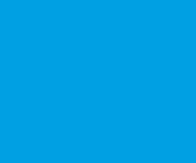 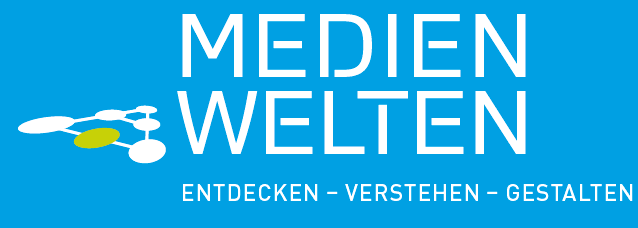 Modul 4
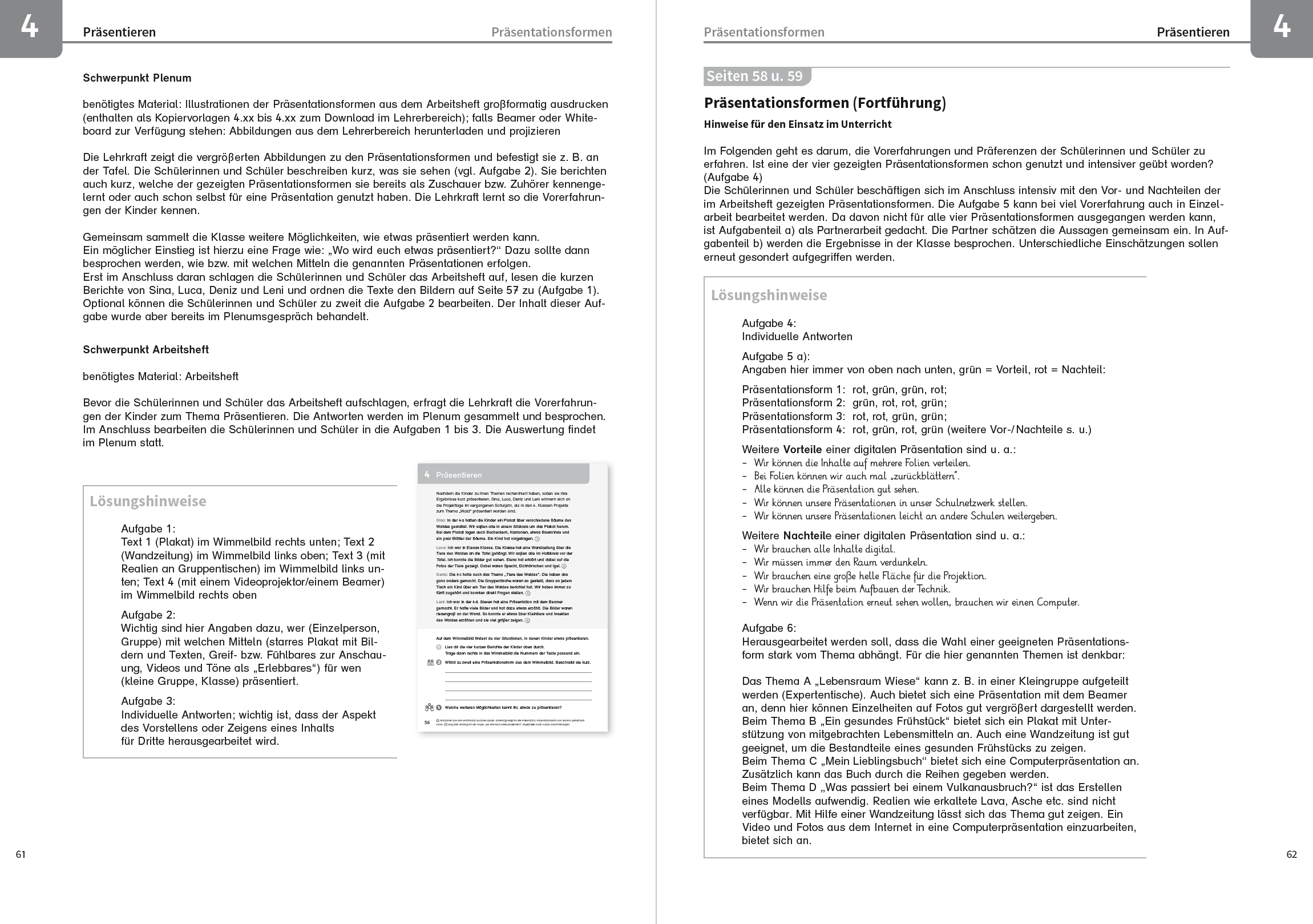 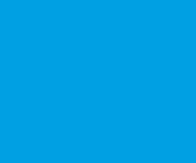 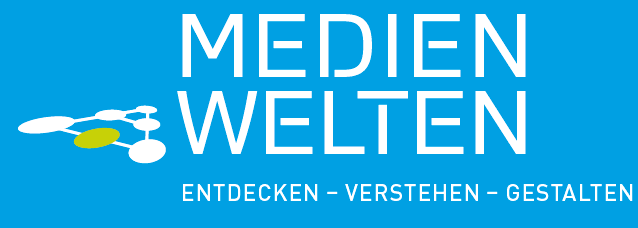 Modul 4
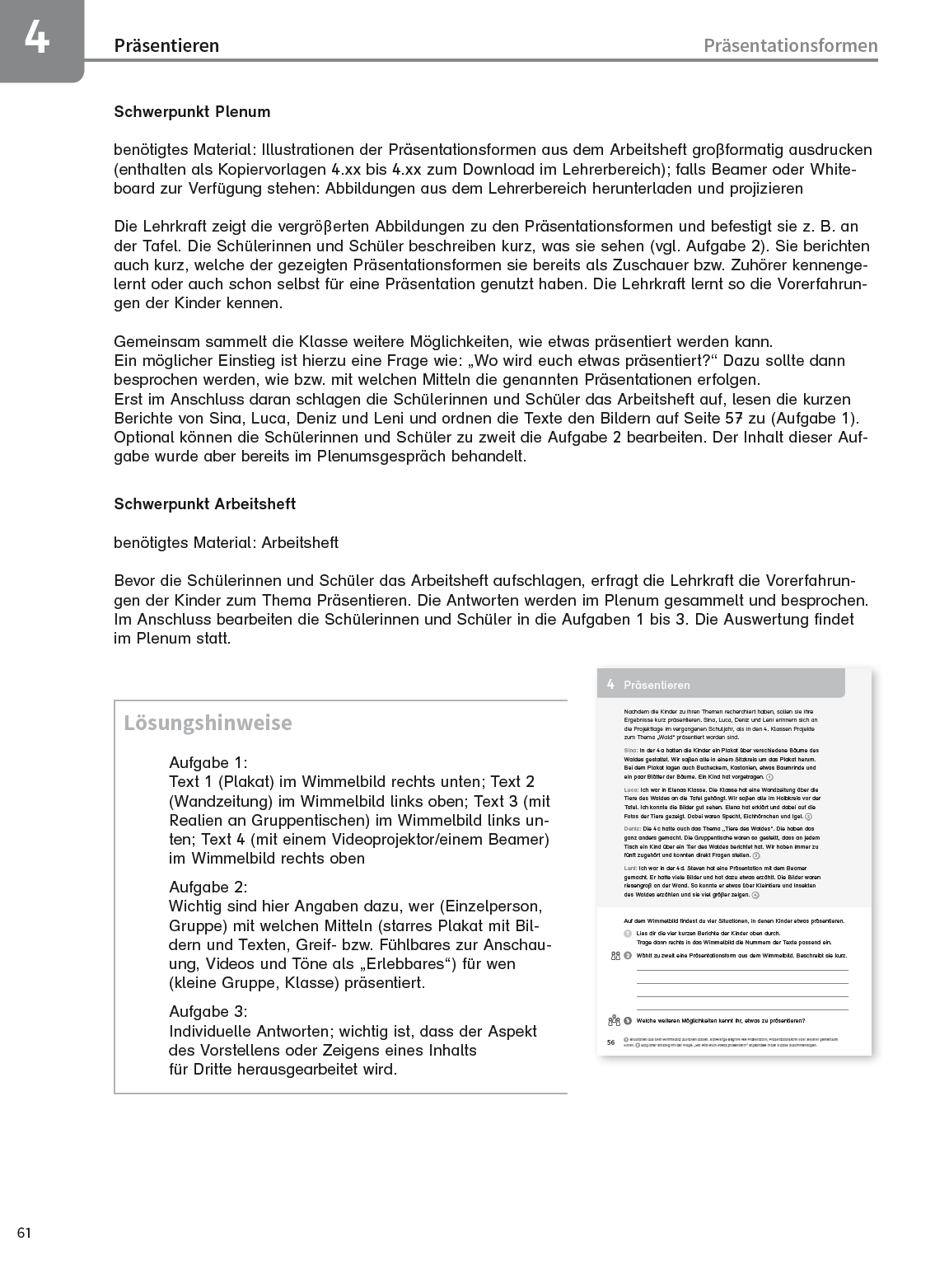 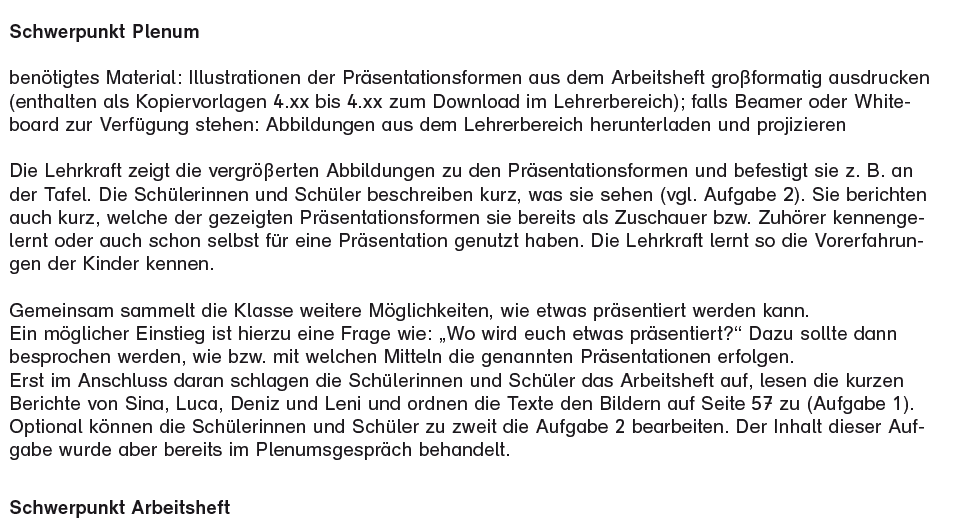 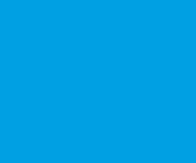 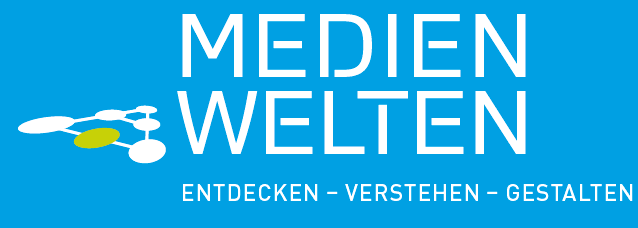 Modul 4
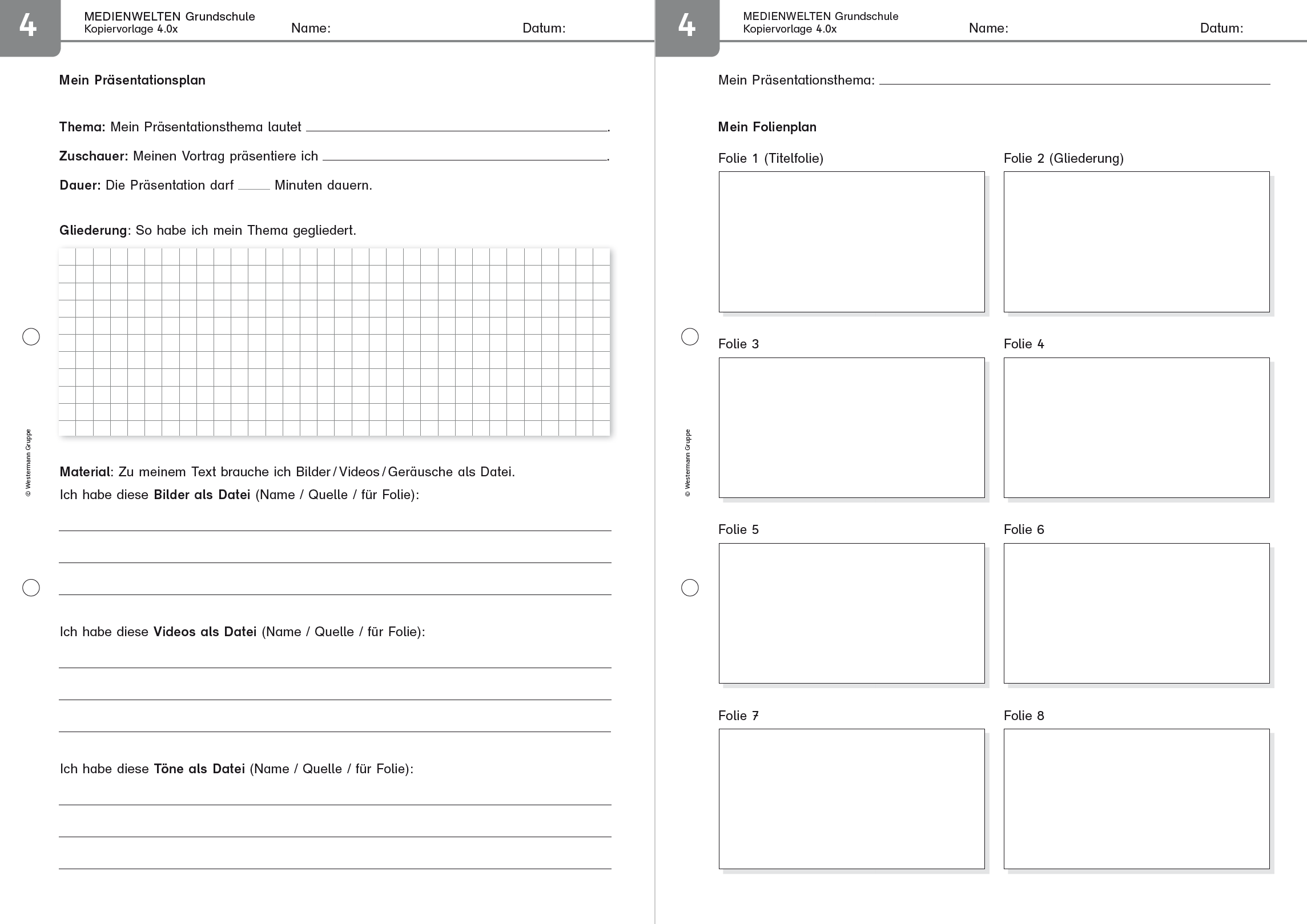 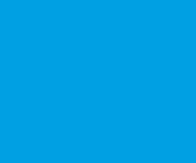 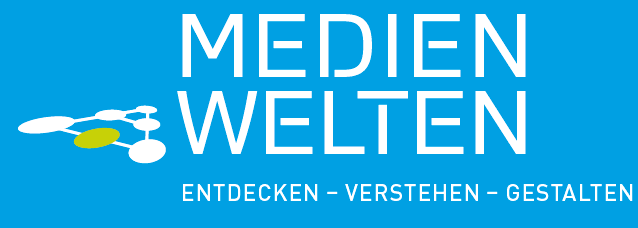 Modul 4
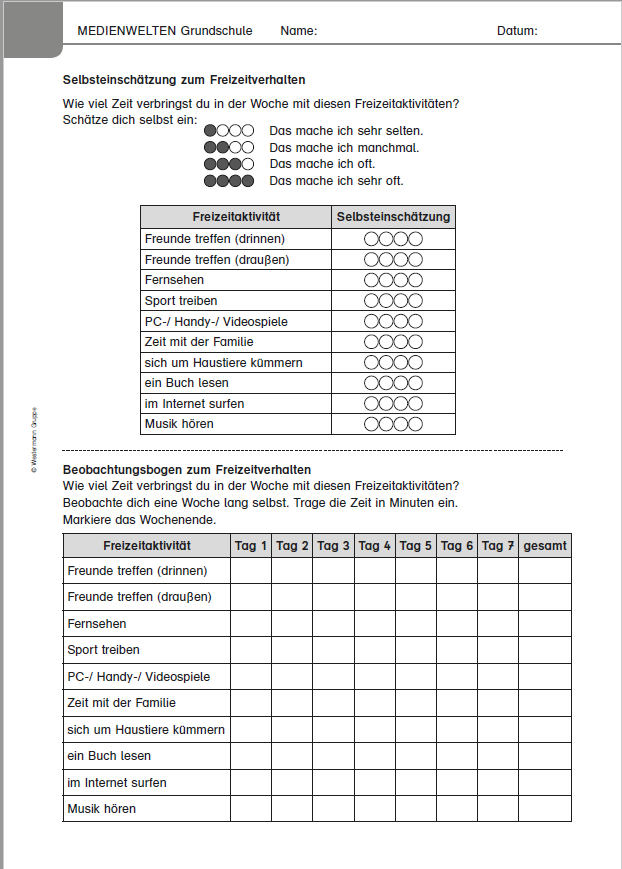 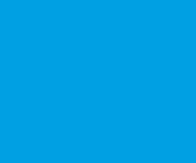 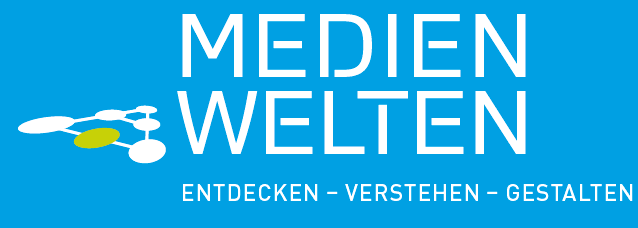 Modul 4
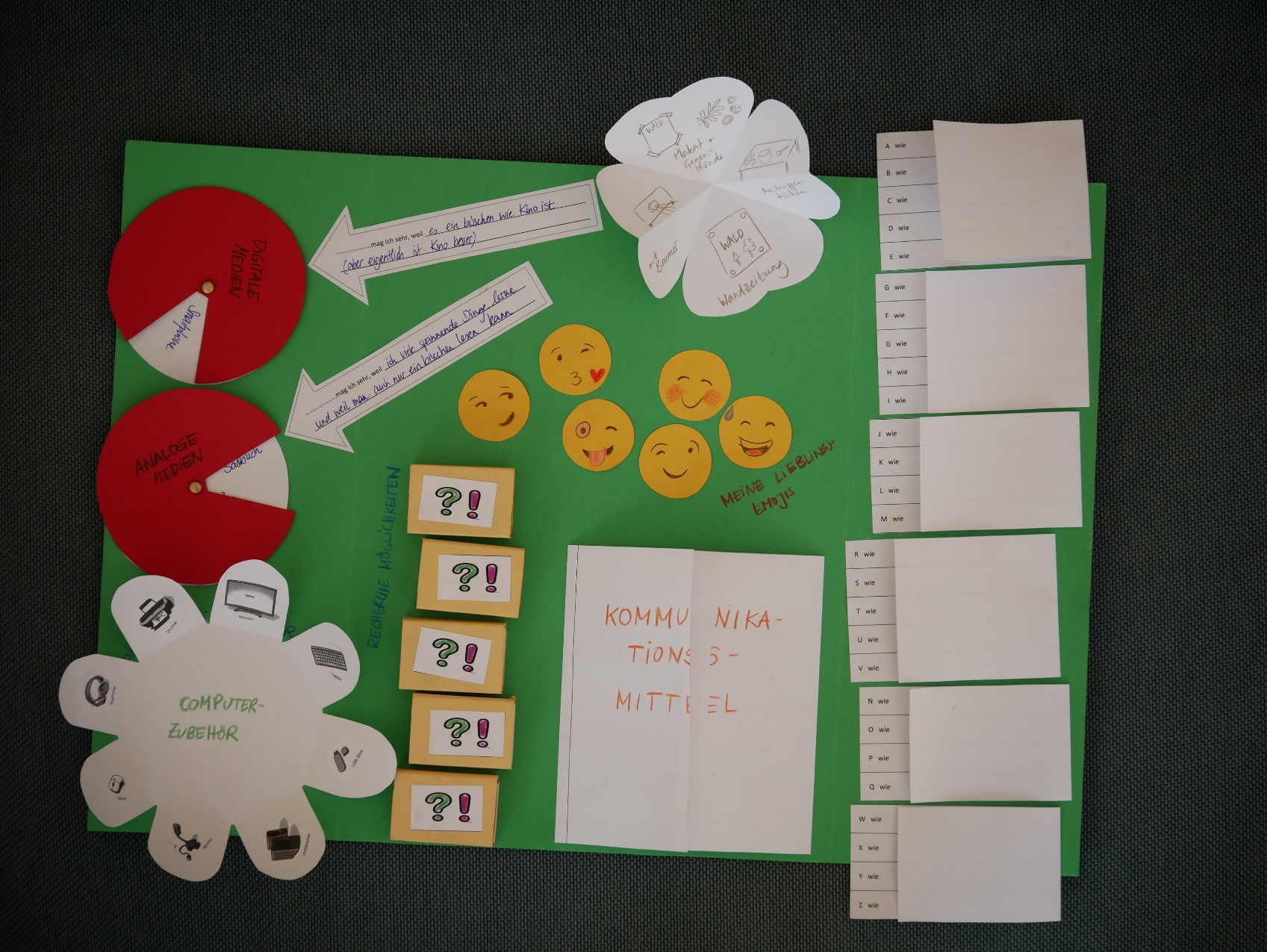 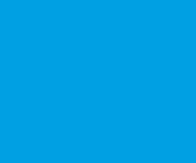 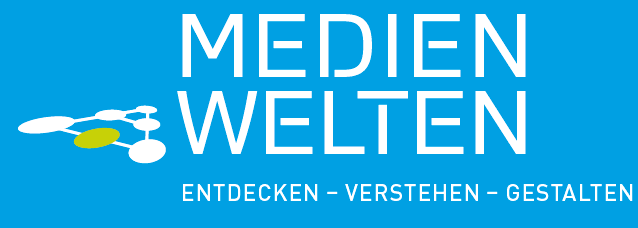 Modul 5
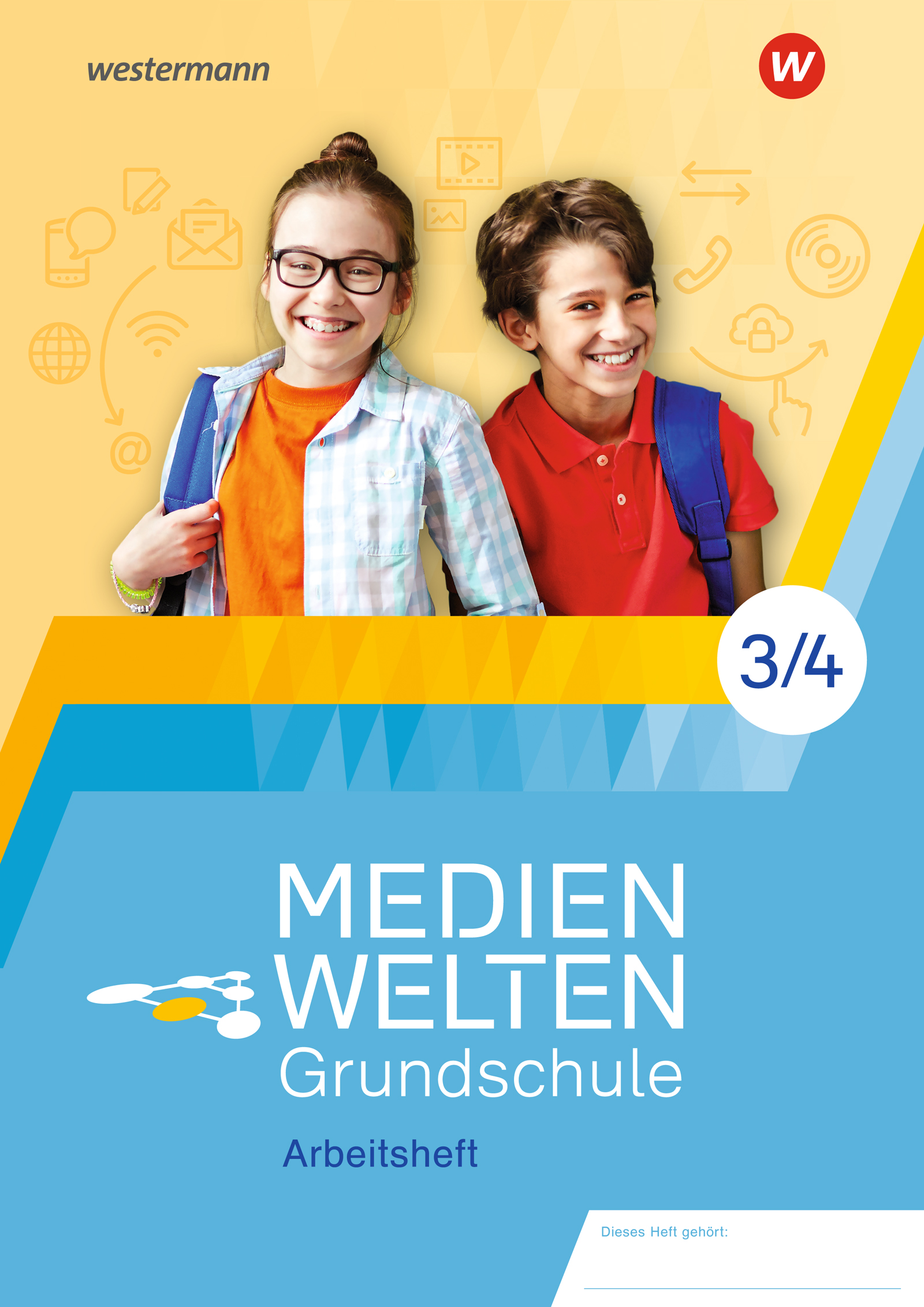 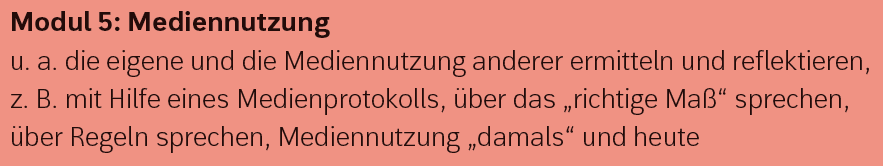 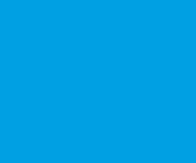 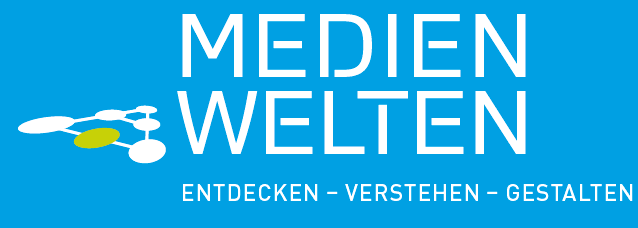 Modul 5
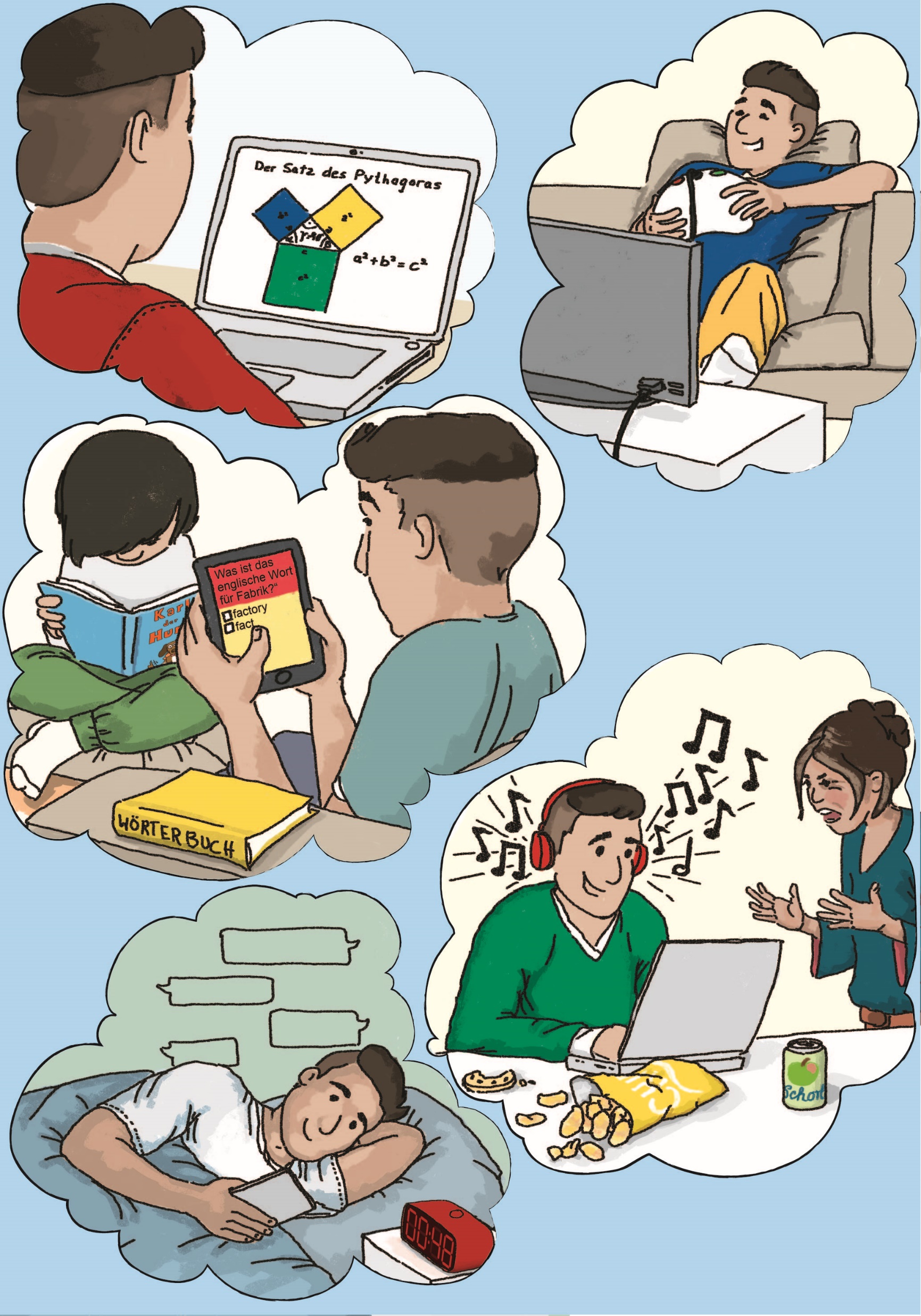 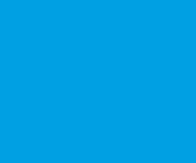 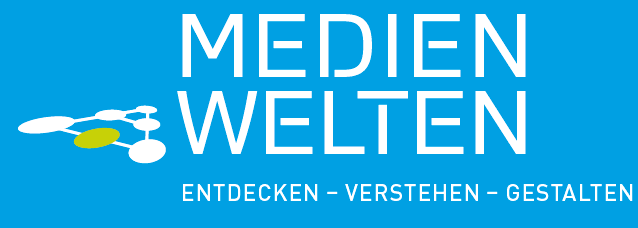 Modul 5
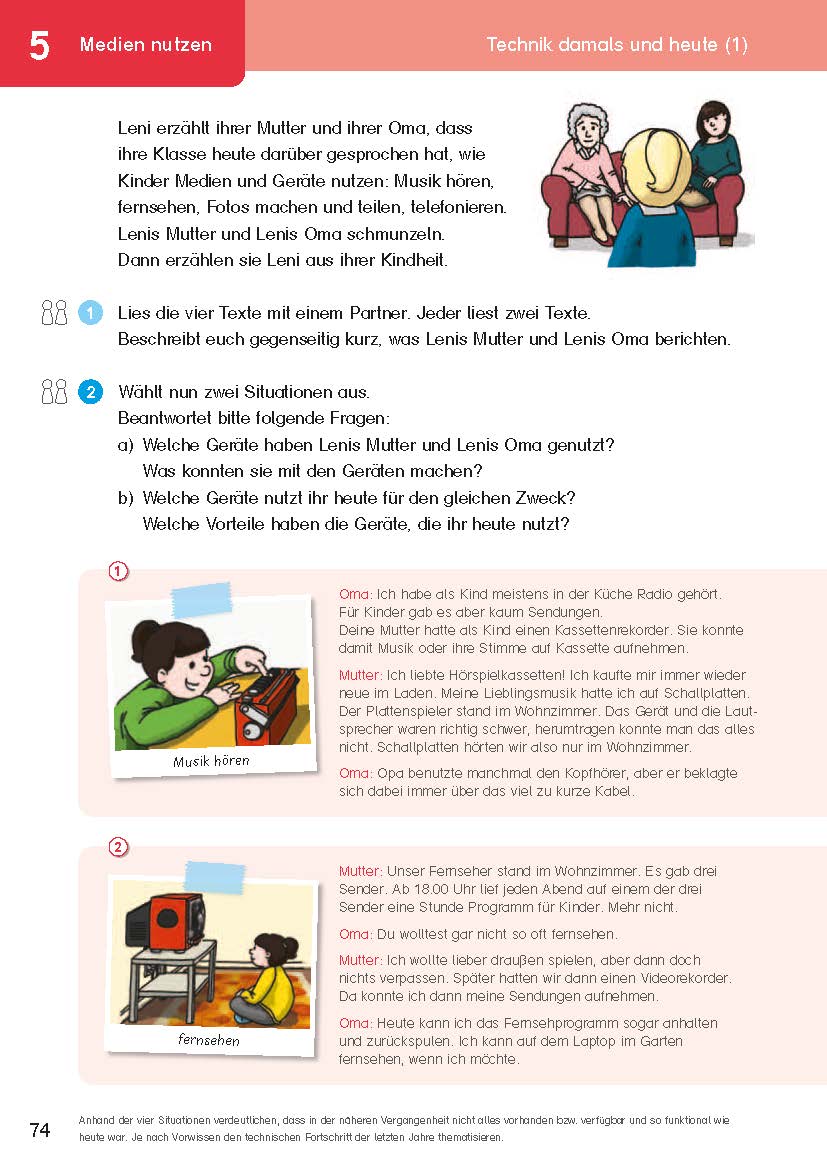 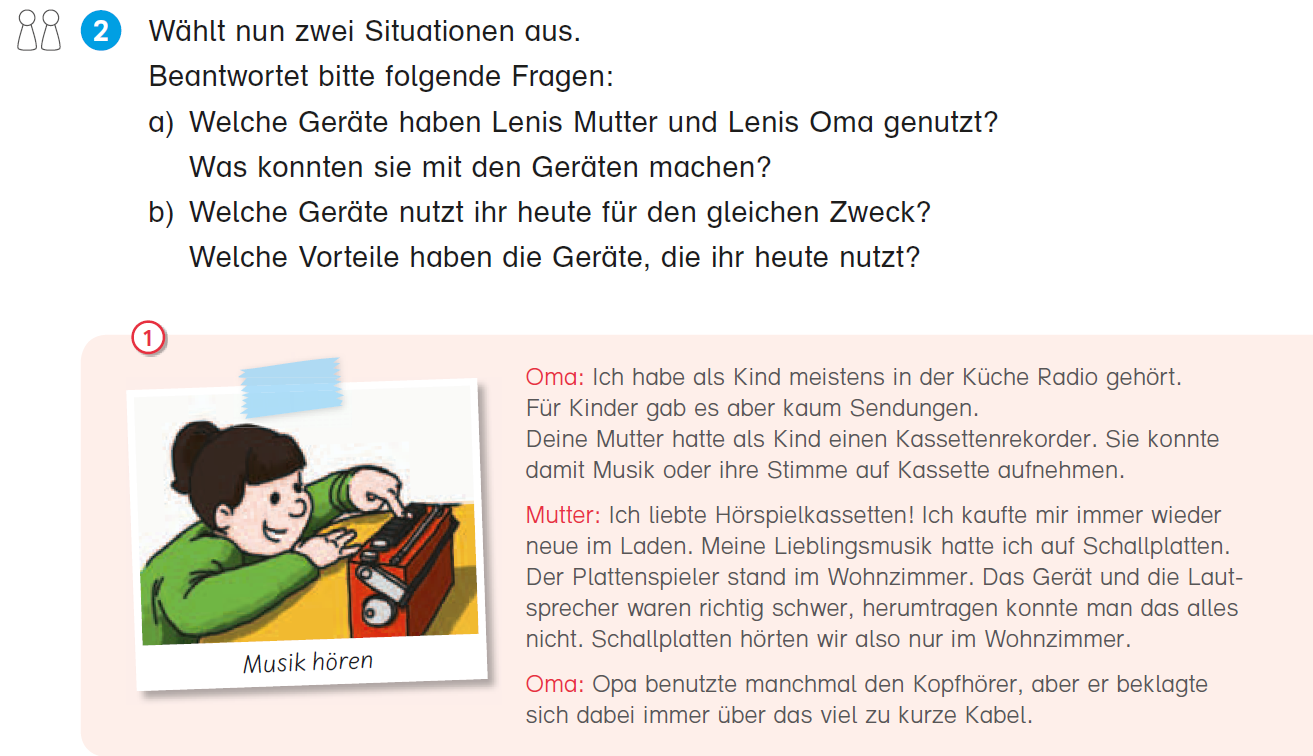 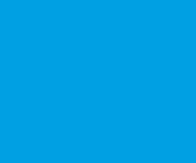 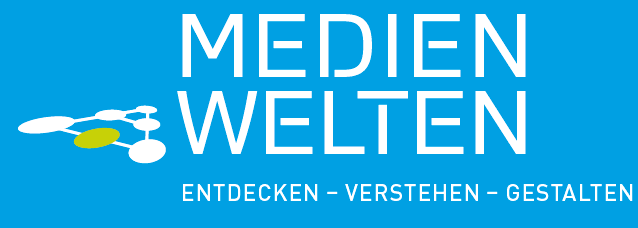 Modul 5
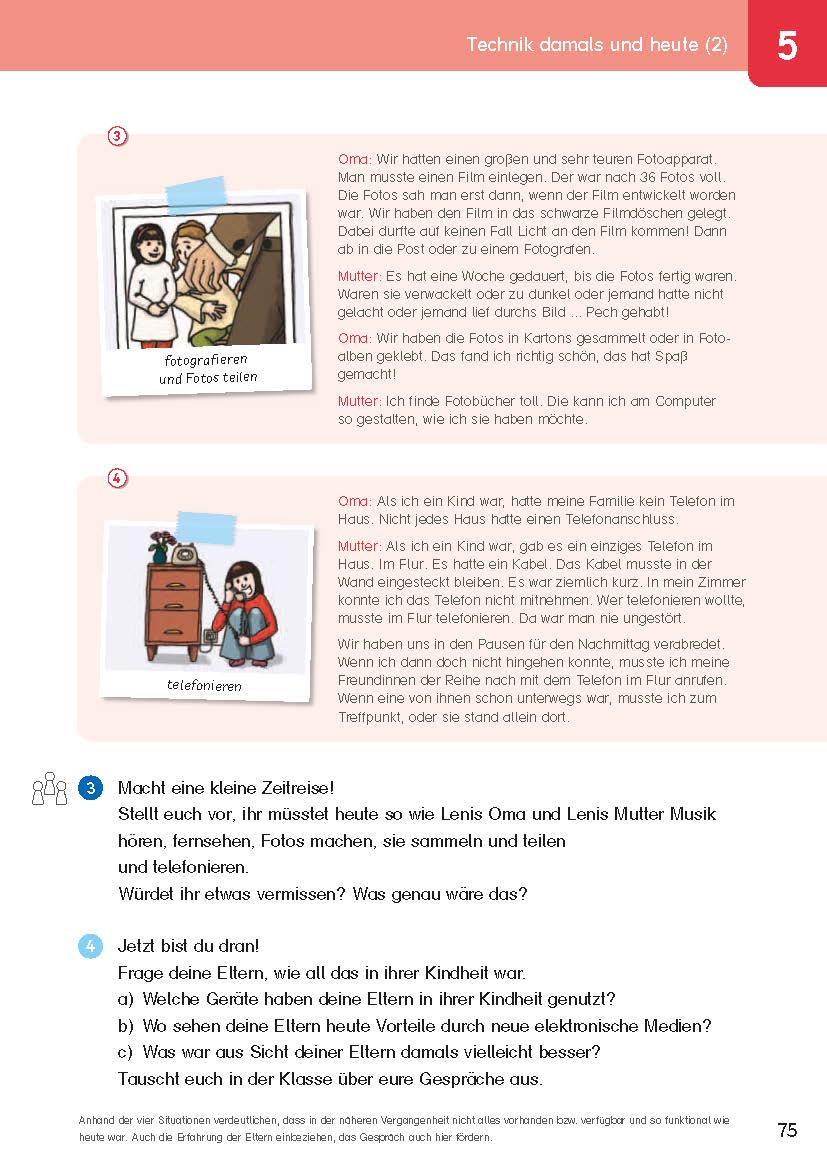 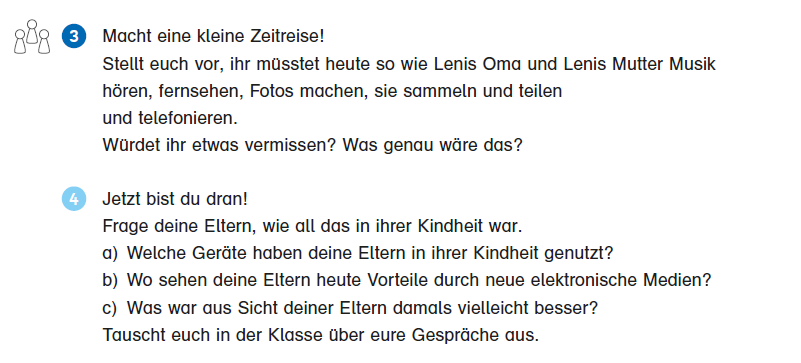 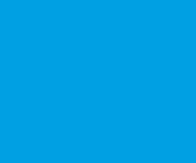 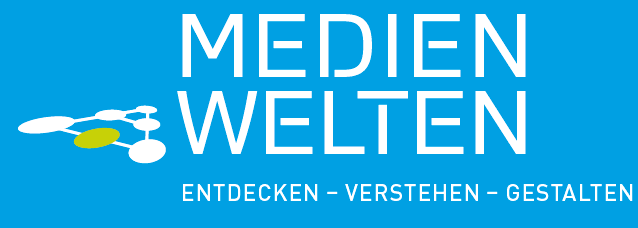 Modul 5
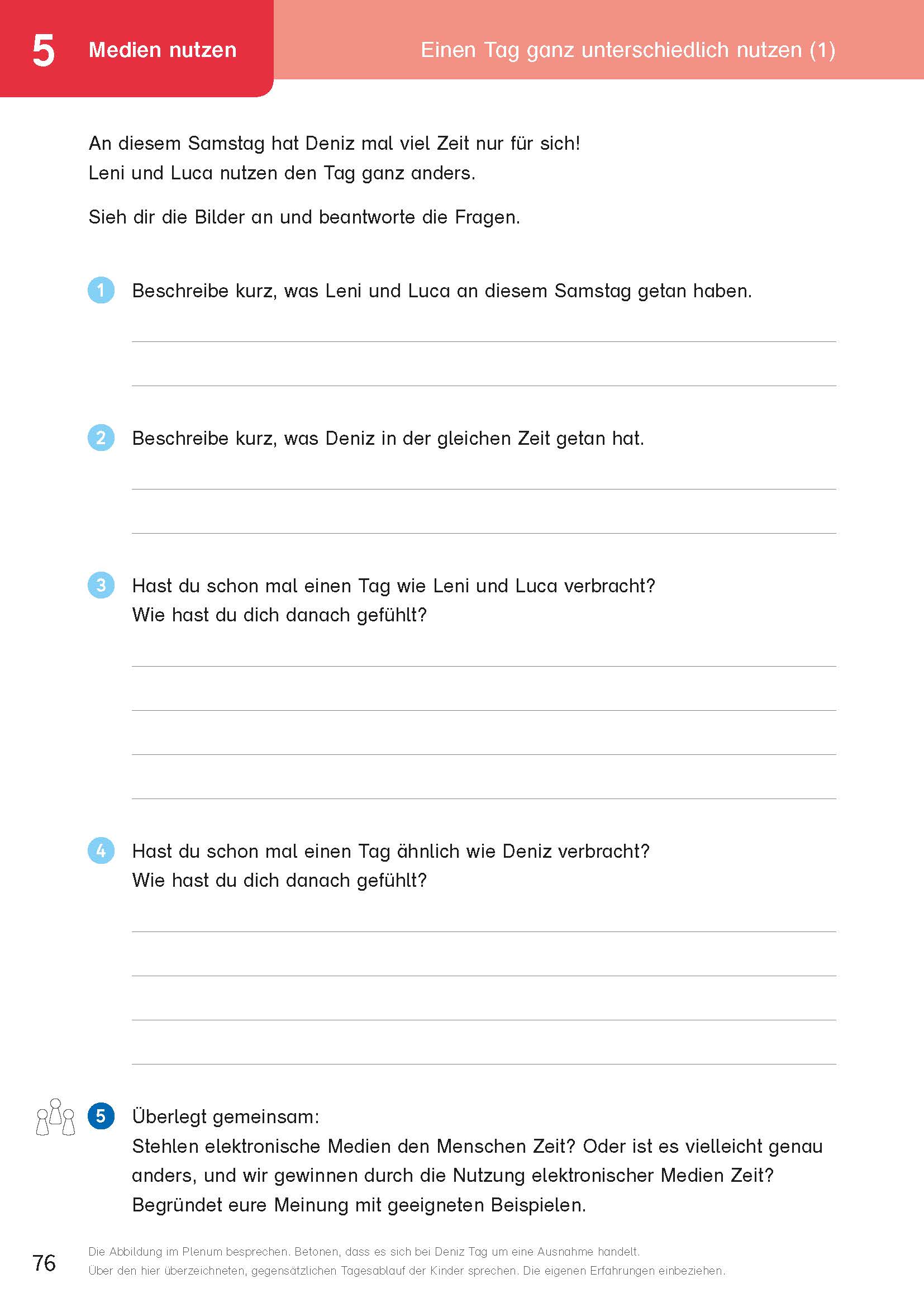 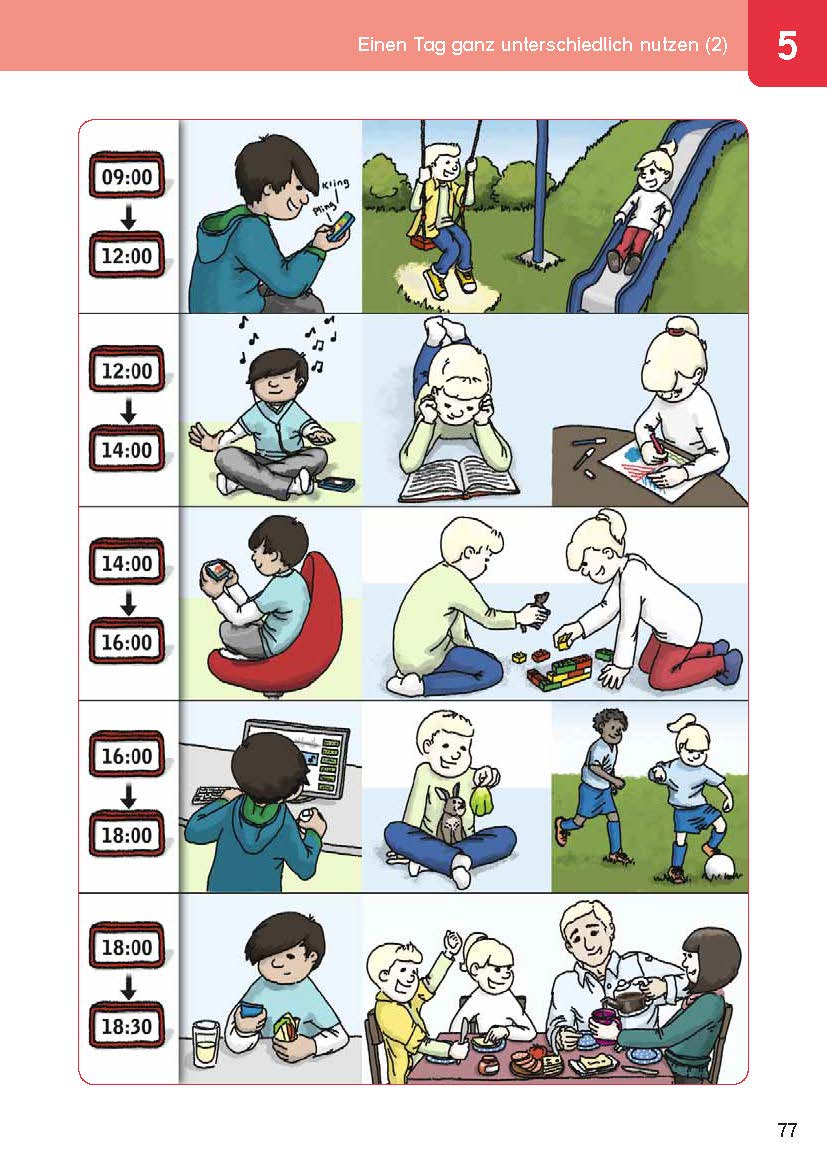 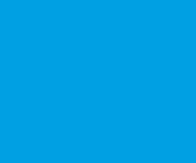 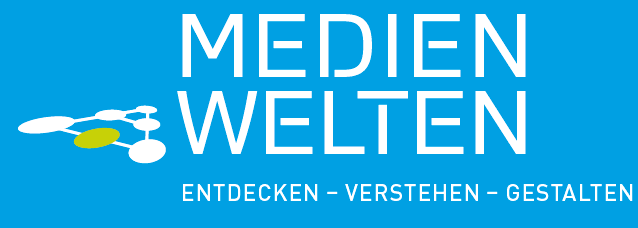 Modul 5
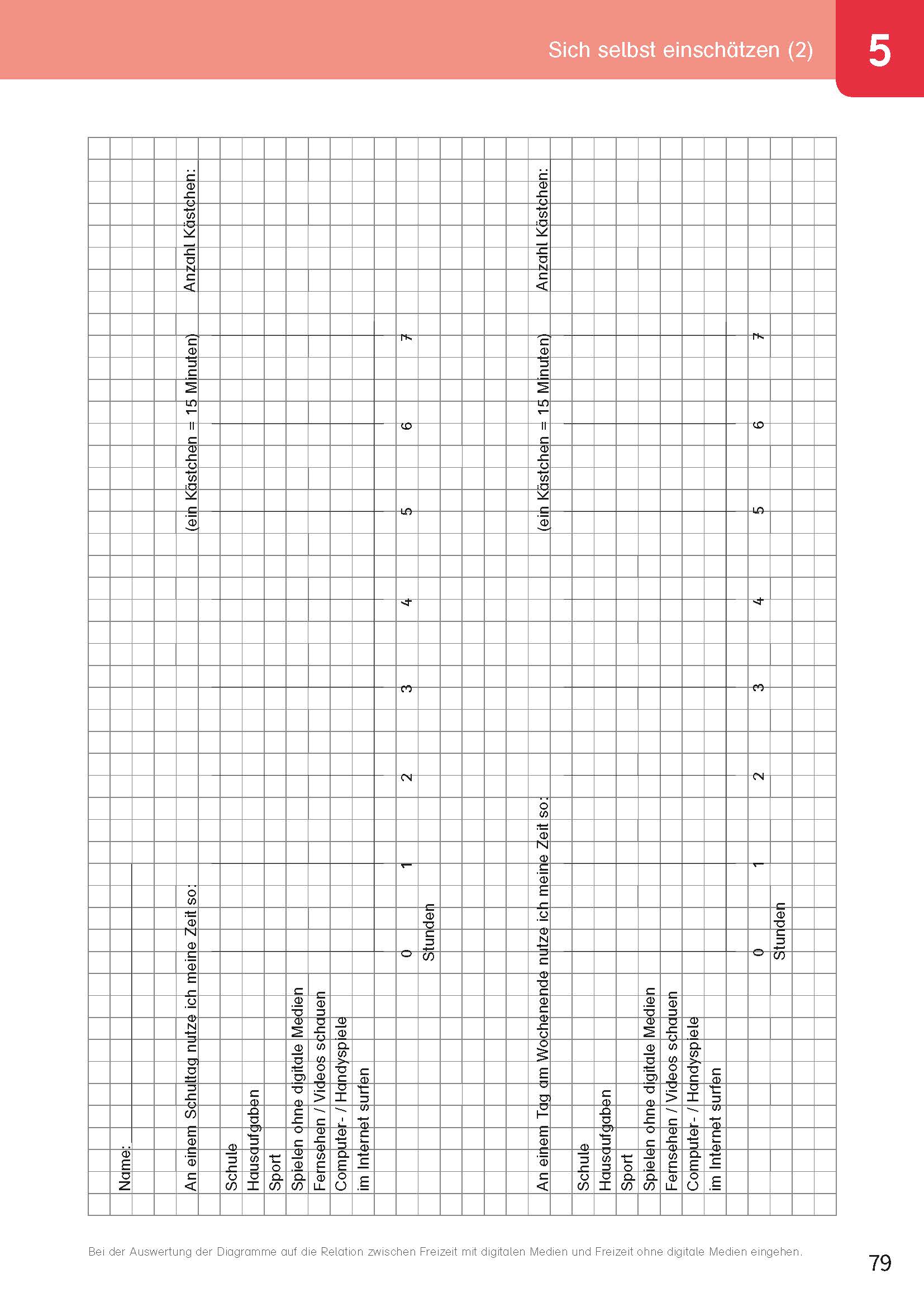 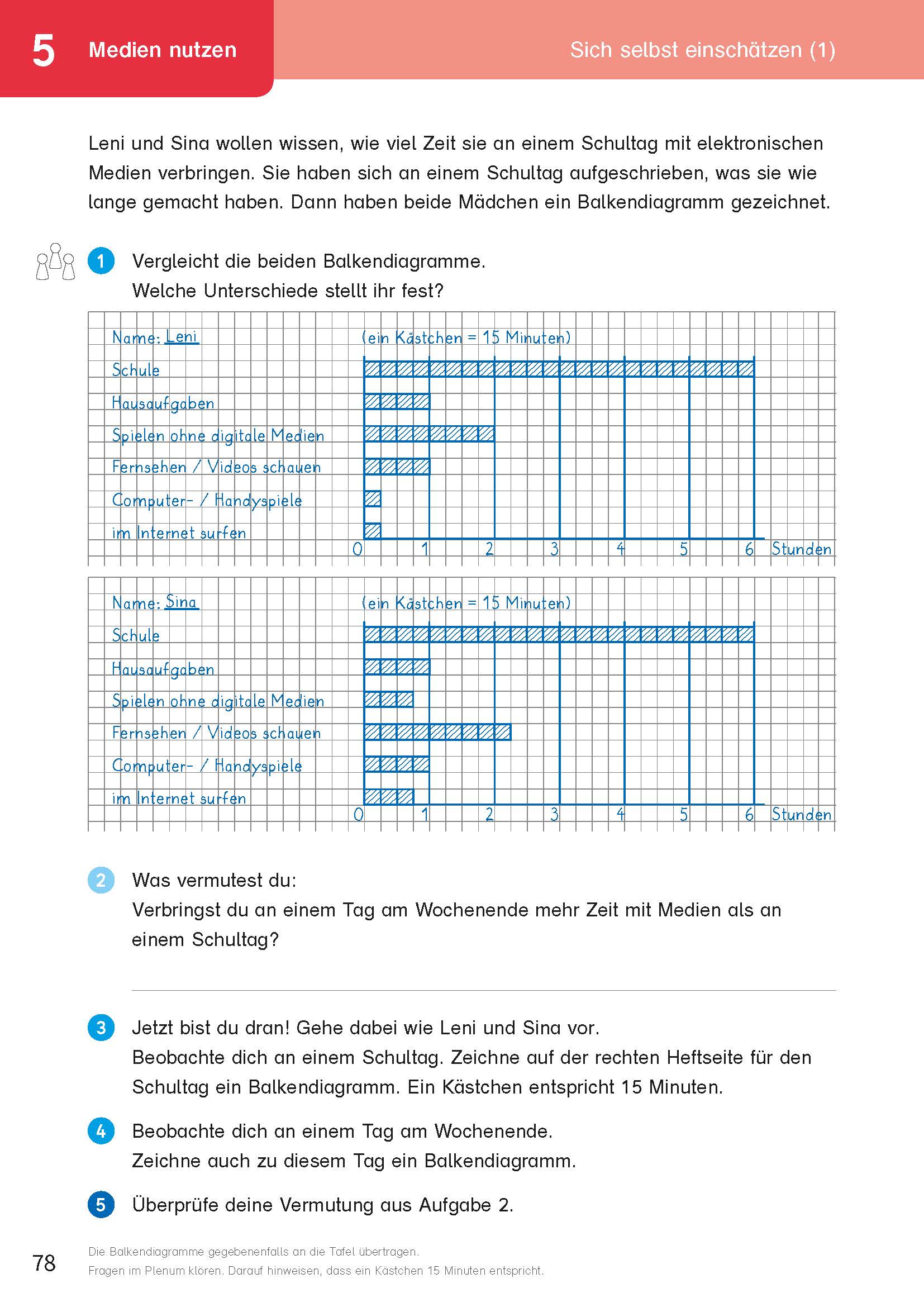 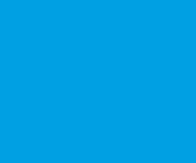 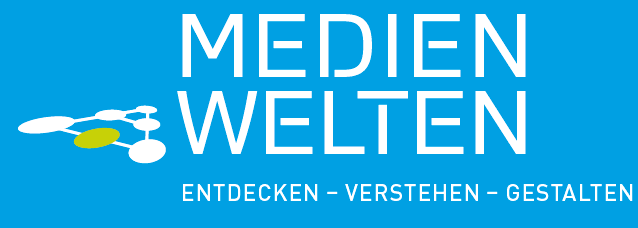 Modul 6
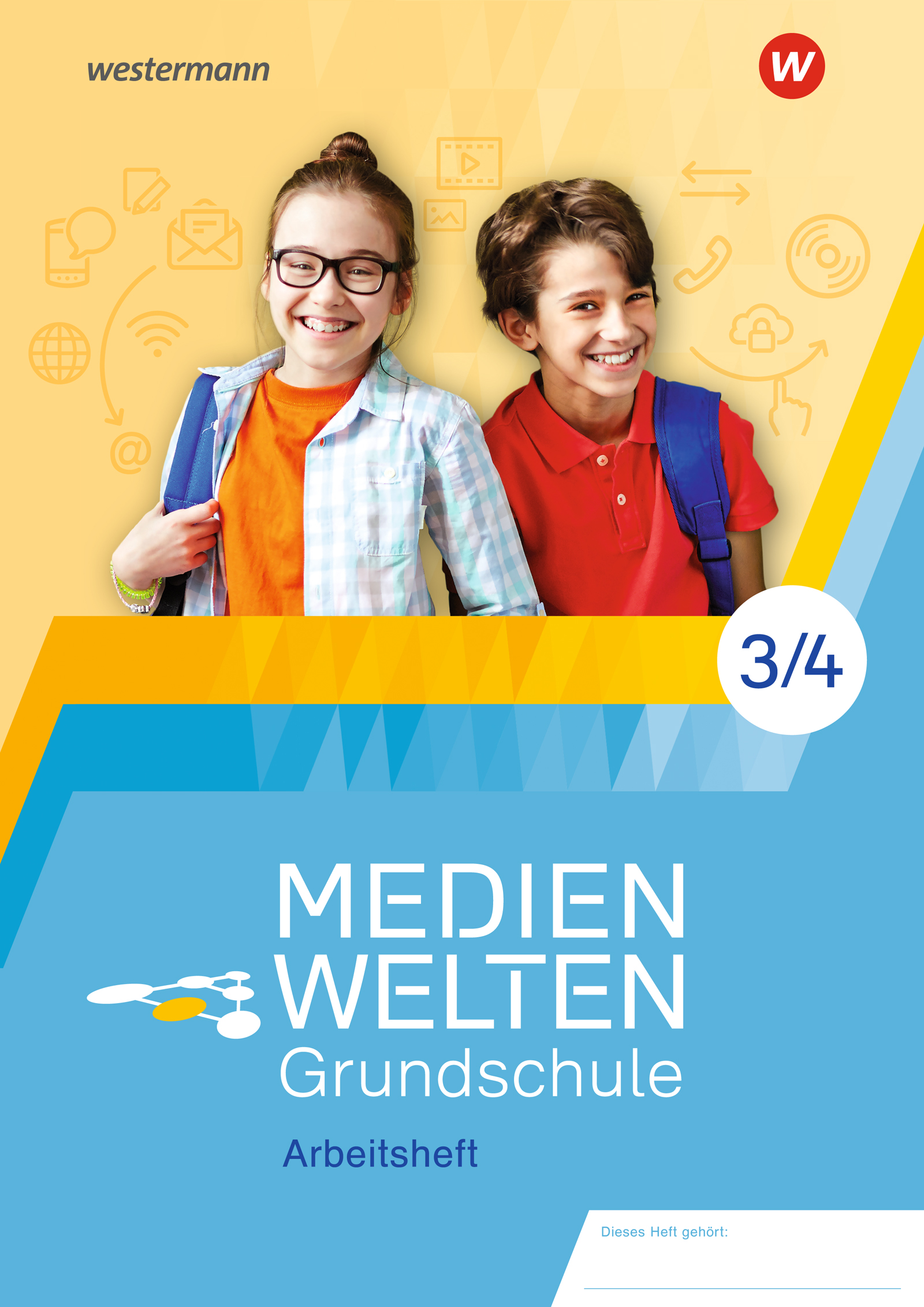 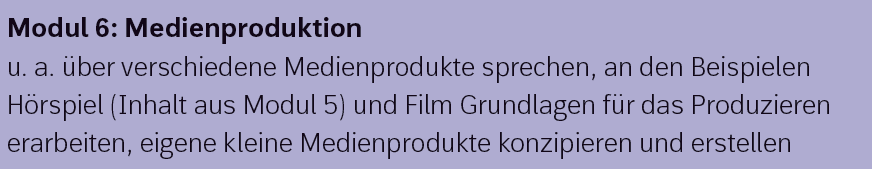 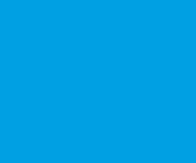 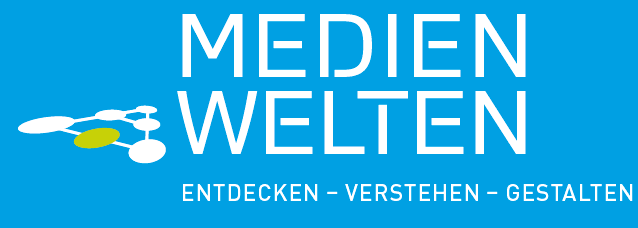 Modul 6
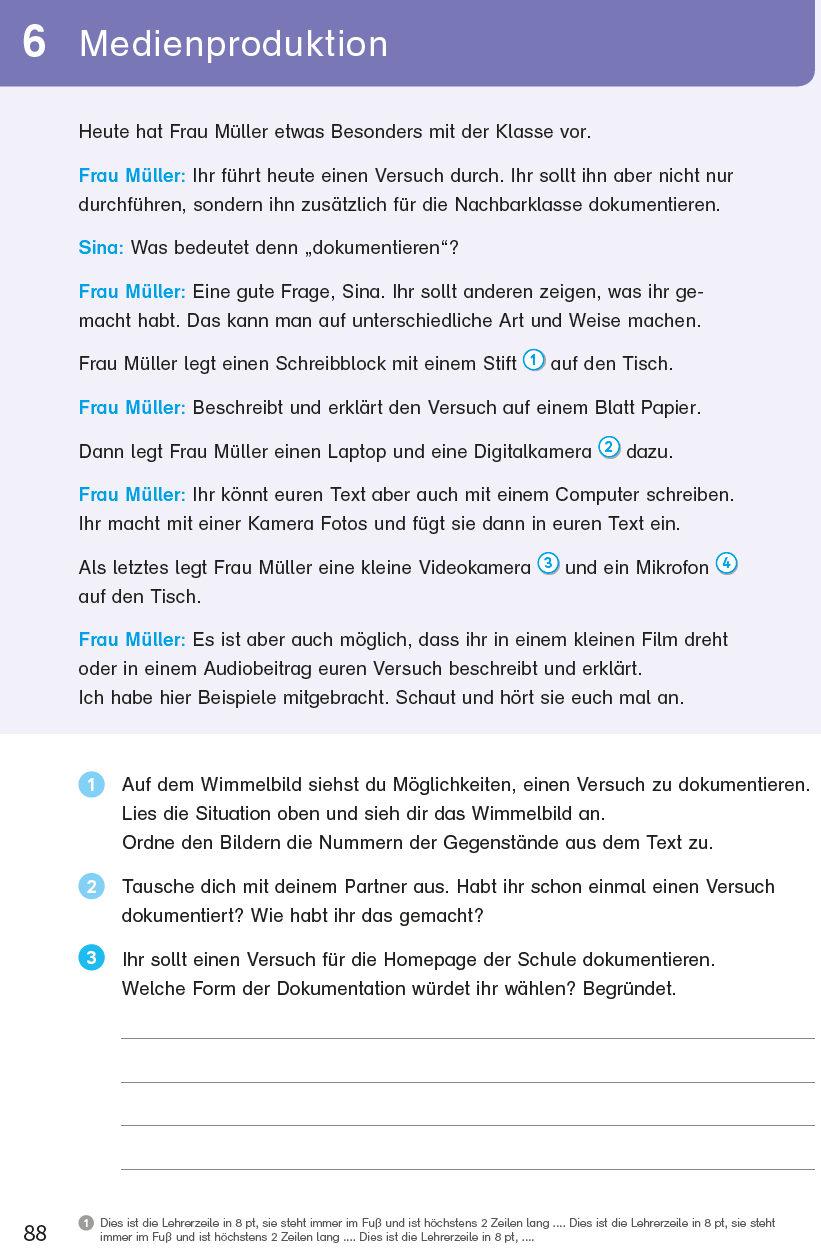 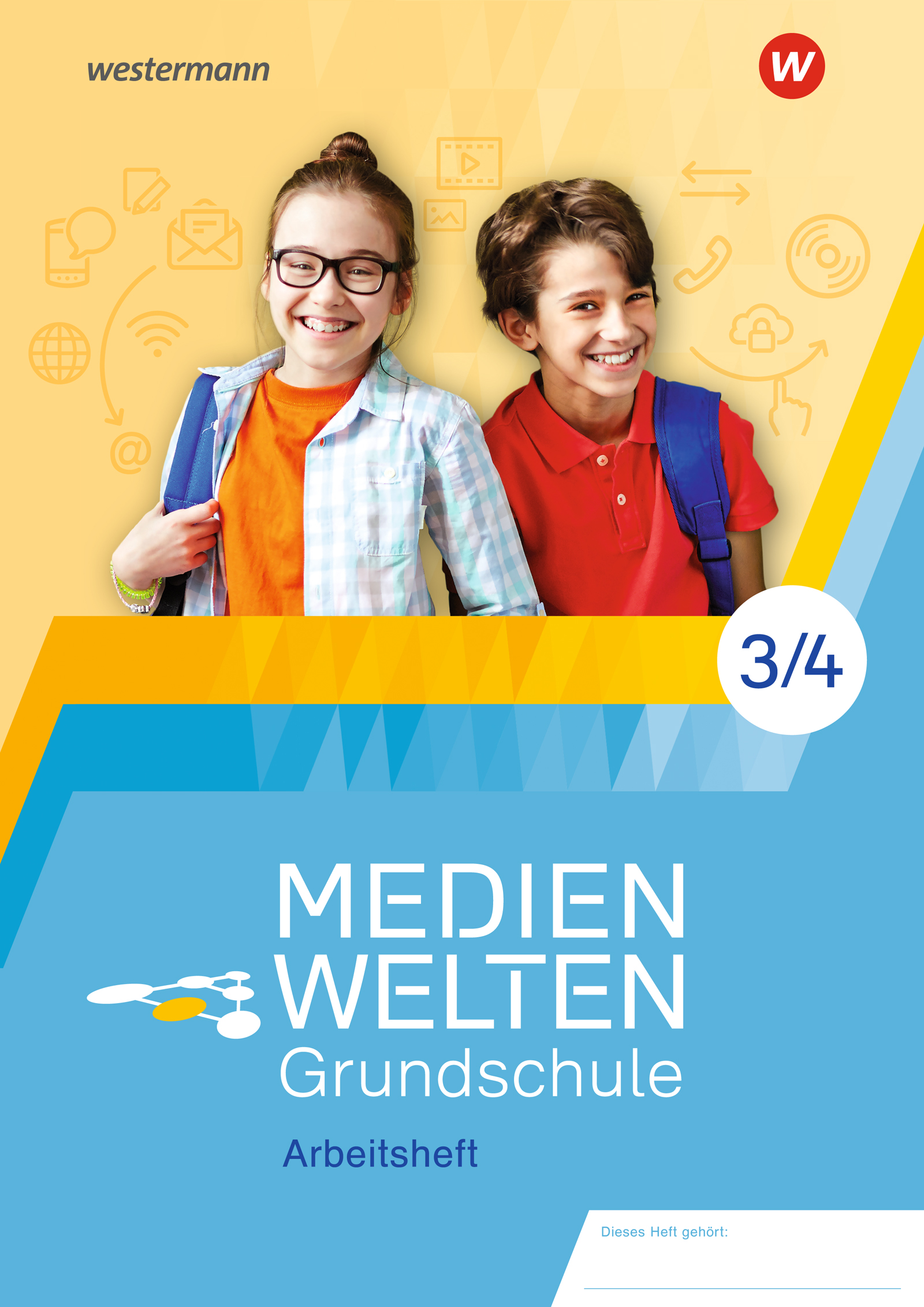 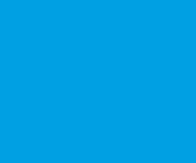 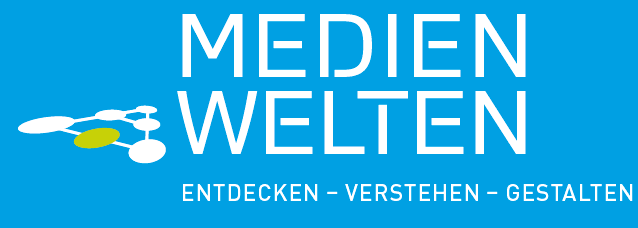 Modul 6
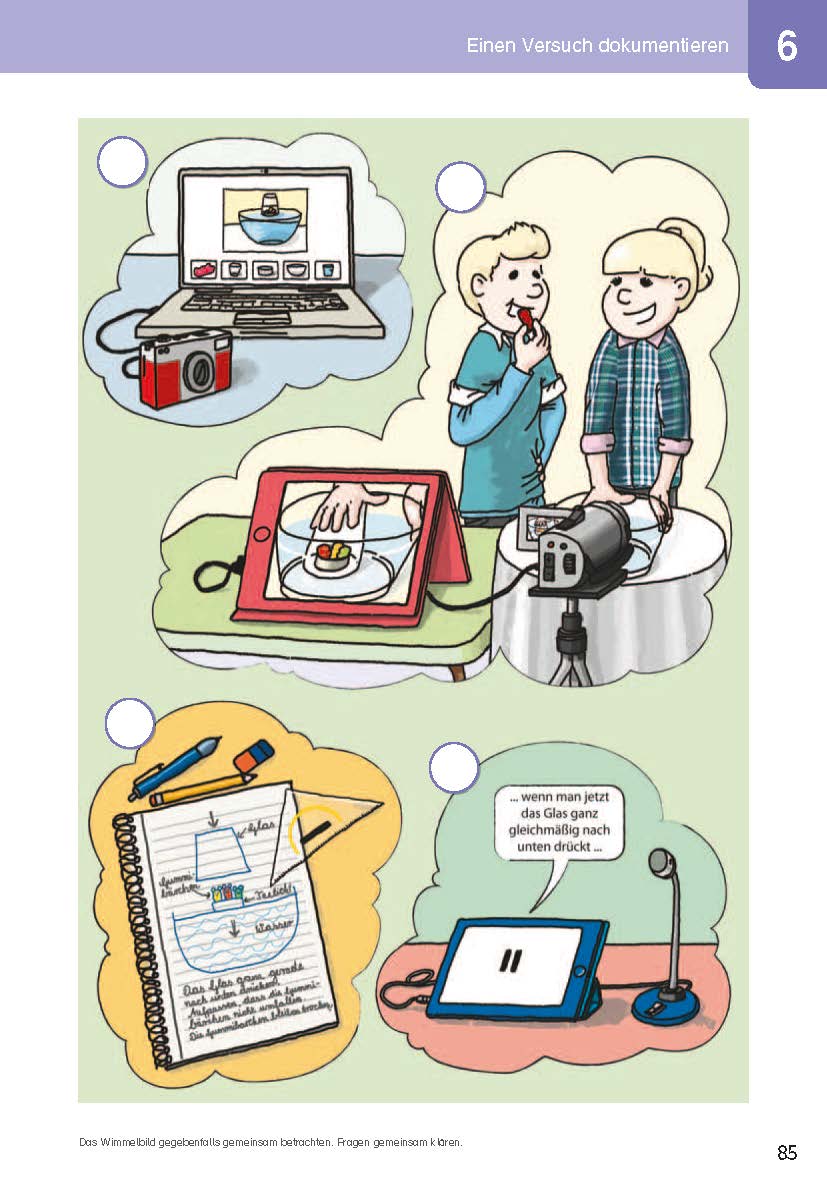 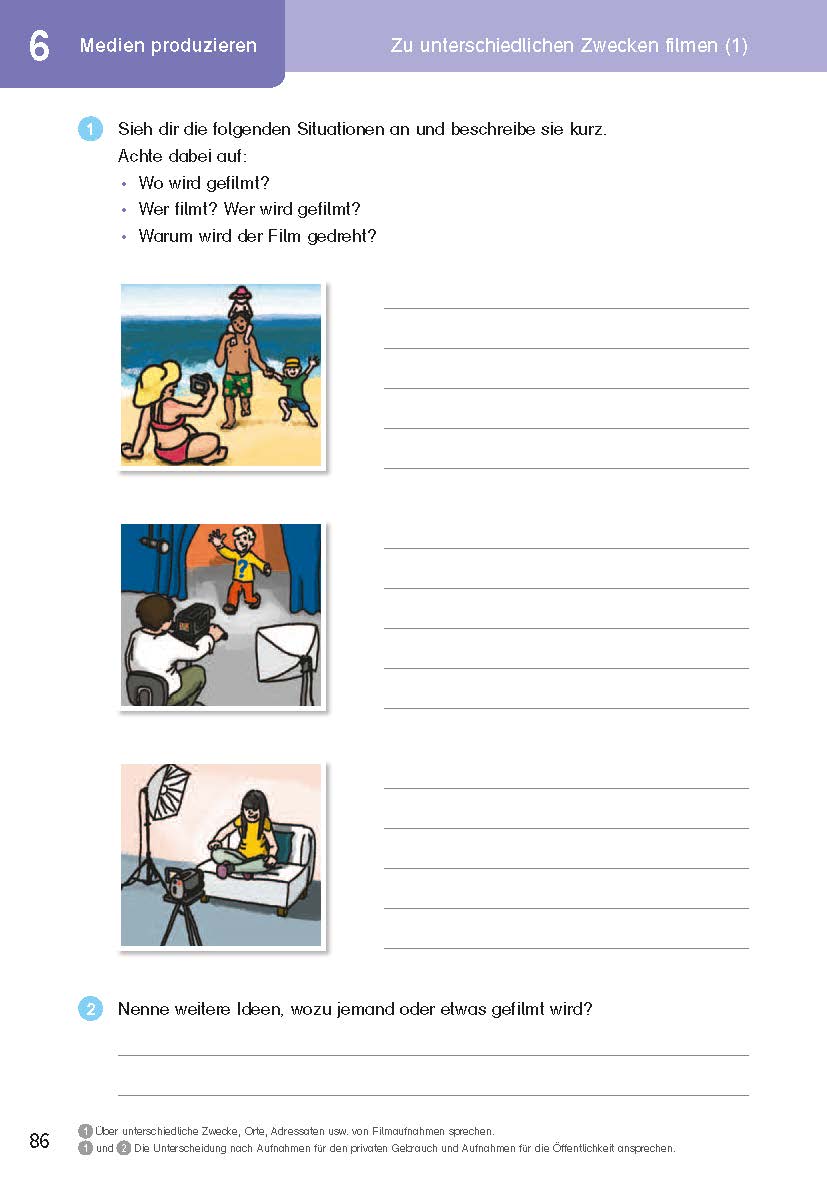 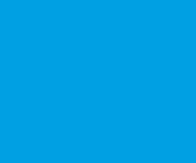 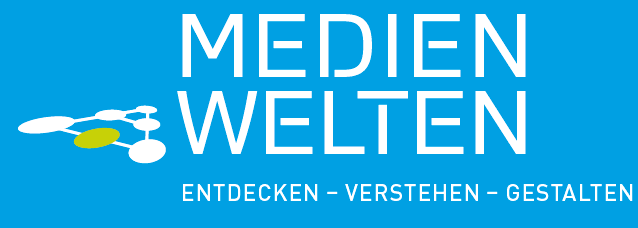 Modul 6
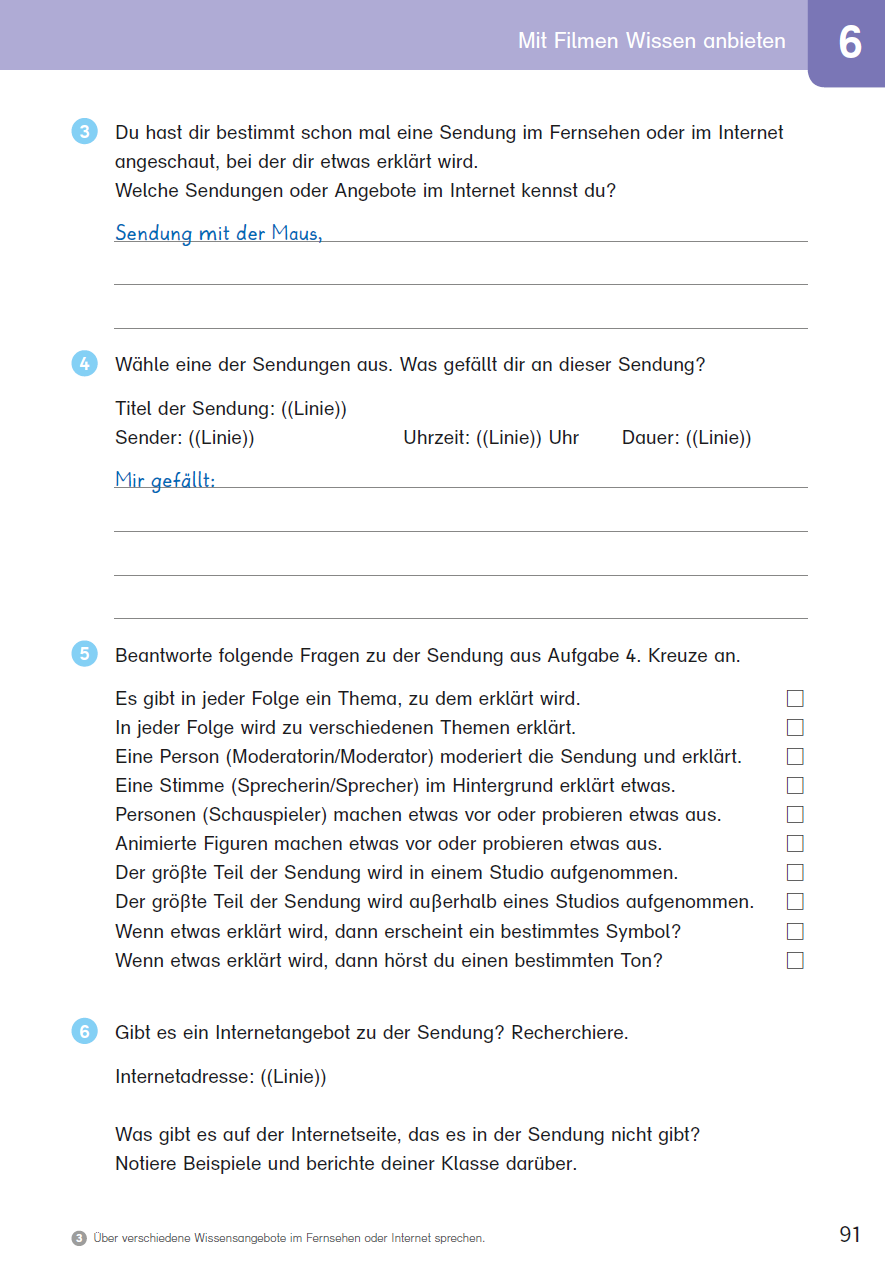 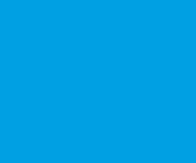 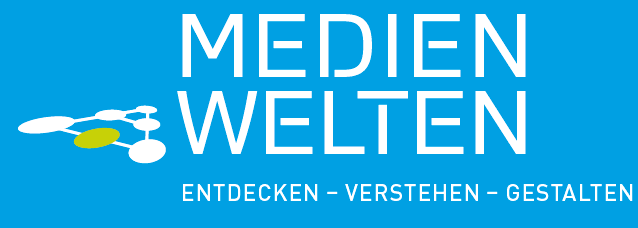 Modul 6
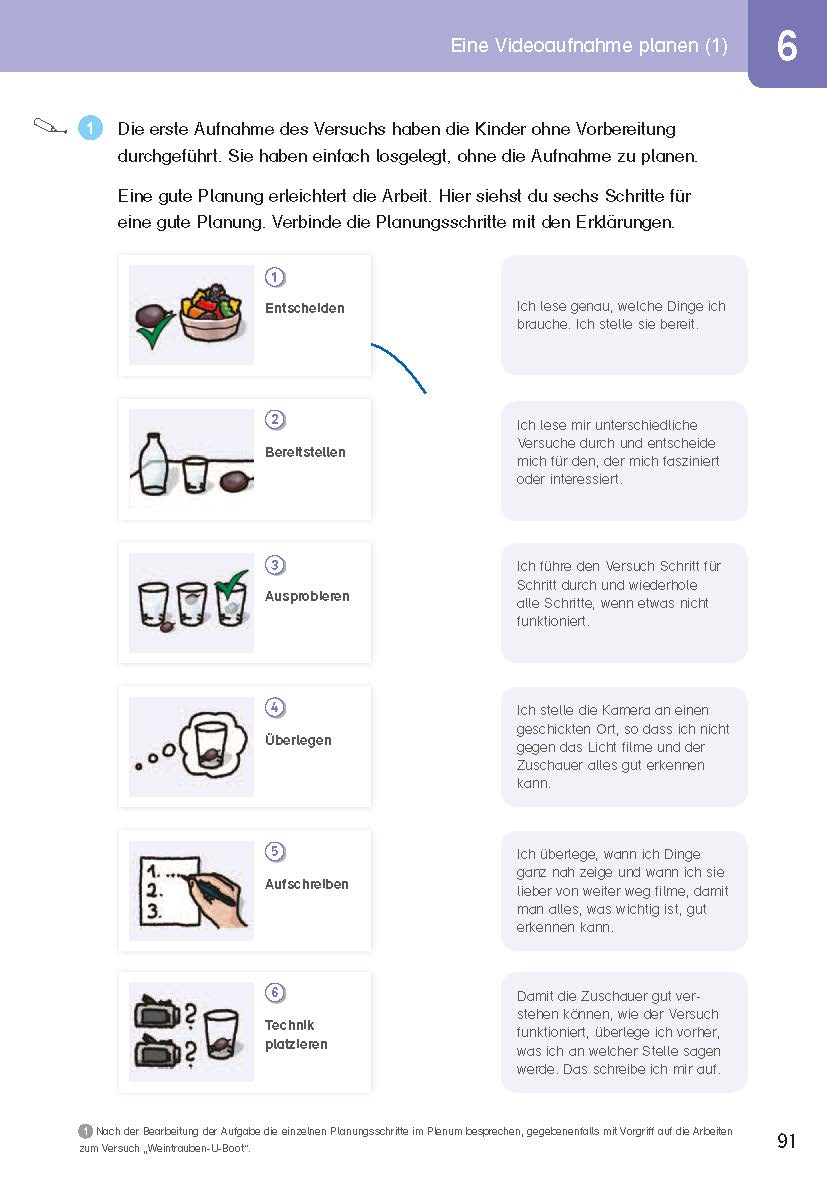 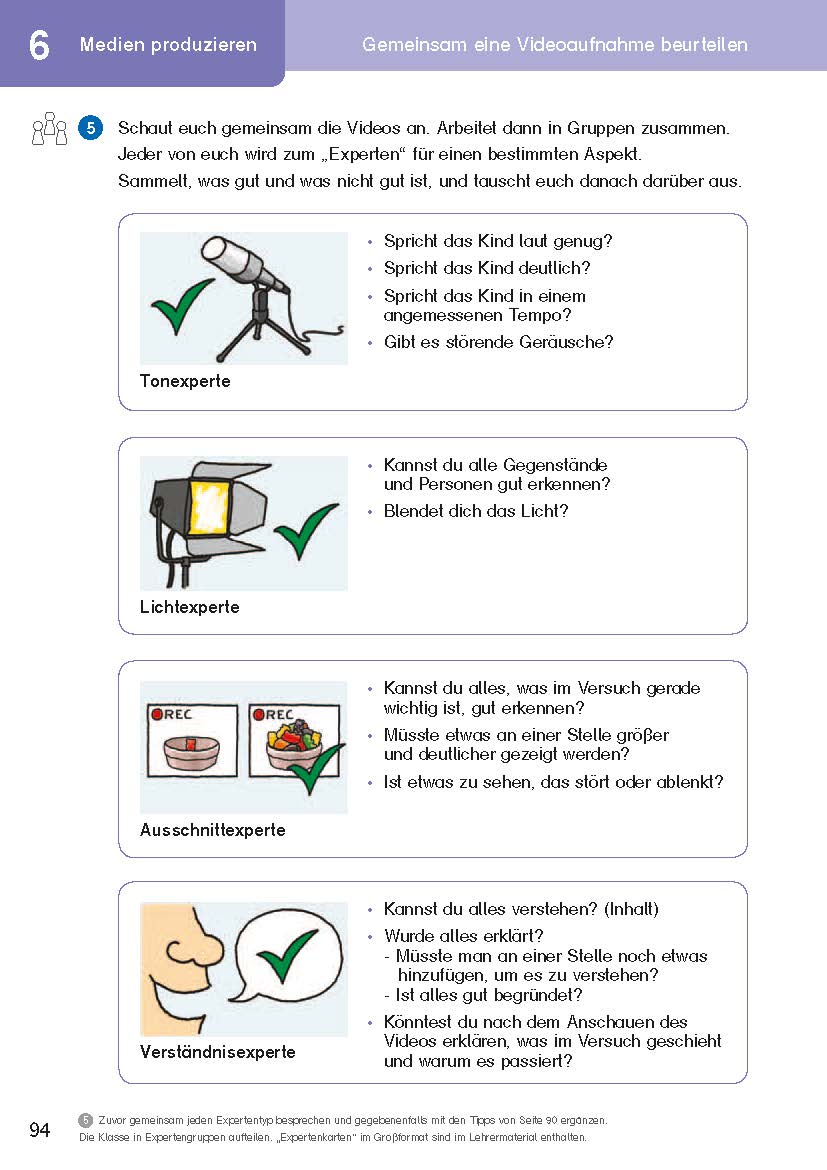 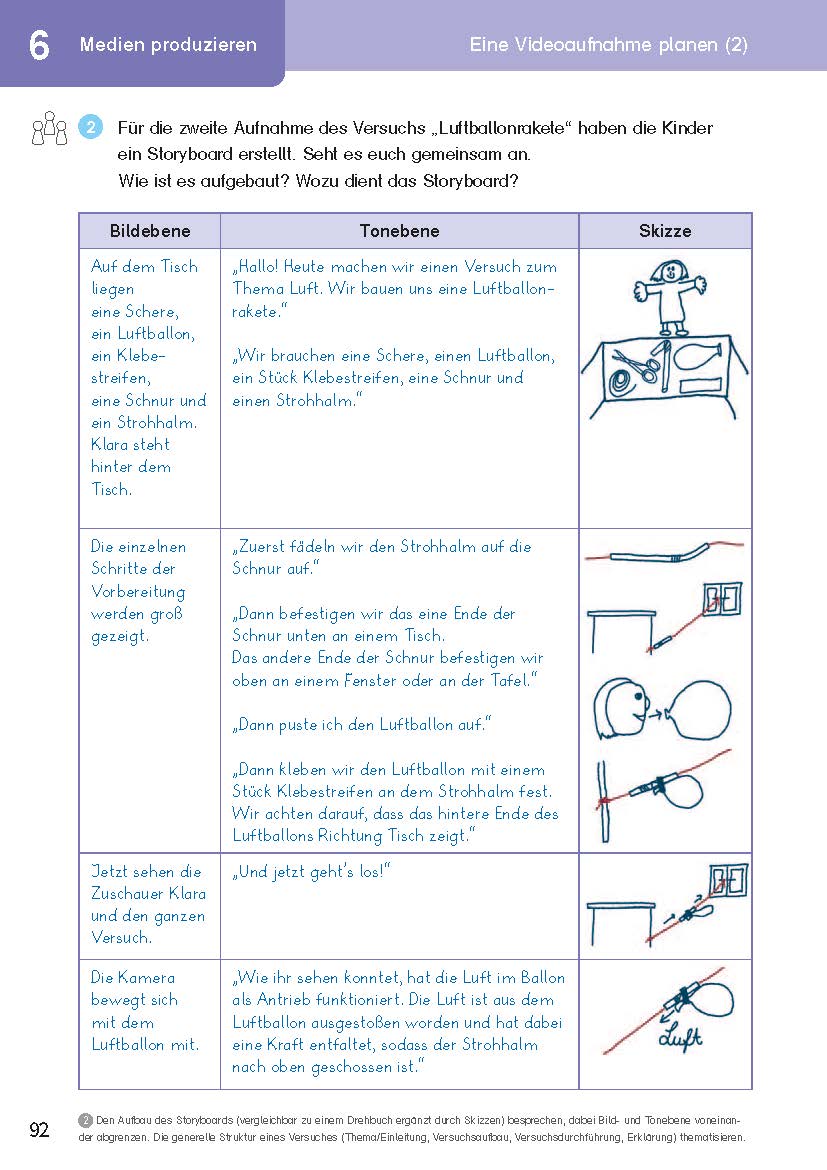 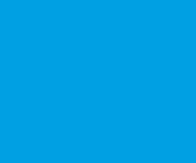 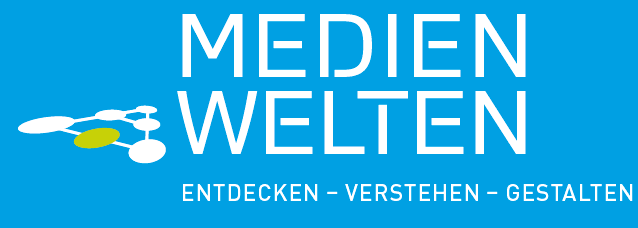 Modul 6
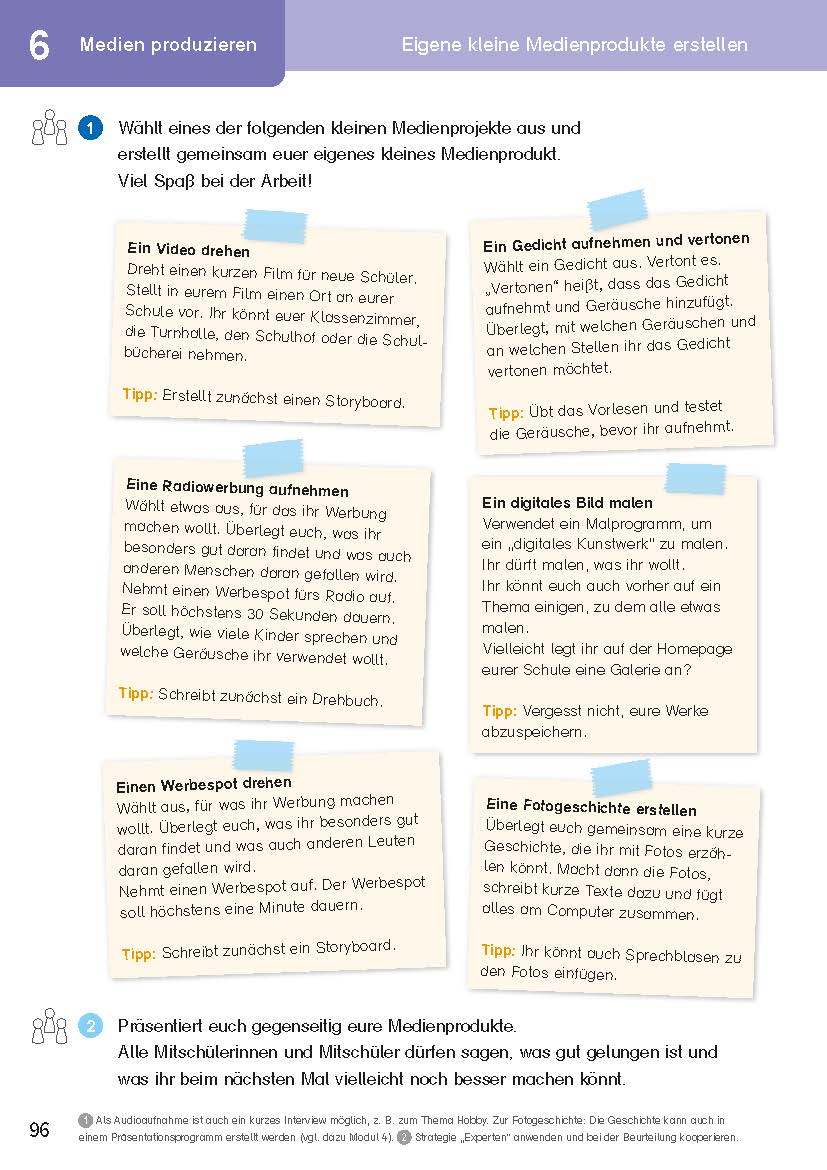 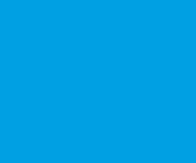 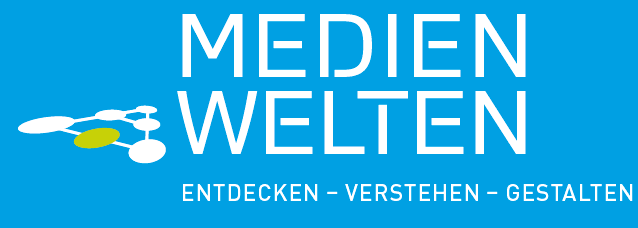 Modul 6
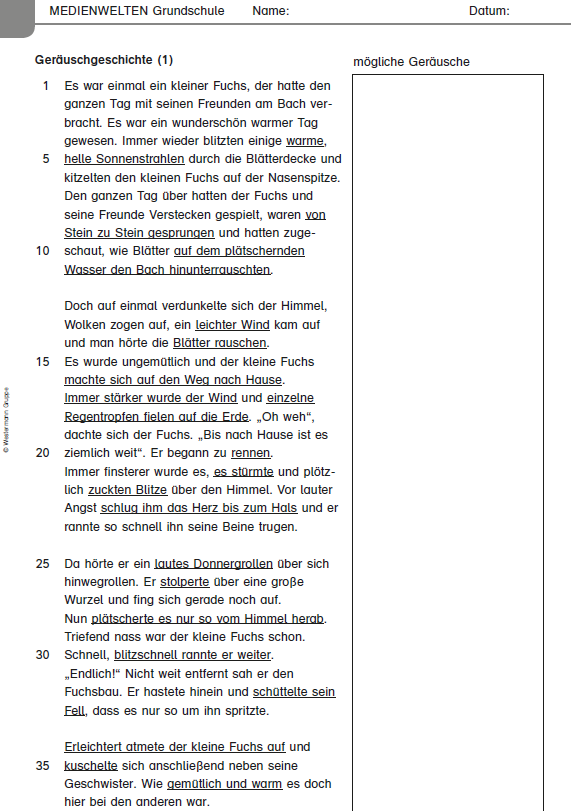 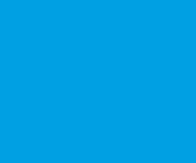 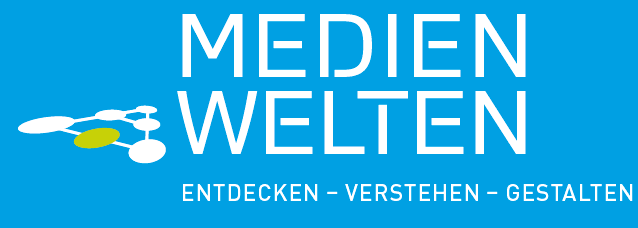 Was leistet unser Ansatz
Die Schülerinnen und Schüler werden mündige Nutzer von digitalen Medien
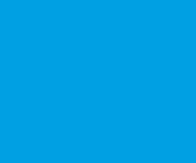 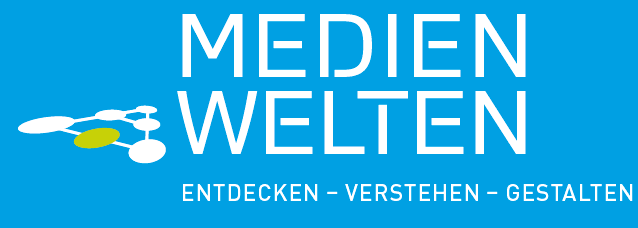 unabhängig von technischer Ausstattung
1.
unabhängig vom 
Vorwissen der Lehrkraft
2.
3.
positiv kritische Einstellung
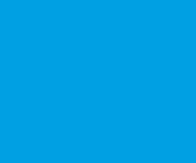 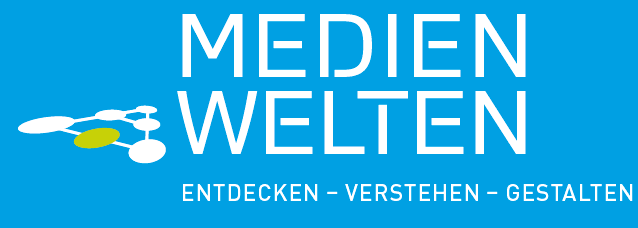 Kontakt
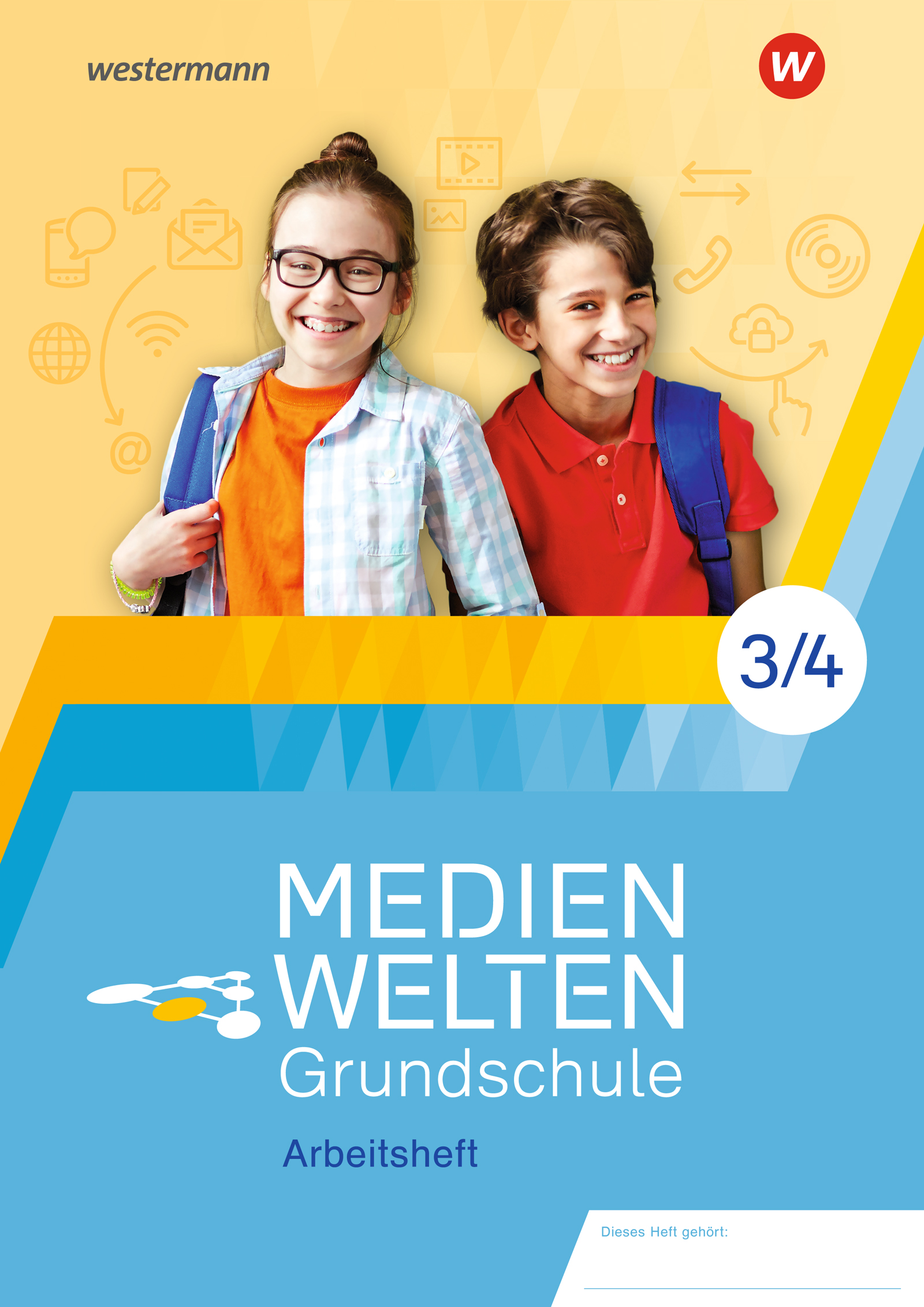 florian.nuxoll@gmx.net

www.medienwelten.schule
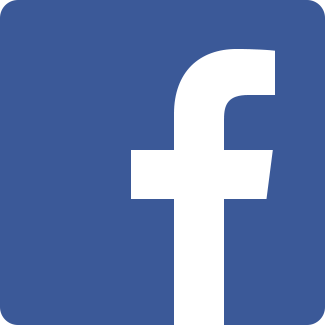 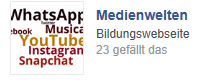 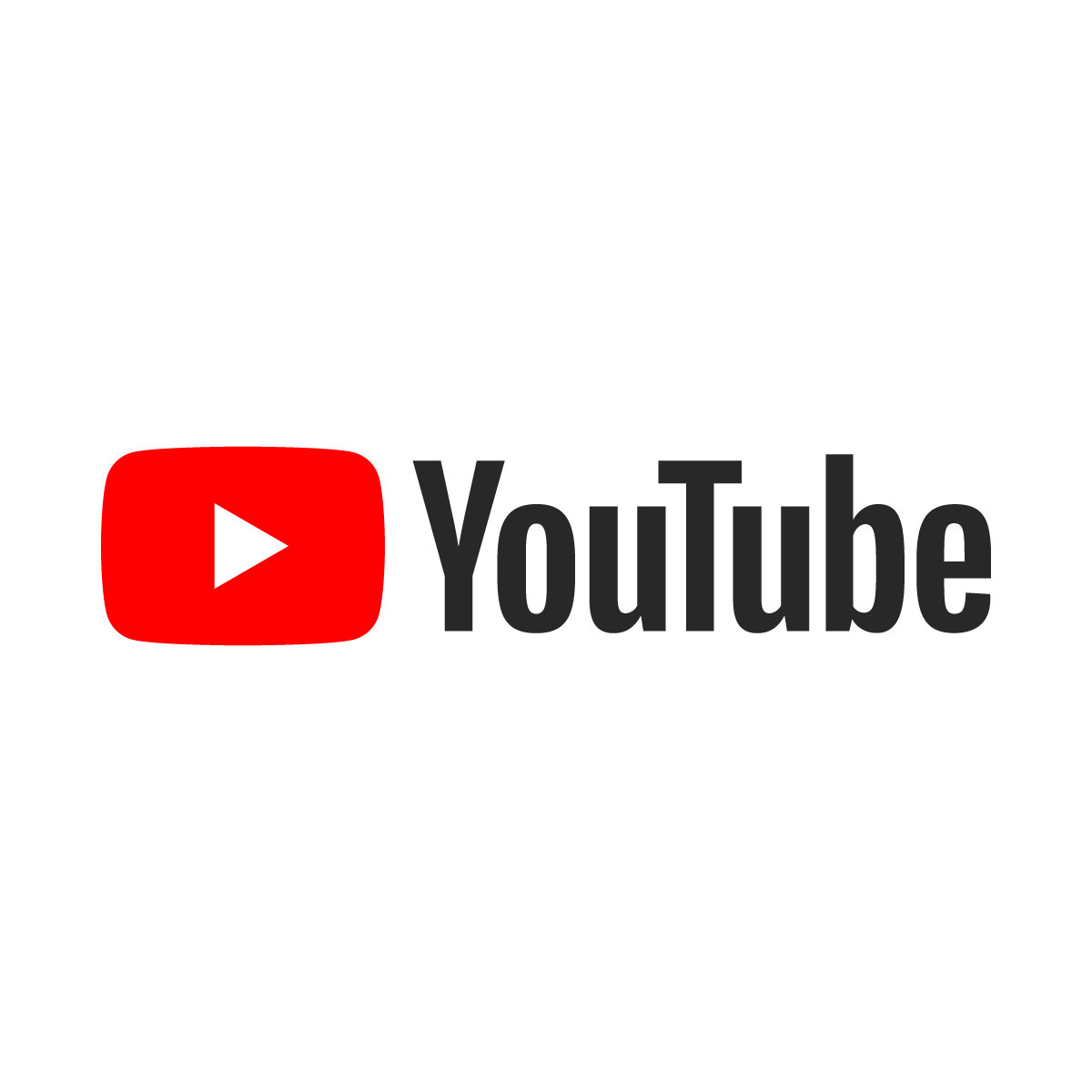 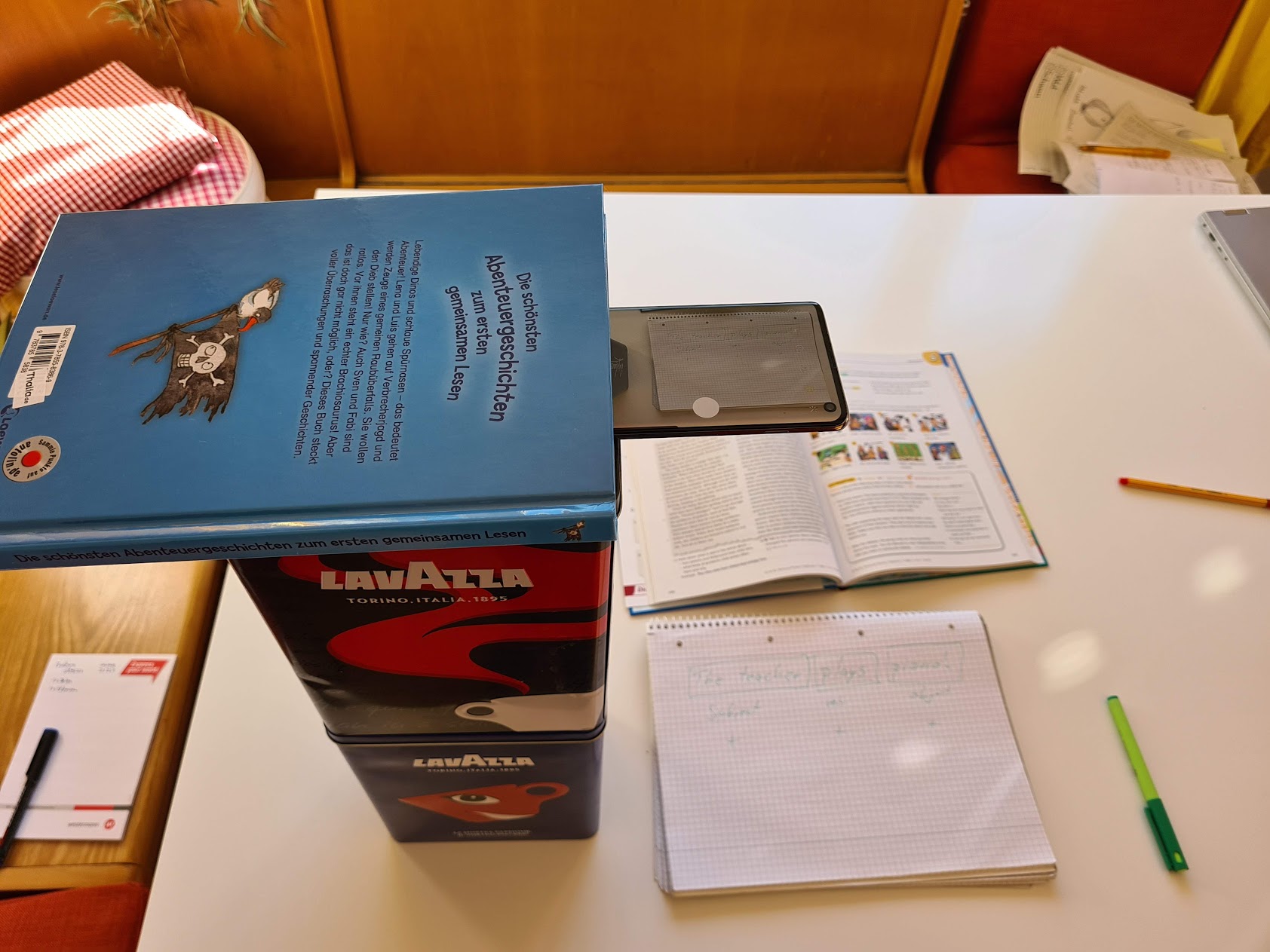 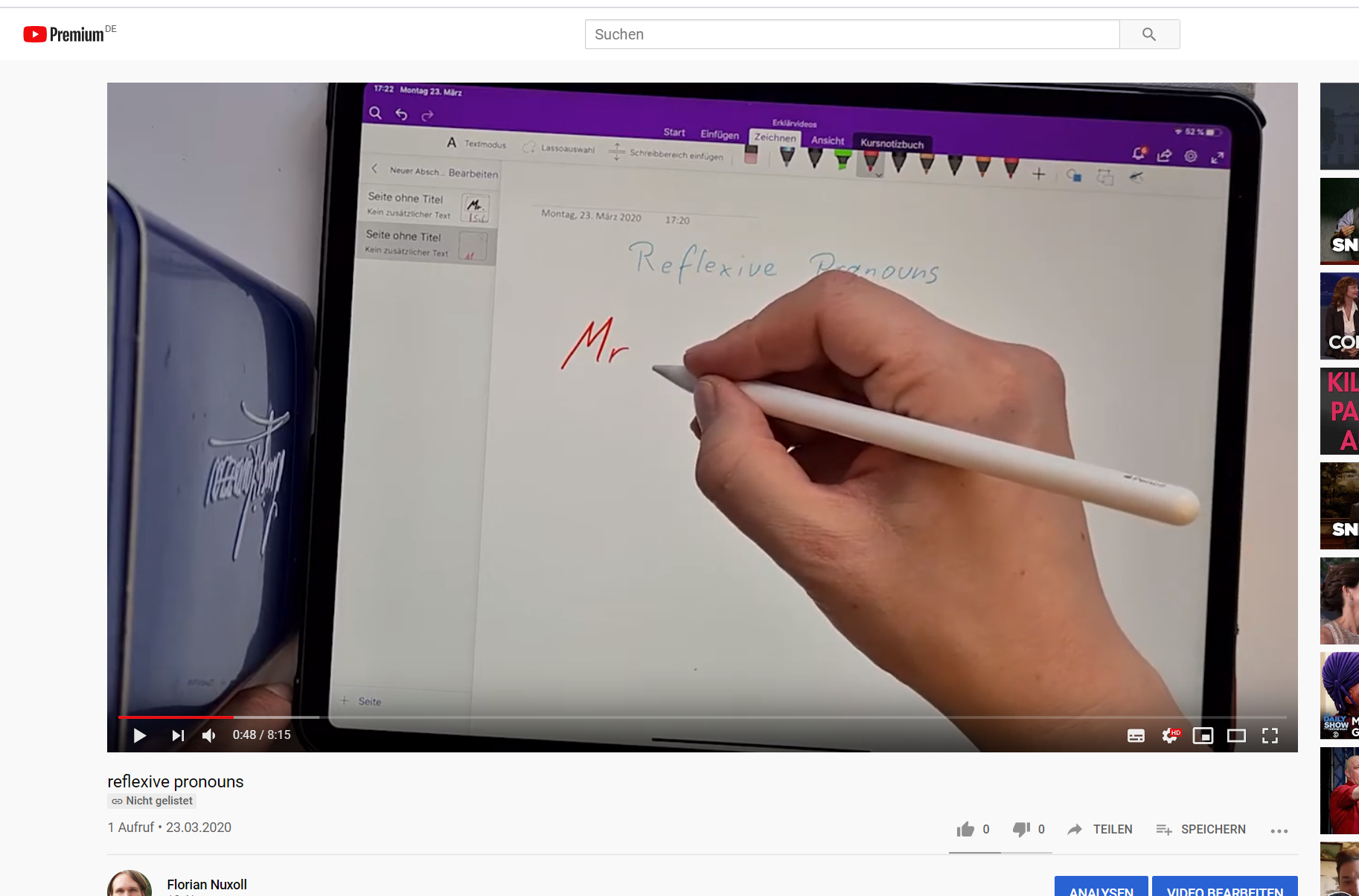 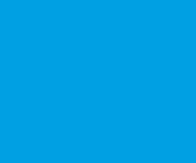 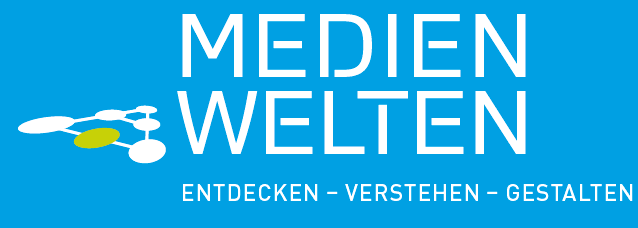 Kontakt
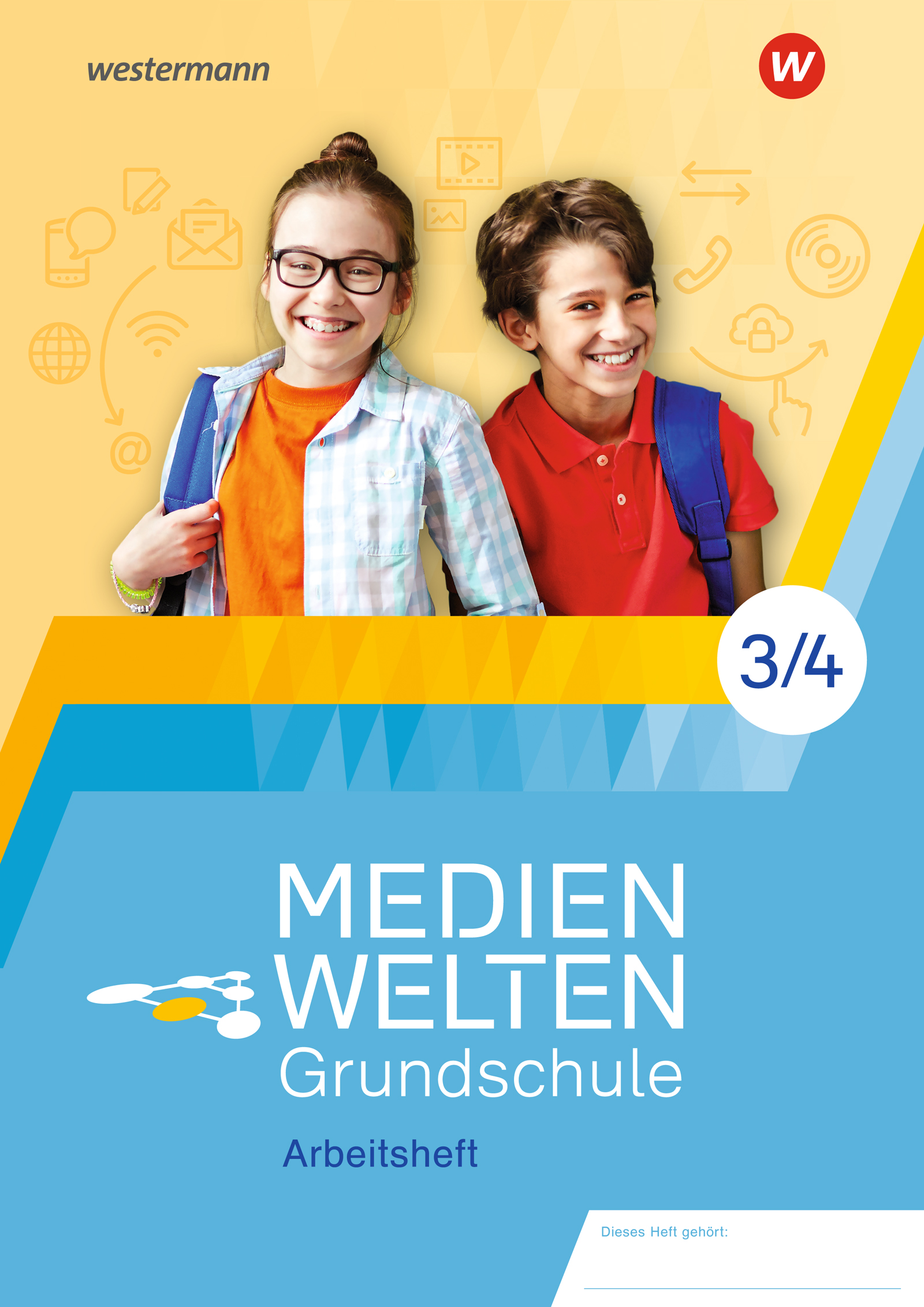 florian.nuxoll@gmx.net

www.medienwelten.schule
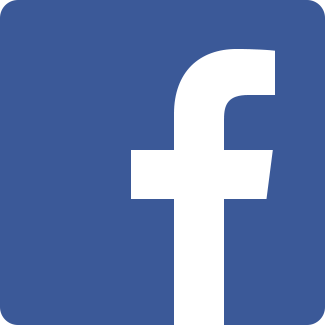 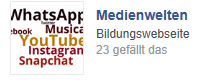